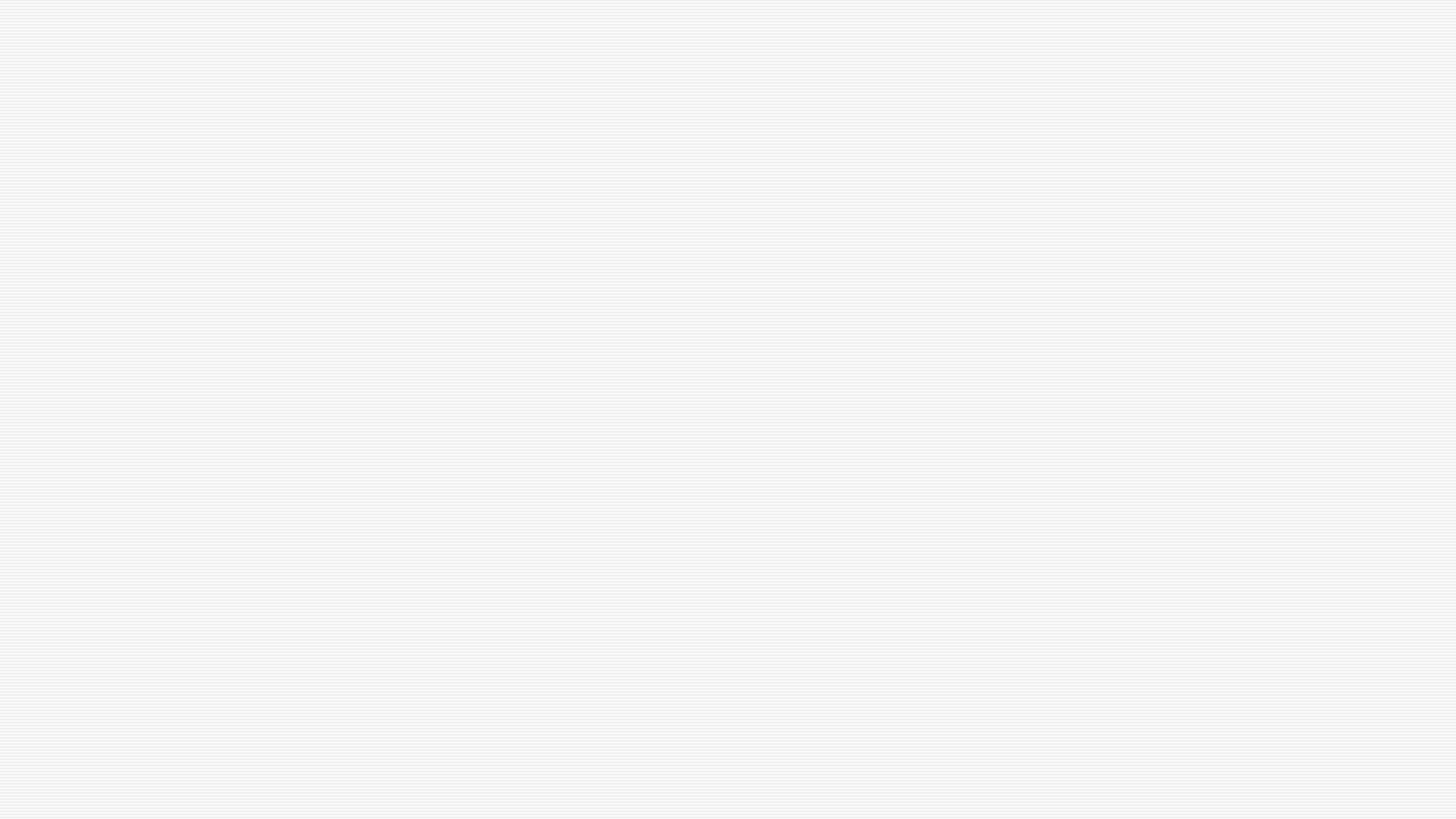 Resistance is Futile. . .
Tom Bigelow
New York Mycological Society
tom_bigelow@hotmail.com
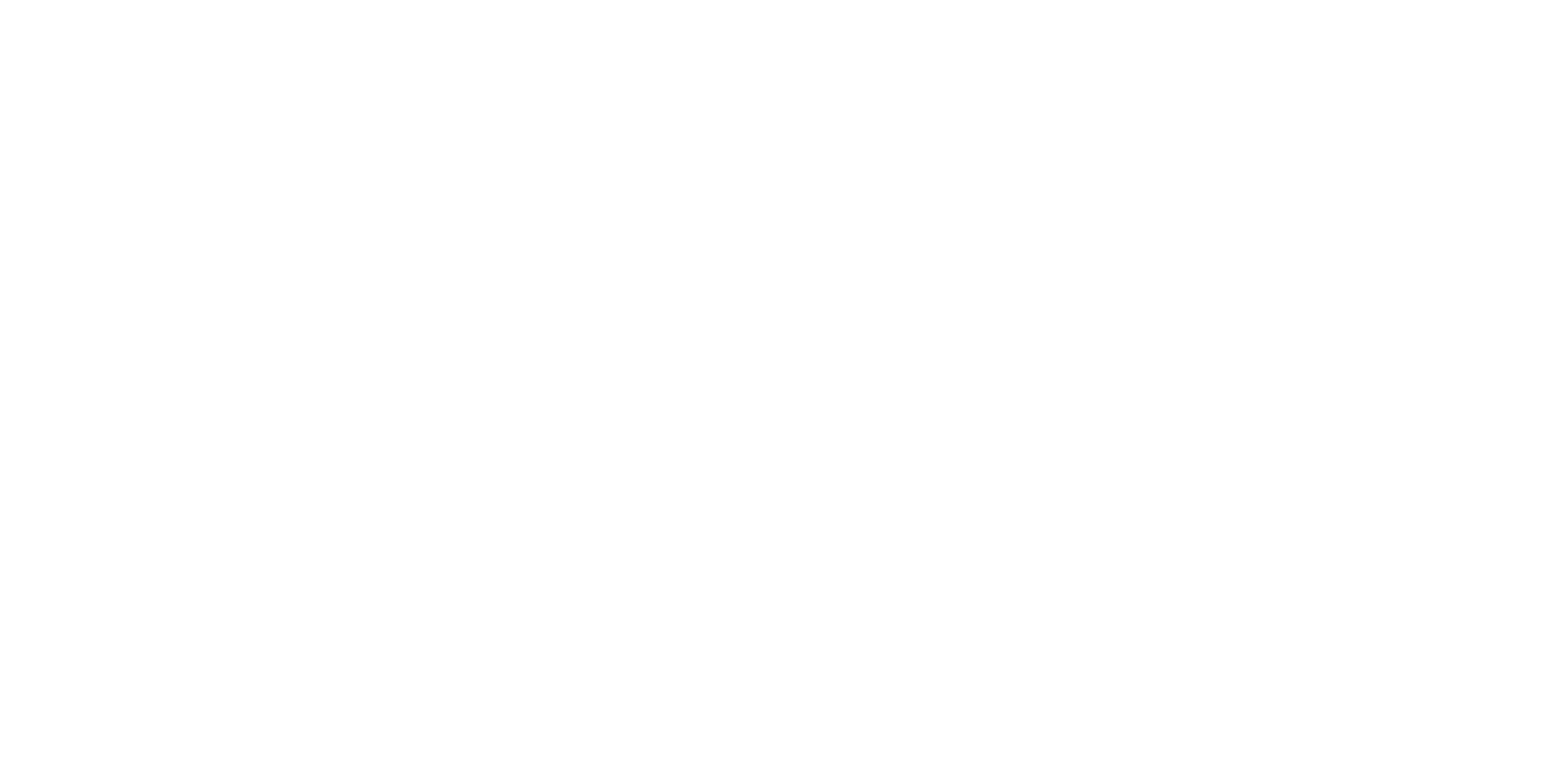 the allure of Corticioid Fungi
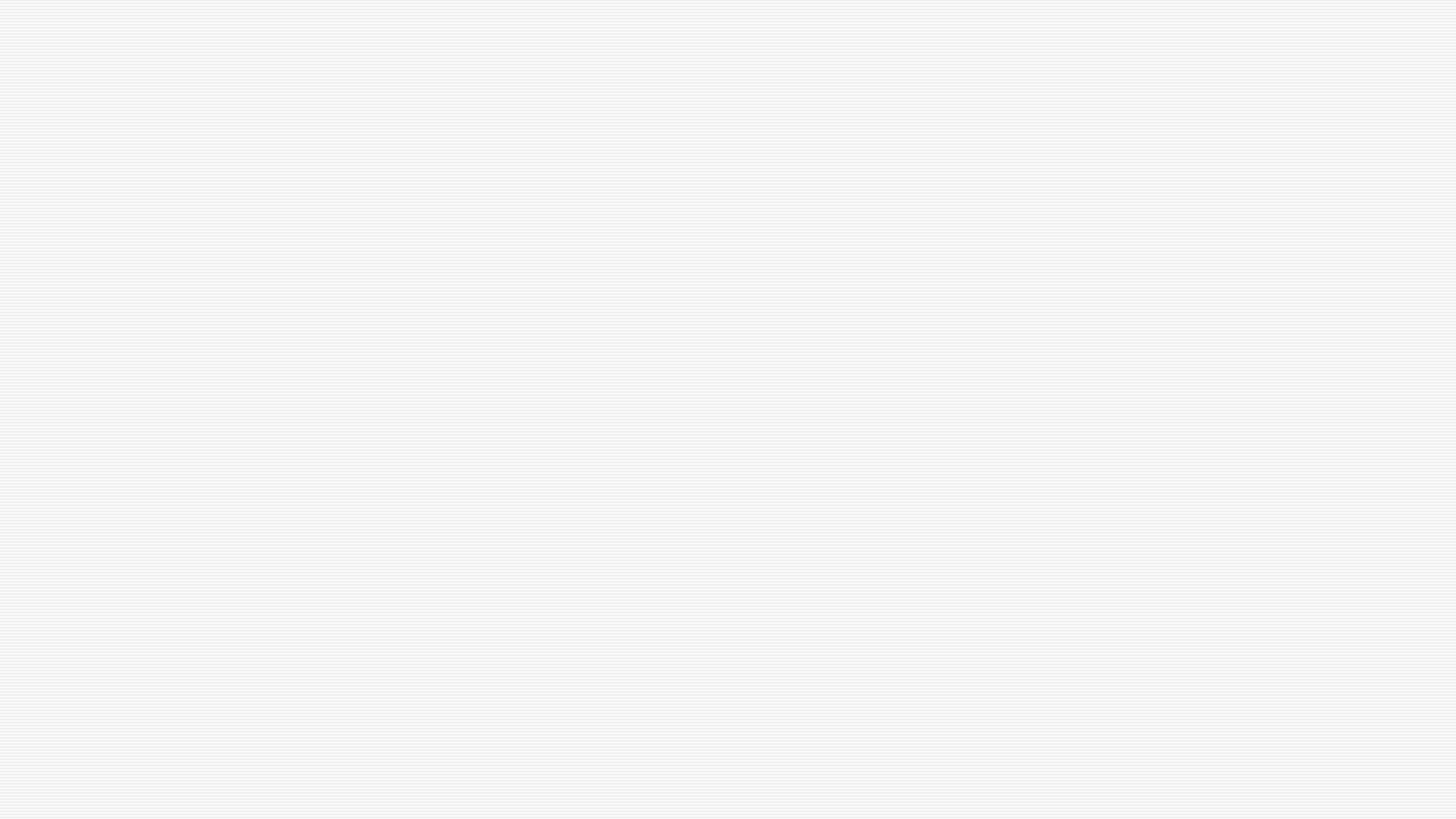 What are corticioid fungi?
Fruiting bodies often resupinate, growing on wood, woody debris, bark, leaf litter, etc.
No taxonomic status, encompasses many genera in different orders and families
An artificial assemblage for the sake of convenience
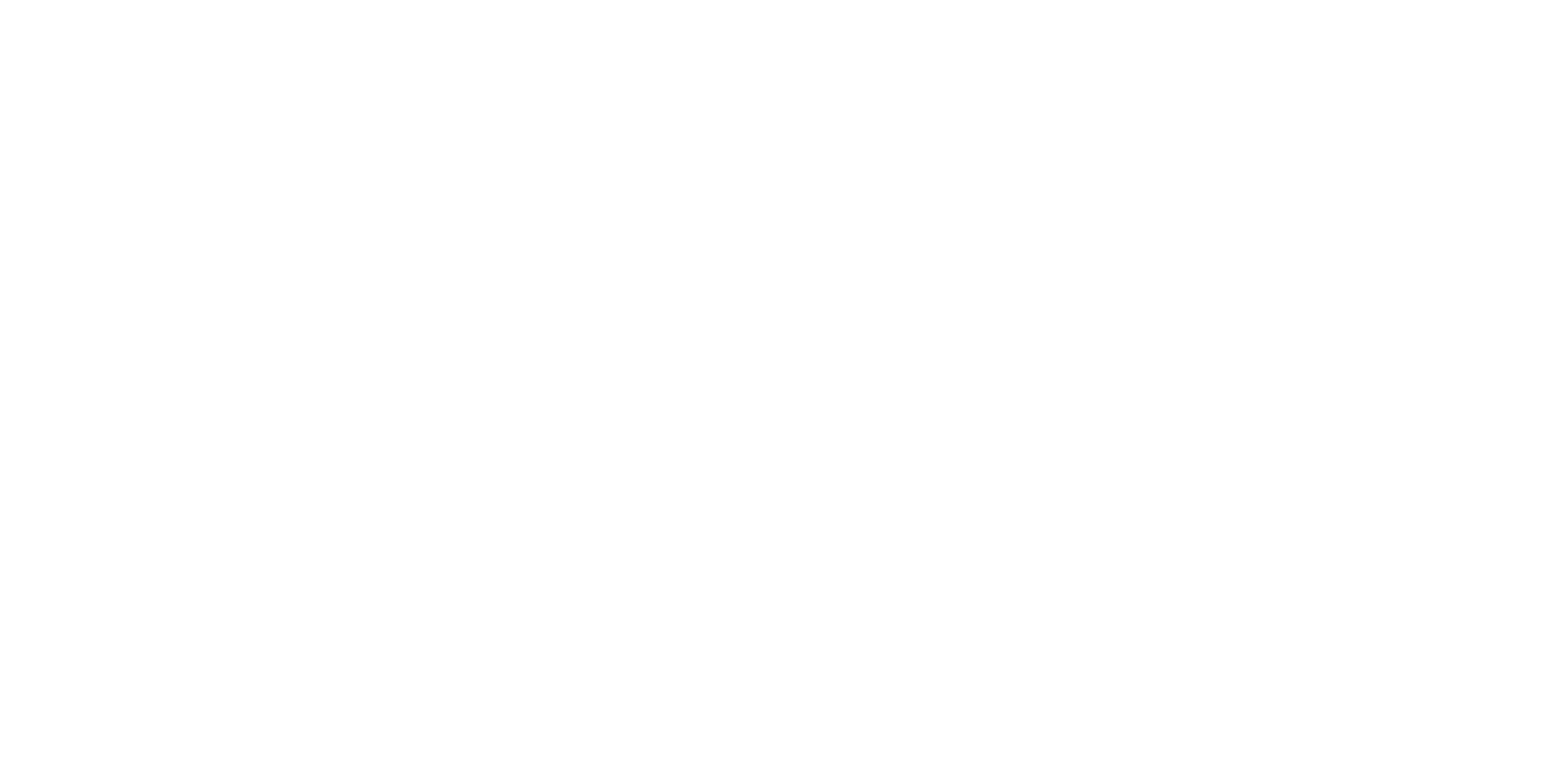 [Speaker Notes: Corticioid = “Bark-like” 

Broad definition, based on James Ginns conception of the group as presented in “Lingnicolous Corticioid Fungi of NA”

Defined by: 
Habitat: on wood, bark, litter 
2) Morphology: resupinate, effused-reflexed (with some other forms), having a smooth to spiny to merulioid, (etc.) hymenium

A heterogeneous (i.e., DIVERSE) assemblage; taxonomy is dynamic and unsettled

Burt and Coker treated the group in the in the FAMILY Thelephoraceae

More recently, they were grouped in the Aphyllophorales a now obsolete ORDER that encompassed fungi without gills or pores: crusts, stereoid fungi, cyphelloid fungi, hydnaceous fungi (volume 2 of Fungi of Switzerland)]
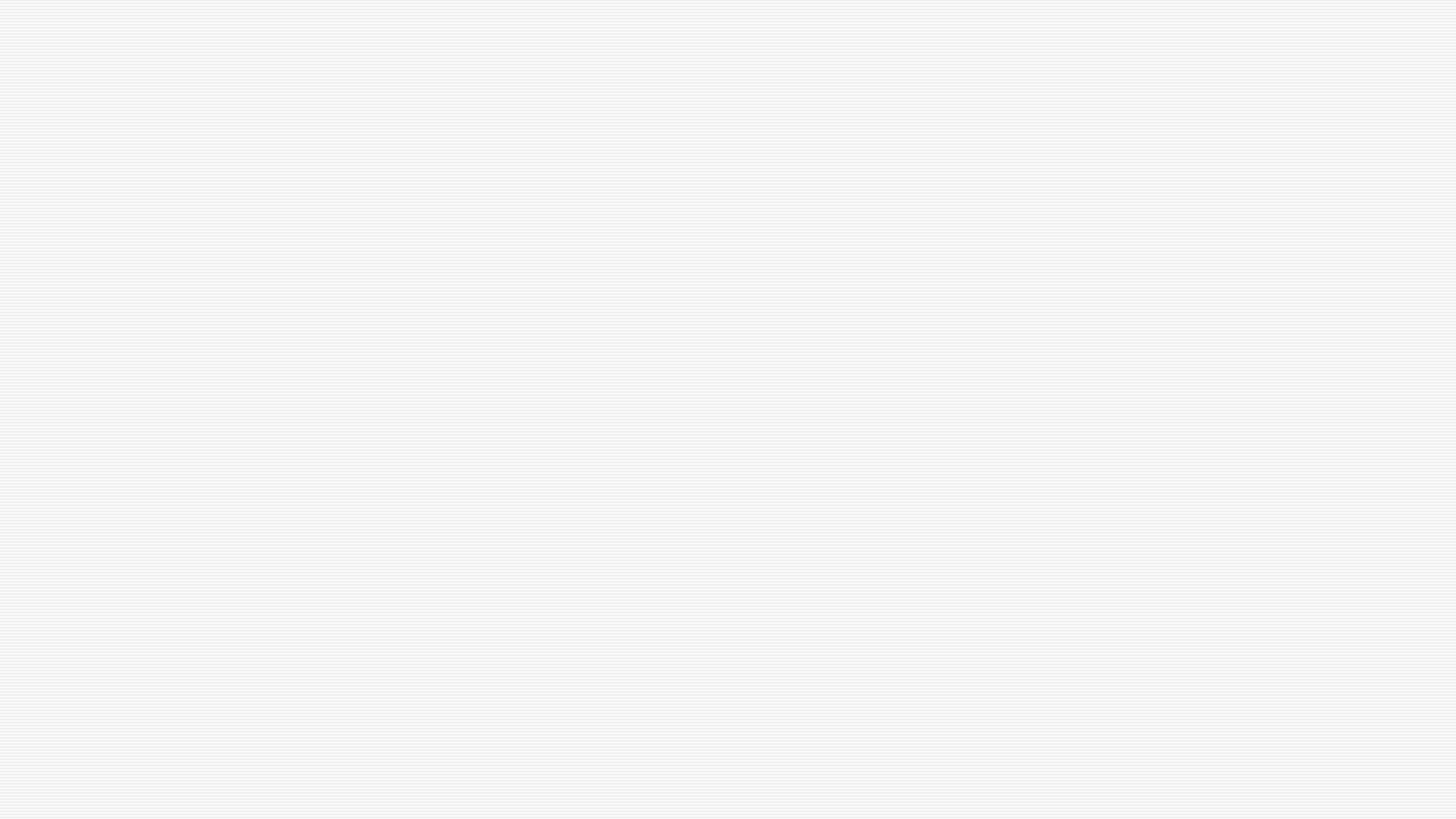 What are they doing?
Most are saprobes
Some are pathogens, e.g., Chondrostereum
Some are parasites, e.g., Athelia, Exobasidium, Marchandiobasidium, Tremella
Some are endophytes, e.g., Peniophora, Phanerochaete
Most are white rotters – some brown-rotters are Leucogyrophana, Plicatura, Serpula
Some are mycorrhizal, e.g., Byssocorticium, Piloderma, Thelephora, Tomentella, Tulasnella
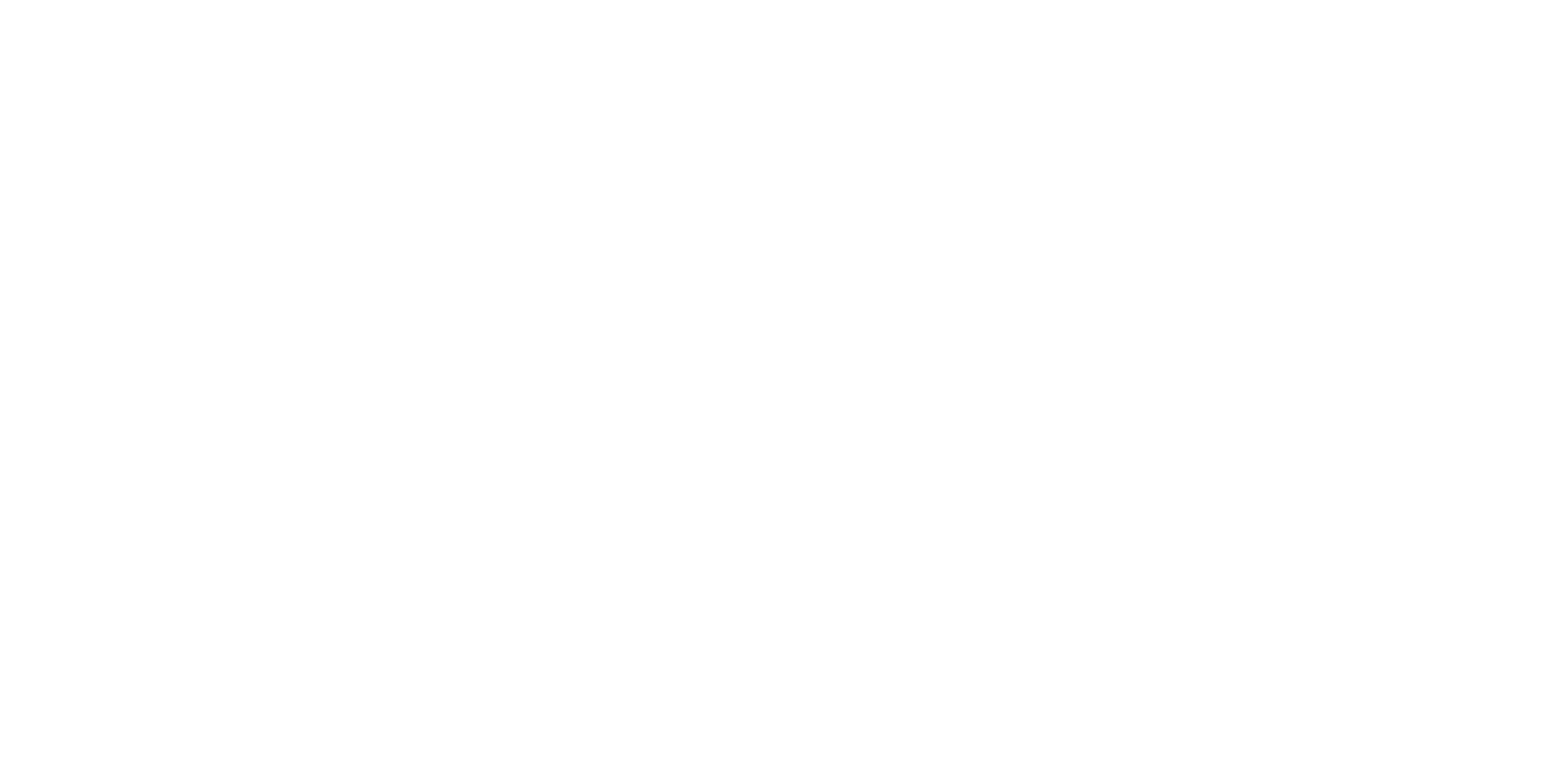 [Speaker Notes: Biotrophic parasites: form a relationship w/ living tissue rather than kill the host

Endophyte: a fungus that lives inside a plant

White rot consume lignin

Brown rot consume cellulose]
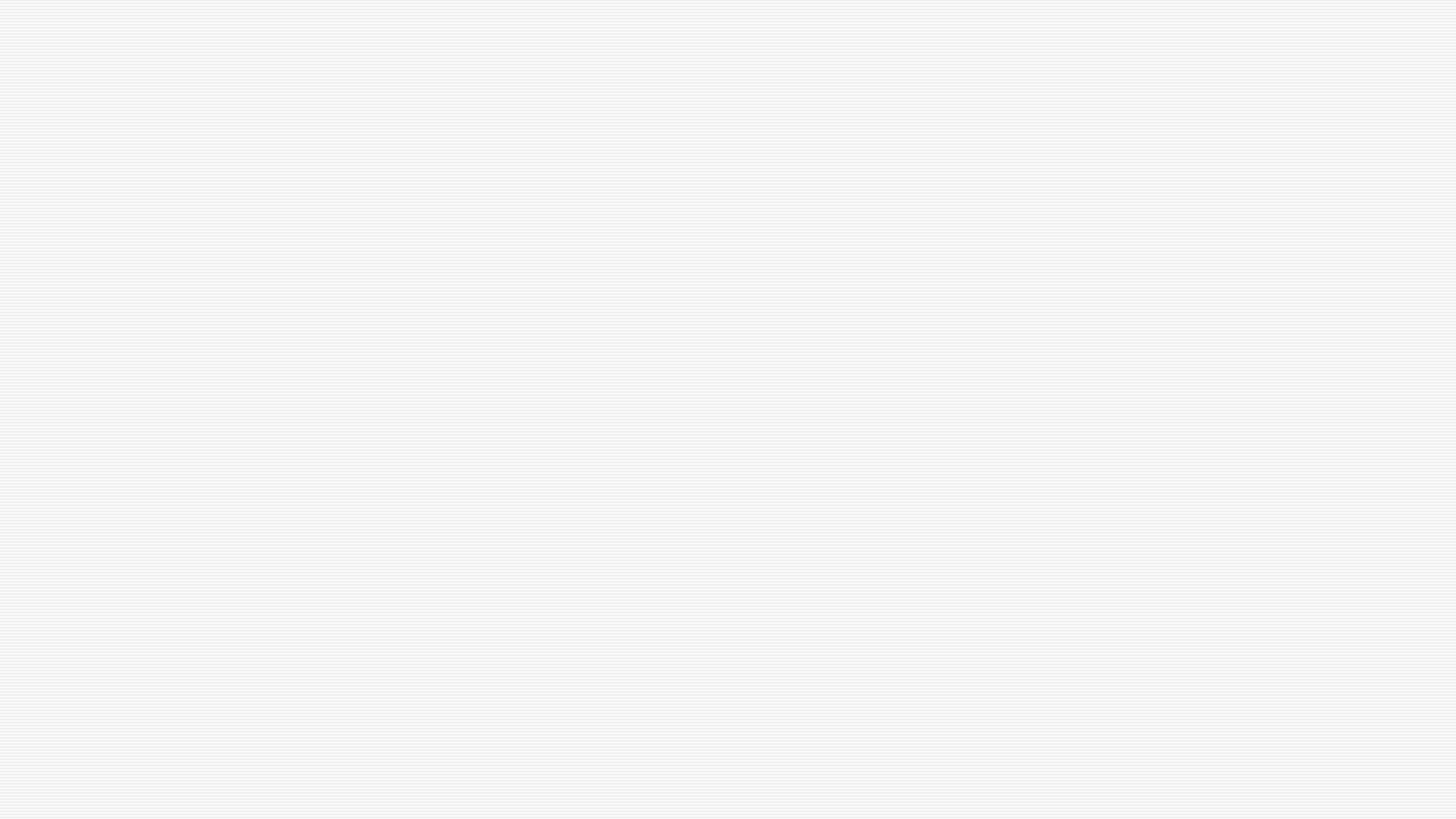 When and where can they be found?
They can be found year-round
They occur on a wide range of substrates
They can be host-specific or generalists
Many are found growing under logs
Different species inhabit wood at different stages of decay
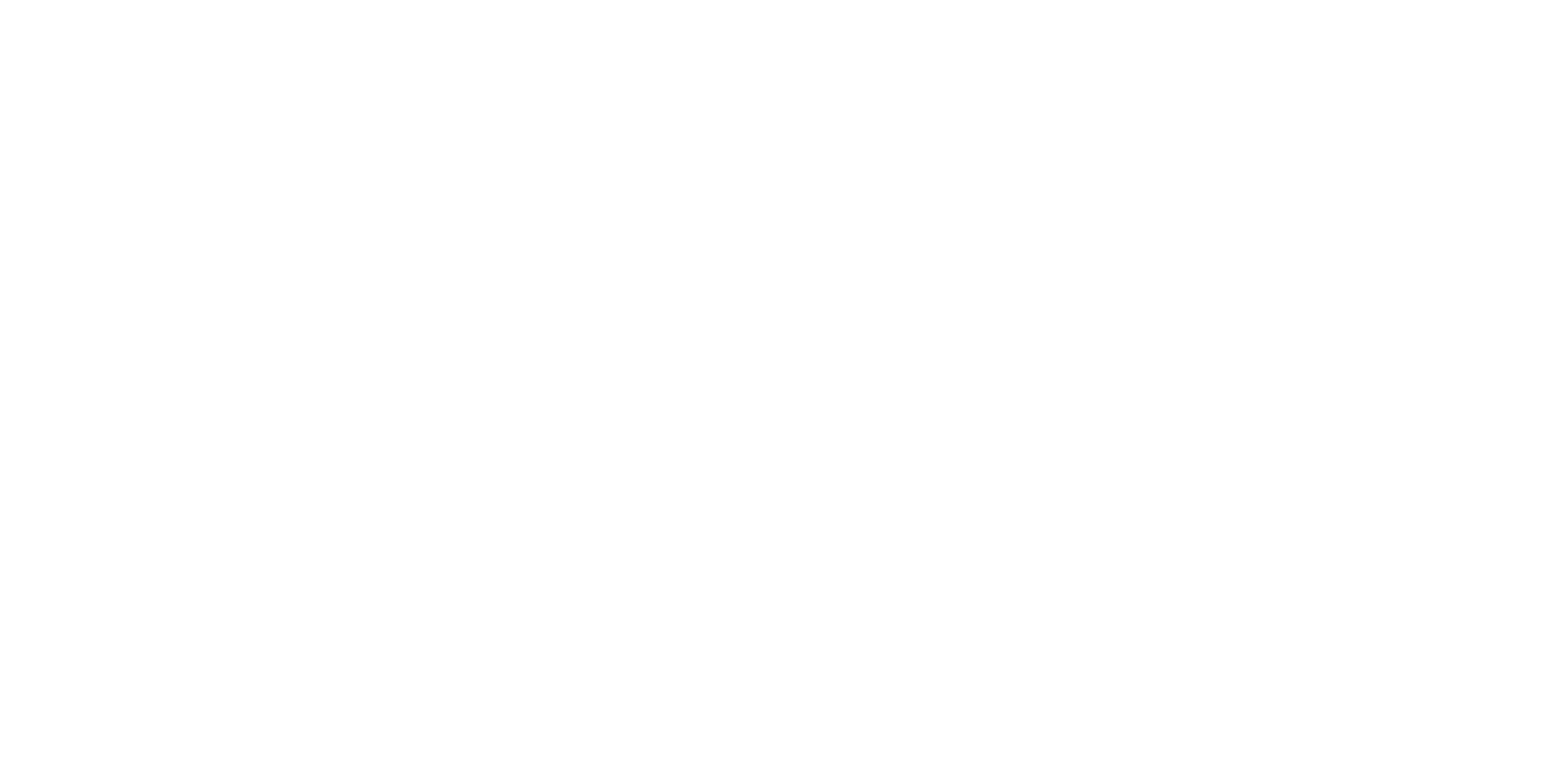 [Speaker Notes: COLD WEATHER vs WARM WEATHER SPECIES

SUBSTRATES: 
Bark, living wood; dead wood attached (Aeurodiscus amorphous); dead wood on the ground; underside of logs; 

Some are found in leaf litter or needle duff (Piloderma); leaves; Marchandiomyces species are parasitic on foliose lichen; species of Tomentella may fruit opportunistically on rocks

Some are host-specific, some are generalists, and occur on hardwood and conifer

UNDER LOGS:
Crust fungi fruiting on the underside of logs are insulated from cold (esp. if there’s snow on the ground) 

Underside of logs can also help protect fungus from drought

LOG ROLLING: Use care during when collecting so as to minimize disturbance of the collection site. Many species grow under wood; overturning logs can have negative consequences for fungi, insects, amphibians, reptiles, seedlings, etc. Returning logs and large branches to their original position will help to lessen the disturbance . . .

SUCCSESSION:
Diseased wood vs healthy wood; environmental factors (sunlight, lack of moisture, too much moisture, etc.)]
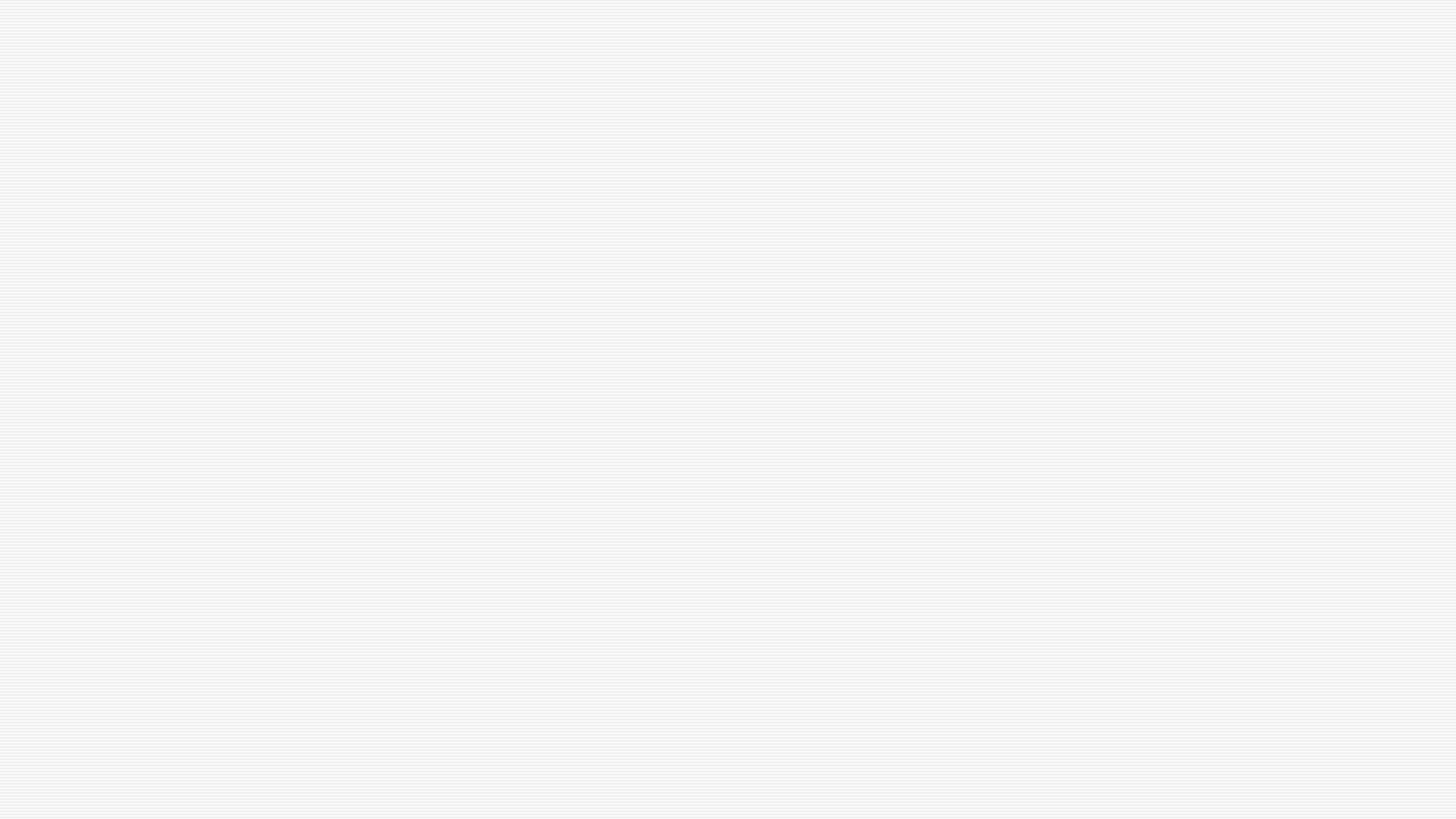 Why bother with corticiod fungi?
By ignoring them, we’re not getting the full picture of agaricomycete diversity
They play a crucial role in the environment
They are poorly known in North America
They are overlooked by amateur mushroom clubs; are underrepresented in regional and national mushroom forays; are omitted from field guides
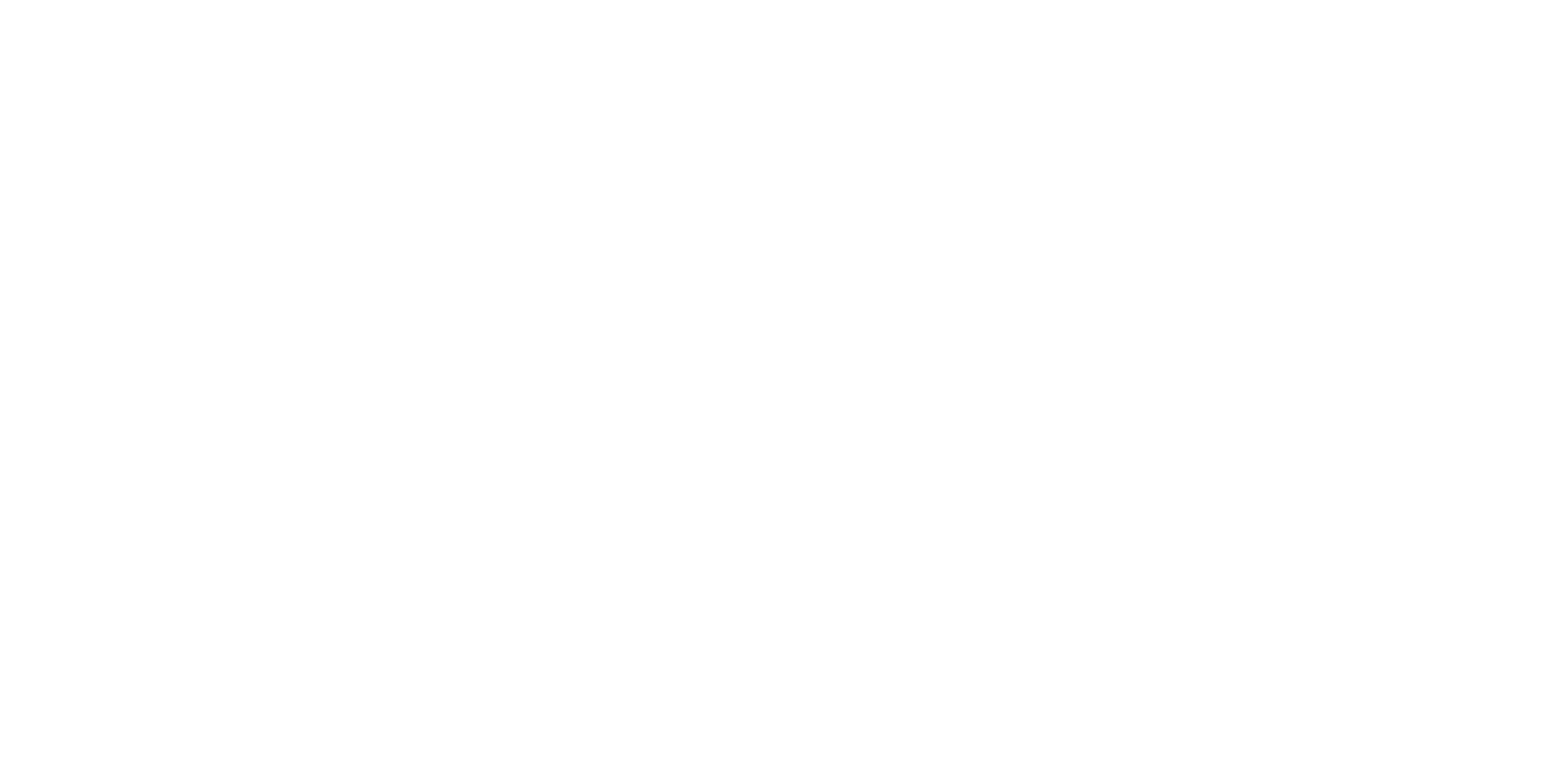 [Speaker Notes: Not necessarily uncommon or hard to find – they are overlooked

Important role as decomposers; or mycorrhizal partners

important food source for insects and other denizens of the undersides of logs

They are incredibly diverse: Ginns (1995) treats 1,163 species distributed among 21 orders and 54 families – numbers have only increased in the intervening 25 years

Last comprehensive treatment of NA species was published over 90 years ago (Burt, Thelephoraceae of North America), published between 1914-1926; and they are absent or at best, woefully under represented in field guides

NEFM Foray in 1999, of 307 taxa collected, 4 were corticioid (and that must have been a dry year); at NEMF last year, of 563 taxa collected, 19 were corticioid species 

Hard to track down the widely scattered literature – most of which is European

They are abundant and easy to collect, even when other mushrooms are scarce (winter, dry weather, etc). 

Their macromorphology may be simplified, but their microstructures are extremely diverse. Tom Volk has pointed out that in many respects corticioid fungi are easier to work with than many polypores, as they generally have more micro features

They are said to lack “Charisma” – if you are of this opinion, I hope that seeing some of these often stunning fungi will dissuade you of it]
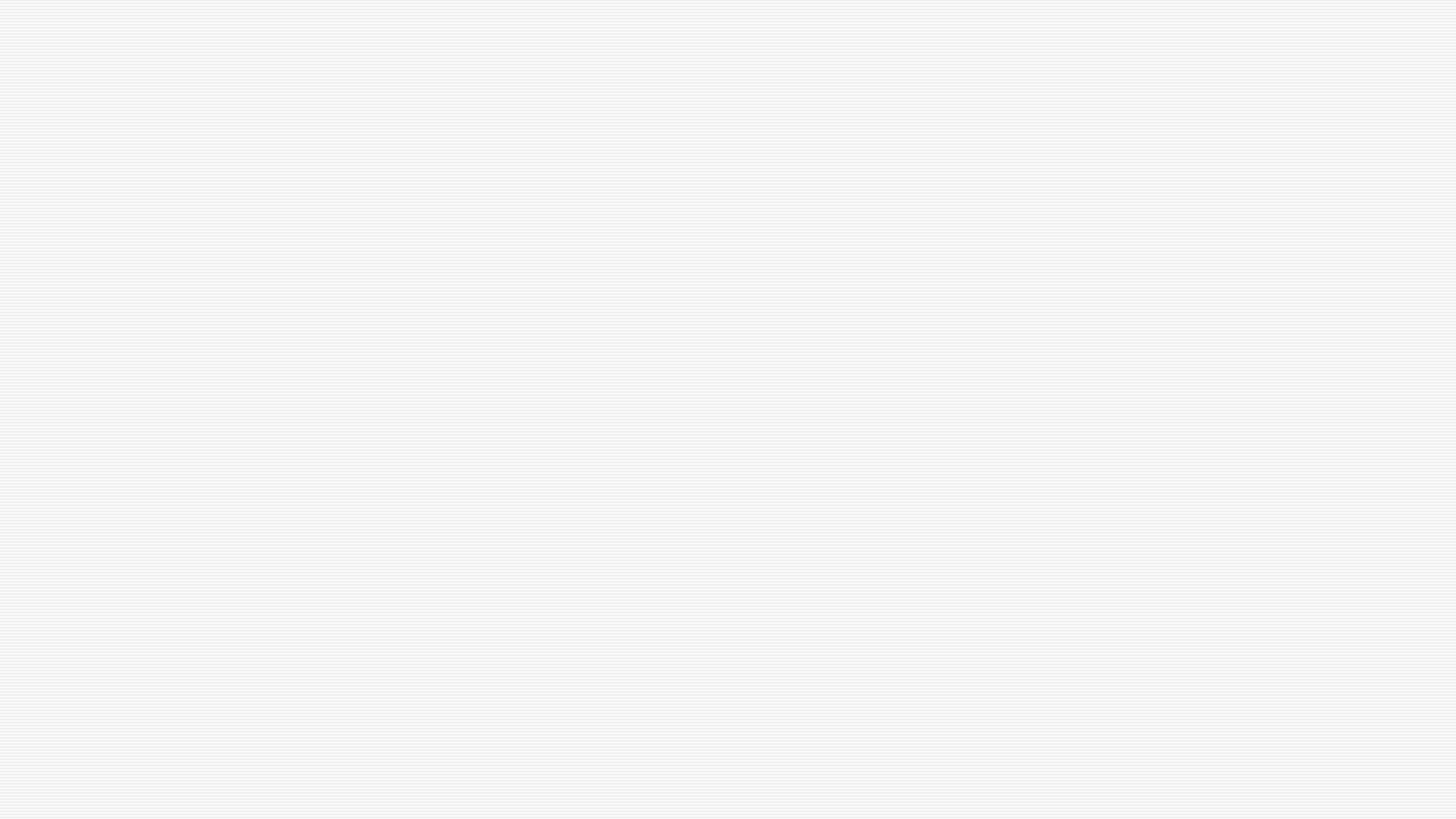 What I’d like to leave you with. . .
Ability to recognize common genera and species
Awareness of diagnostic features (macro & micro) which need to be evaluated
Knowledge of where to find the literature (monographs, keys, descriptions, illustrations, etc.)
Knowledge of how to proceed when faced with an unknown crust fungus
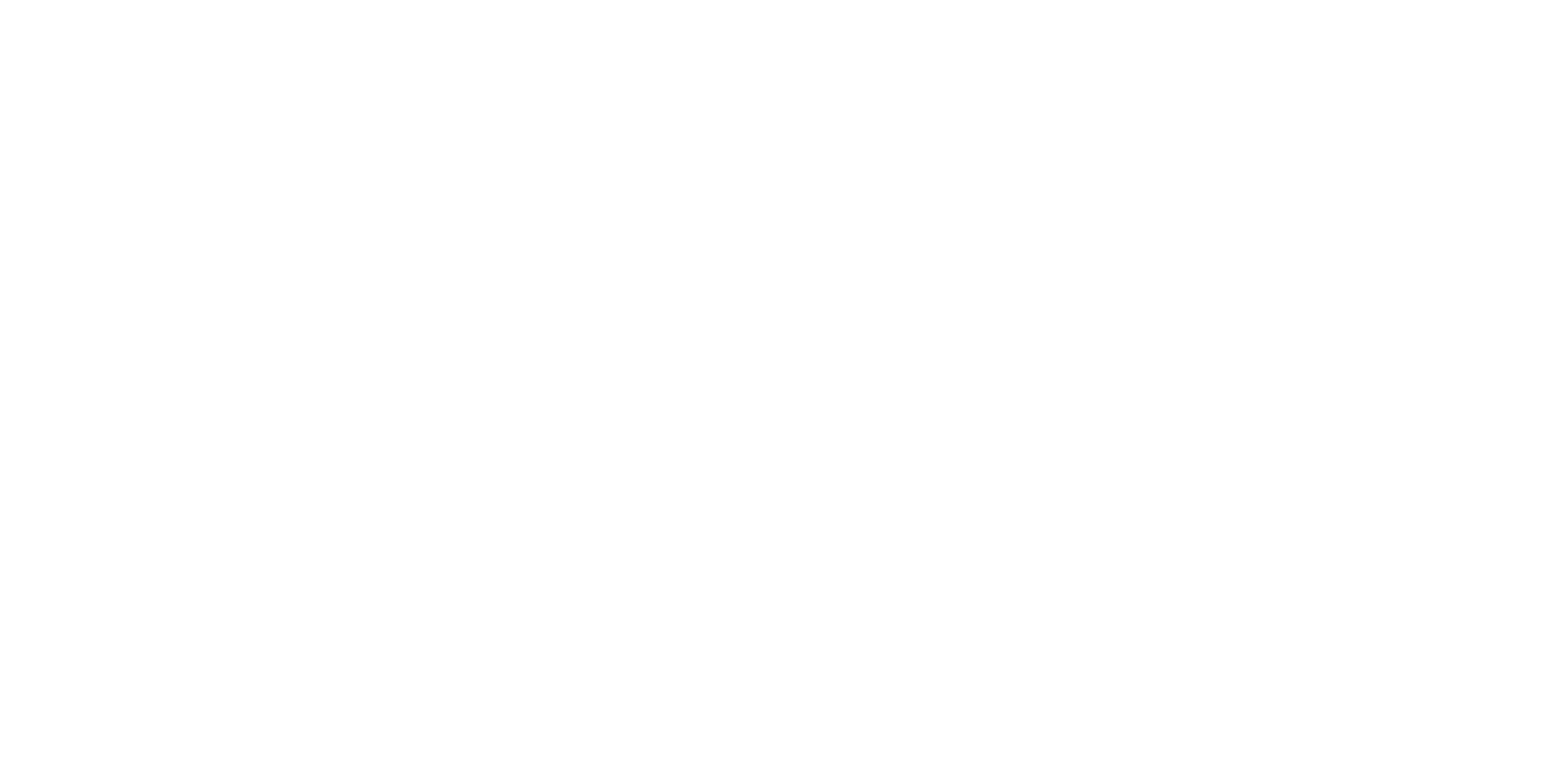 [Speaker Notes: Many of the fungi you’ll see in this presentation can be identified w/o a microscope

See biblio hand out; much of the literature is available online…]
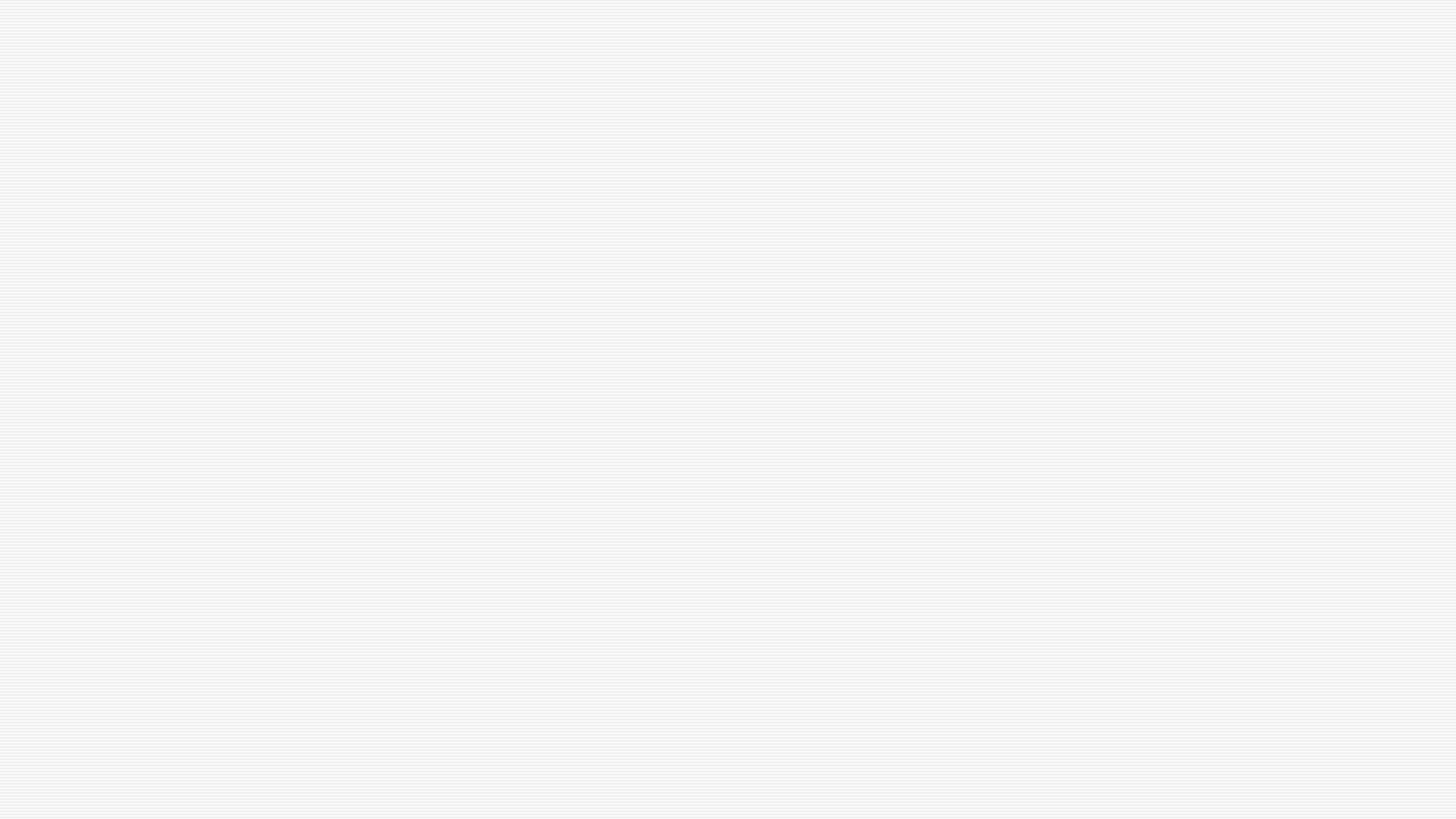 What to do when confronted with an unknown corticioid fungus?
Note substrate, growth habit, gross morphology; take pictures, make drawings
Under the microscope, look for septa and clamps in hyphae; note if hyphal walls are thick or thin; look for clamps at the base of basidia
Check number of sterigma on the basidia (usually 4, can be 2 to 8)
Measure spores; note spore shape and ornamentation (may require Melzer’s Reagent)
Note sterile organs, e.g., cystidia, hyphidia, etc.
Make a second preparation with Melzer’s Reagent to check for amyloid or dextrinoid reactions
Take pictures, make drawings of micro features
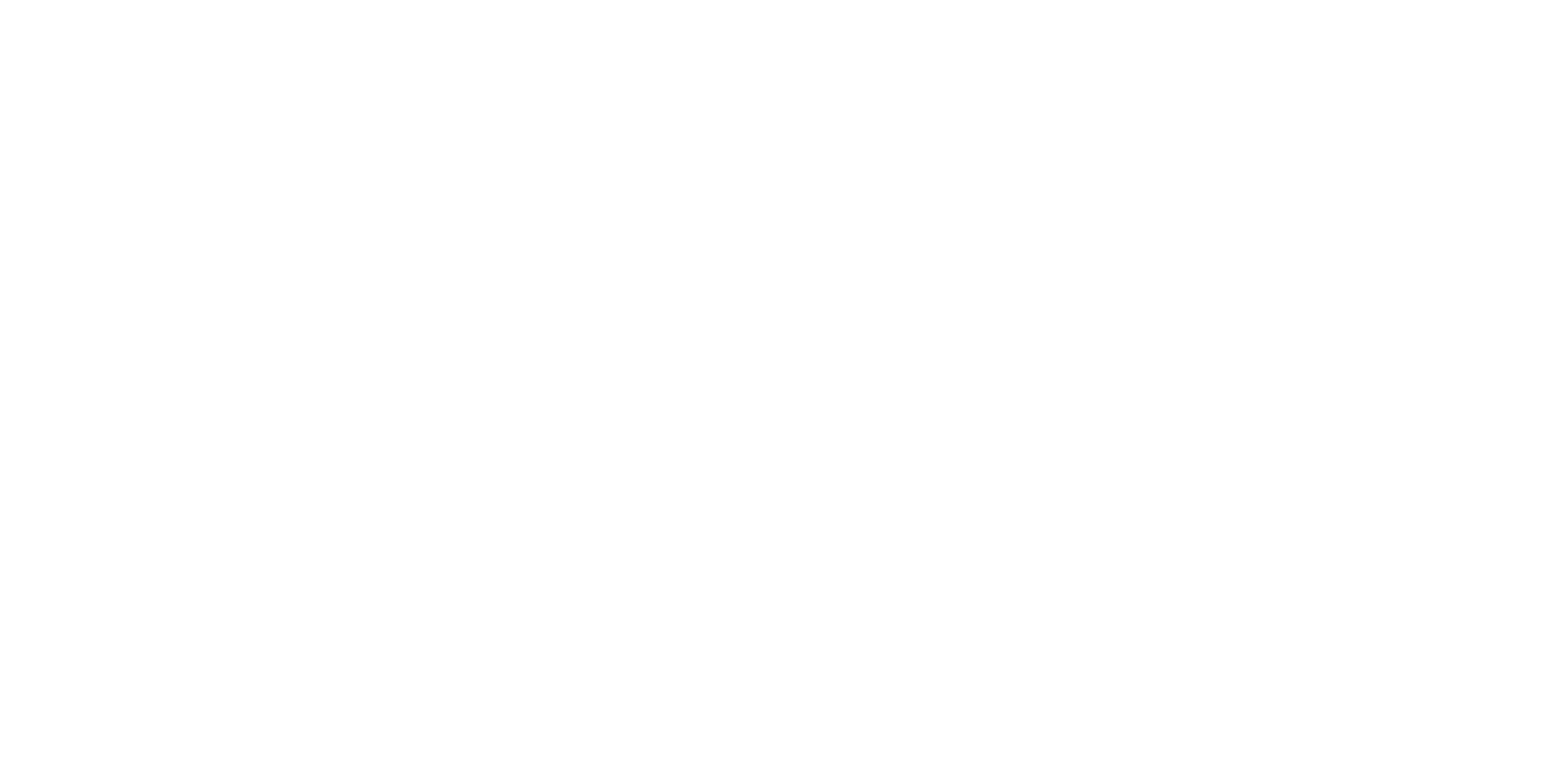 [Speaker Notes: Take notes and document

Micrscope]
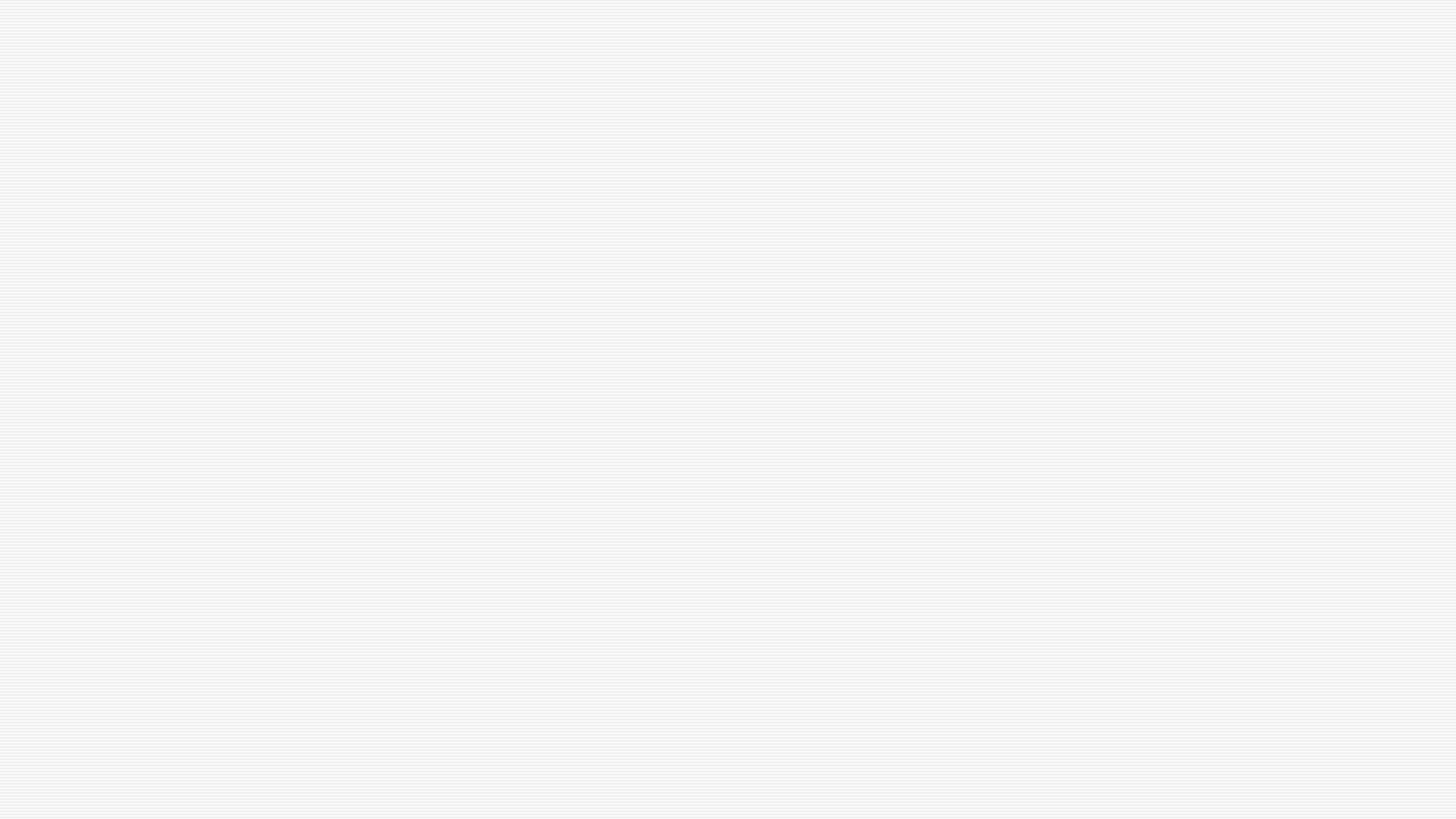 What to do when confronted with an unknown corticioid fungus?
After you’ve gathered your data, try running through a key
Share your data online (mushroomobserver, inaturalist, the “Crust and Polypores” facebook group)
Preserve your collections
If your club is participating the NAMP, voucher and sequence your collections!
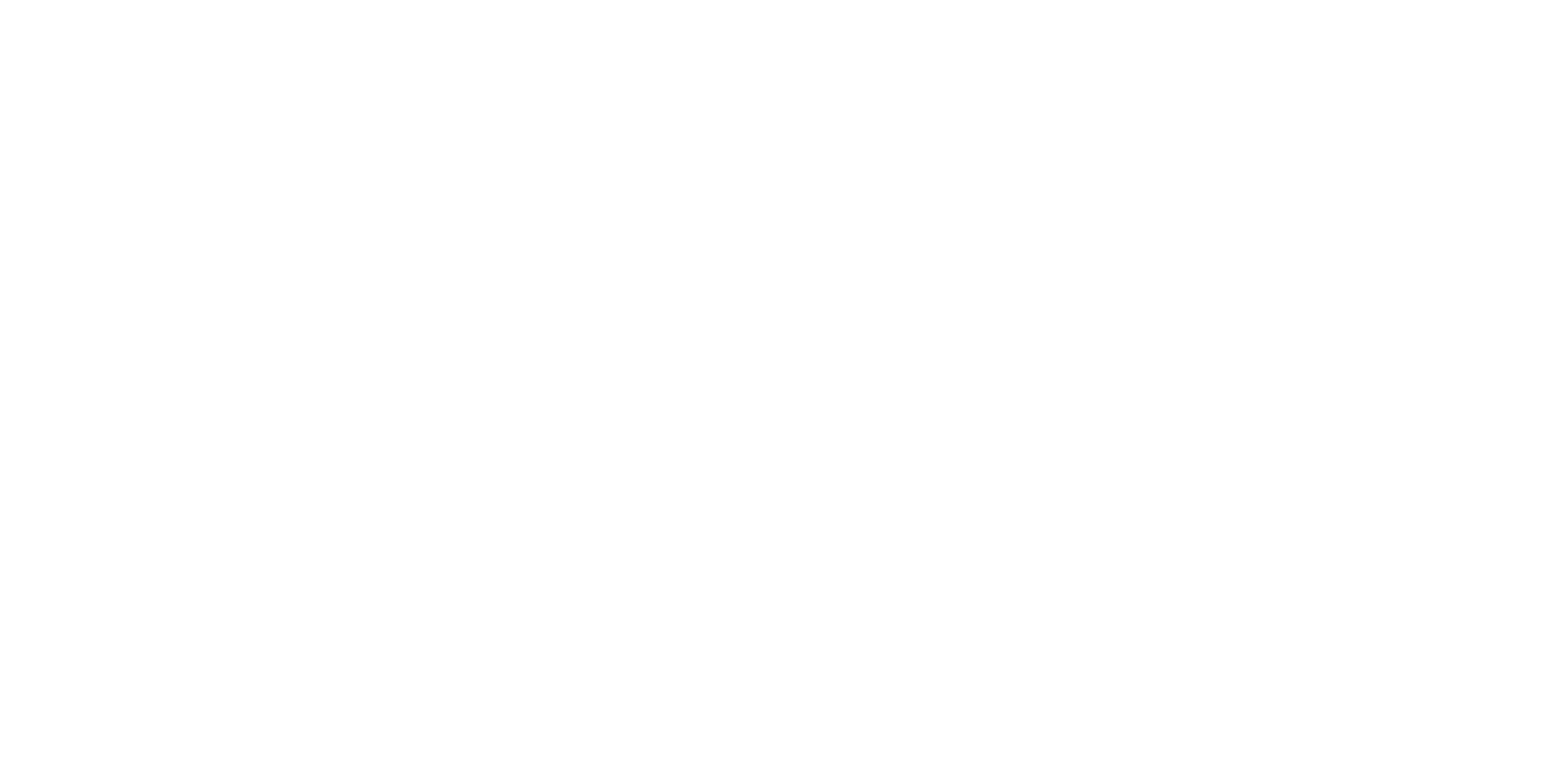 [Speaker Notes: Keys, e.g., Corticiaceae on Northern Europe, Vol. 1; Corticiaceae s.l.; Julich & Stalpers; etc.

Compare different keys to see how they're constructed

You may not get to species, but your chances of keying something out to genus are pretty good...

If you hit a wall, try a different key; if you hit a wall again, post your notes, pictures, and data online, eg., on mushroomobserver or inaturalist... - Crust Fungi and Polypores  fb page and see what Annarosa Bernicchia, Django Grootmeyers, Bjorn Wergen have to say; 

Document, Voucher, Sequence collections!!]
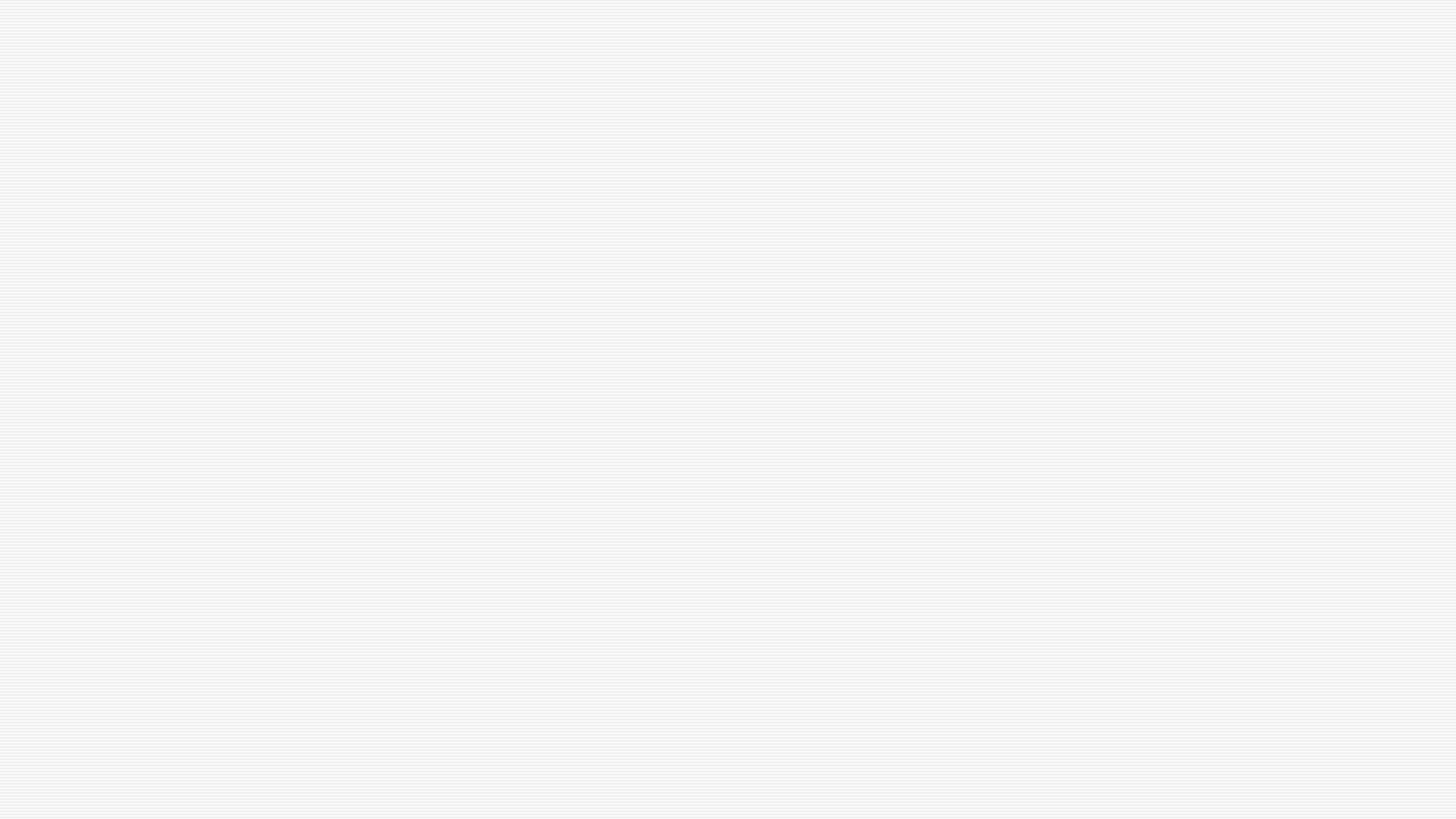 z
Fruit Body Types:Resupinate
Corticium
Myxarium
Peniophora
Phlebia
Terrana
Vararia
Xenasmatella
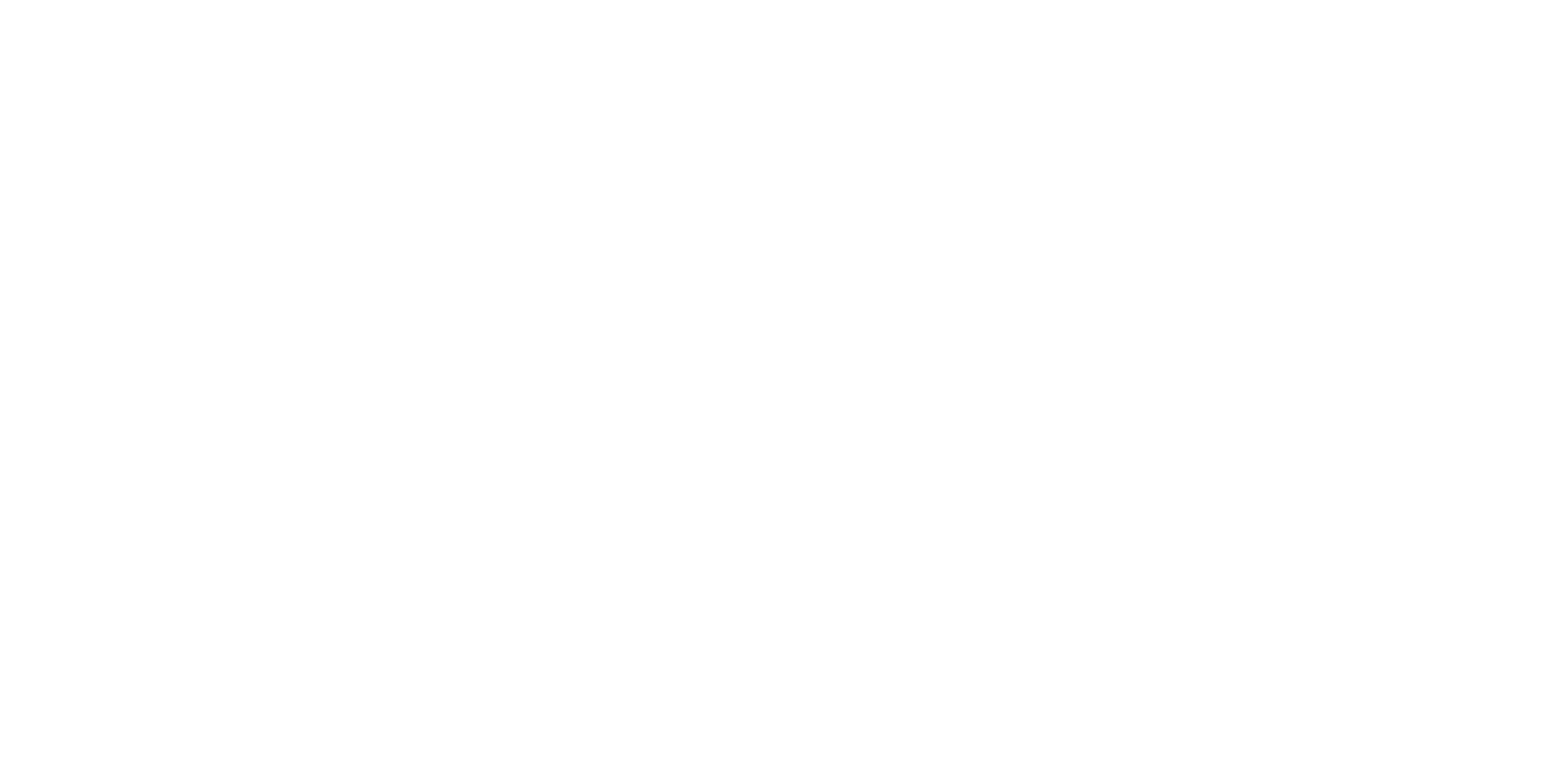 [Speaker Notes: This and following illustrations are from “Corticiaceae of Northern Europe”, Vol. 1

Flat on the substrate with the hymenium on the outer side

Resupinate fbs can have numerous hymenium types, from smooth, to spiny, to tuberculate, to merulioid…. 

resupinate fbs will be adhered to the substrate, sometimes easily removable, sometimes strictly adhered]
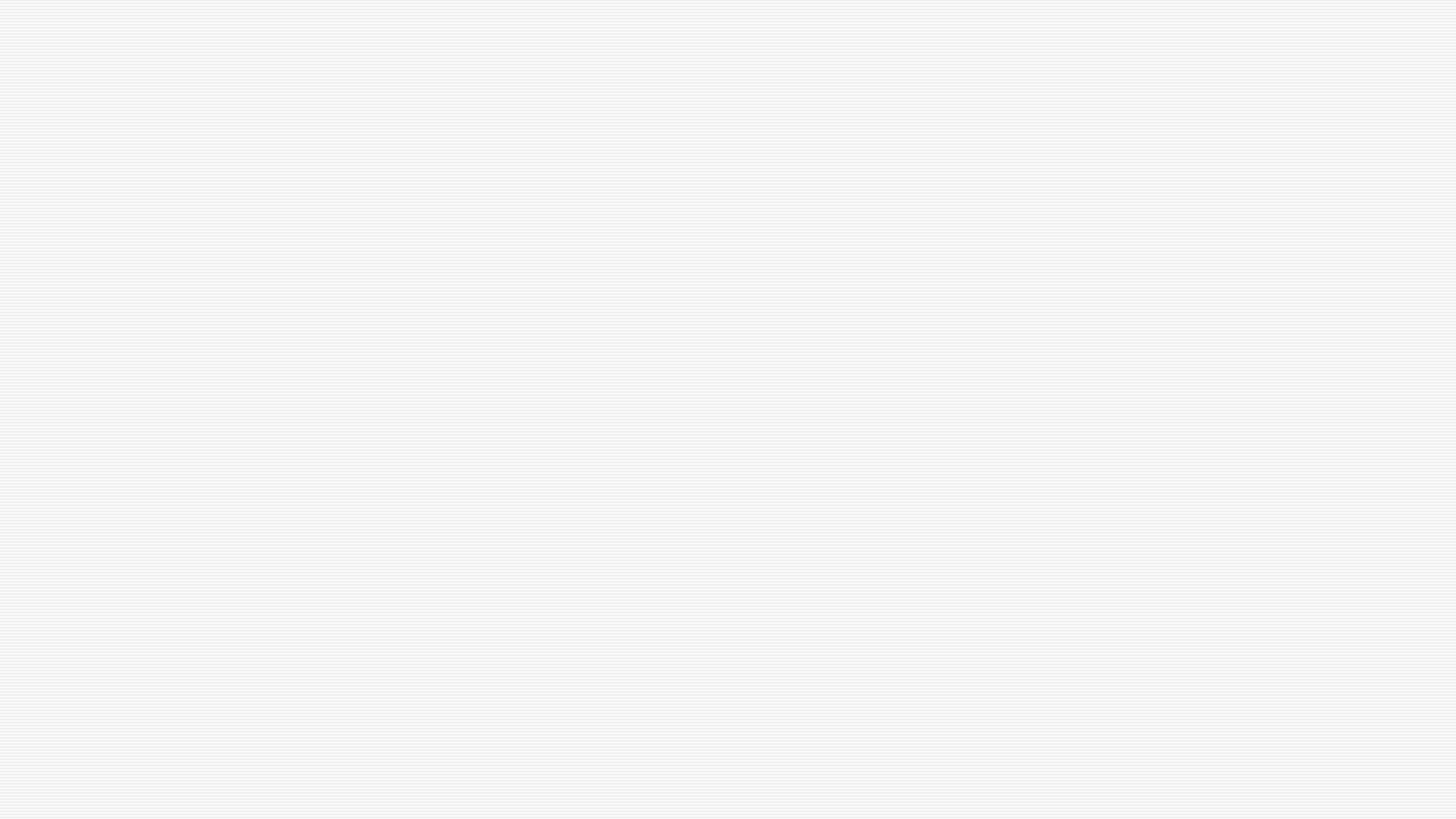 z
Fruit Body Types:Discoid
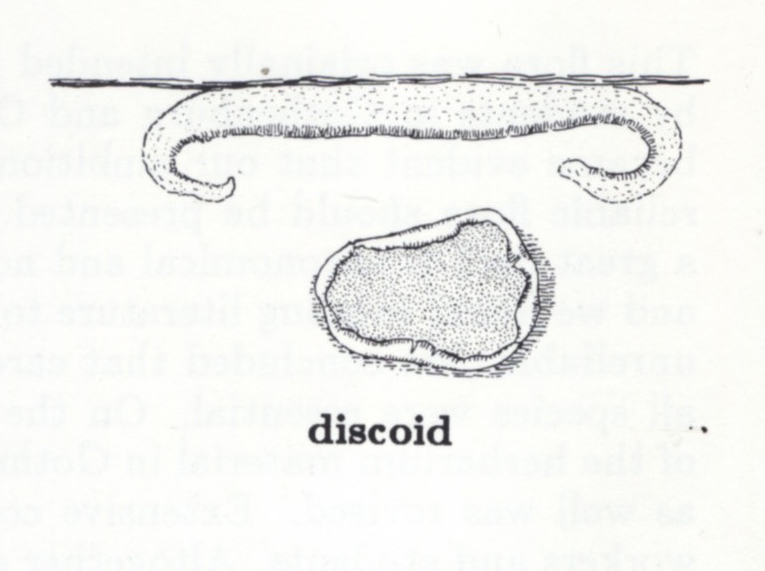 Aleurodiscus
Licrostroma
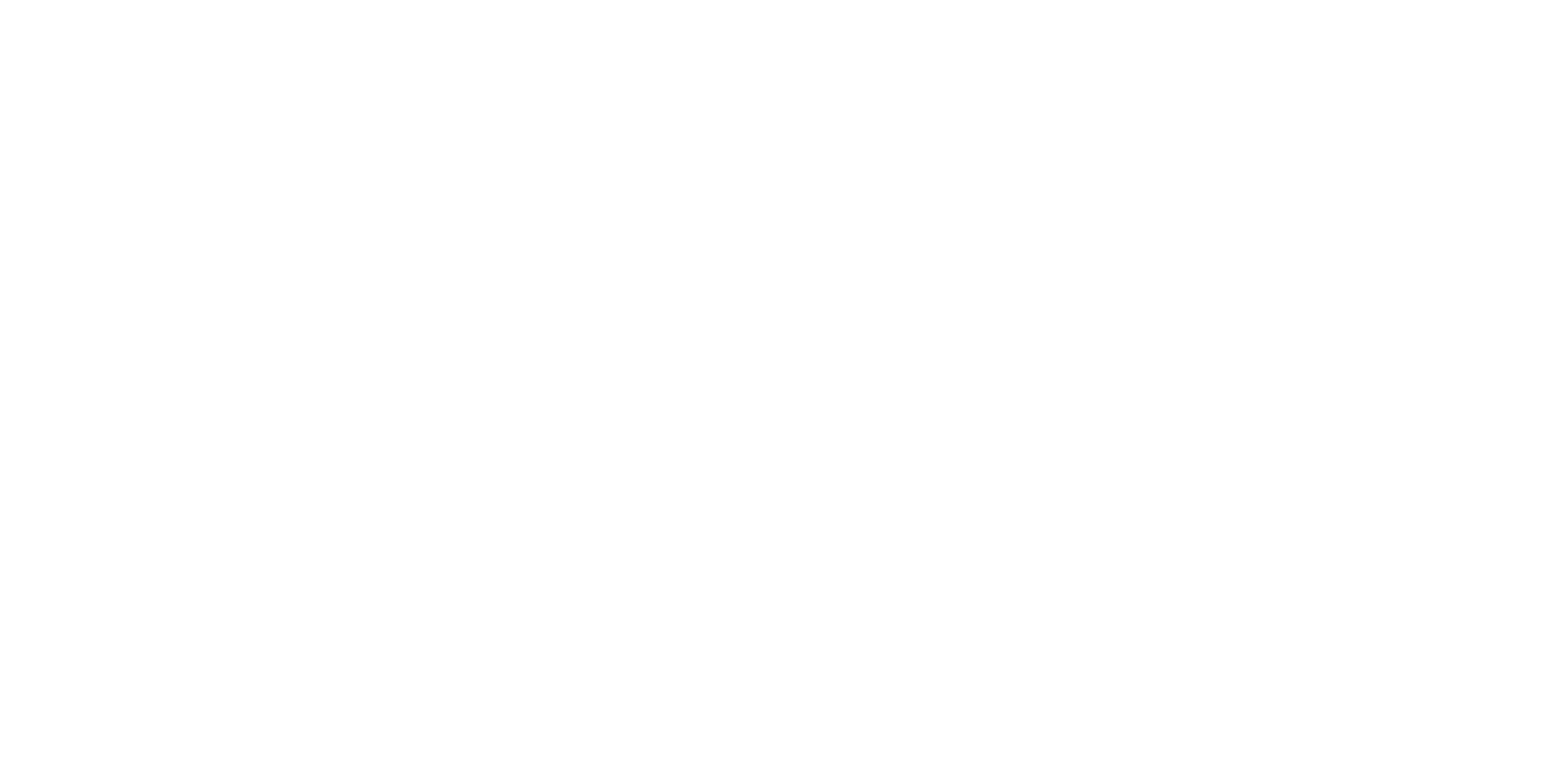 [Speaker Notes: Can sometimes look suspiciously like discomycetes

Licrostroma uses "splash cups" as a means to disperse asexual spores ...]
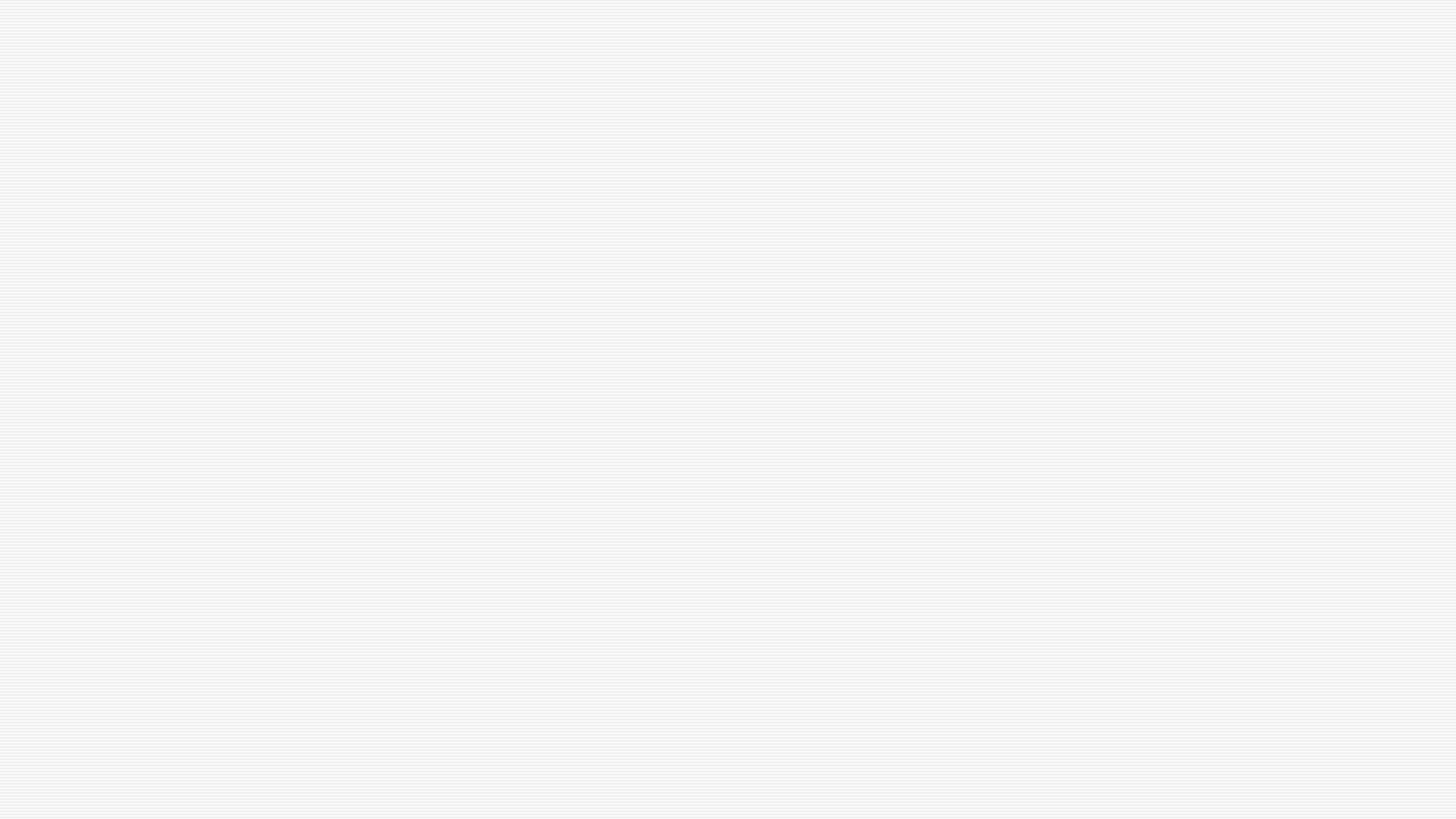 z
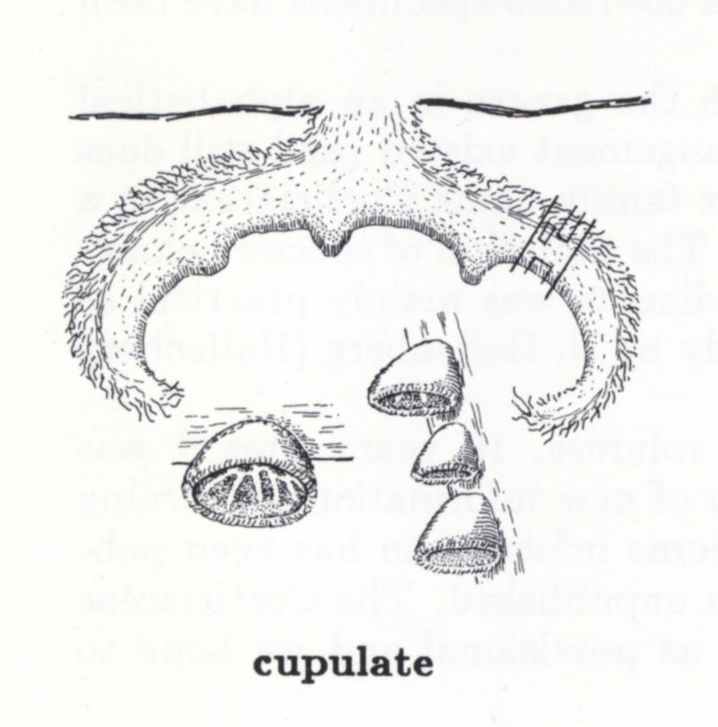 Fruit Body Type:Cupulate (Cyphelloid)
Flagelloscypha
Henningsomyces
Maireina
Merismodes
Resupinatus
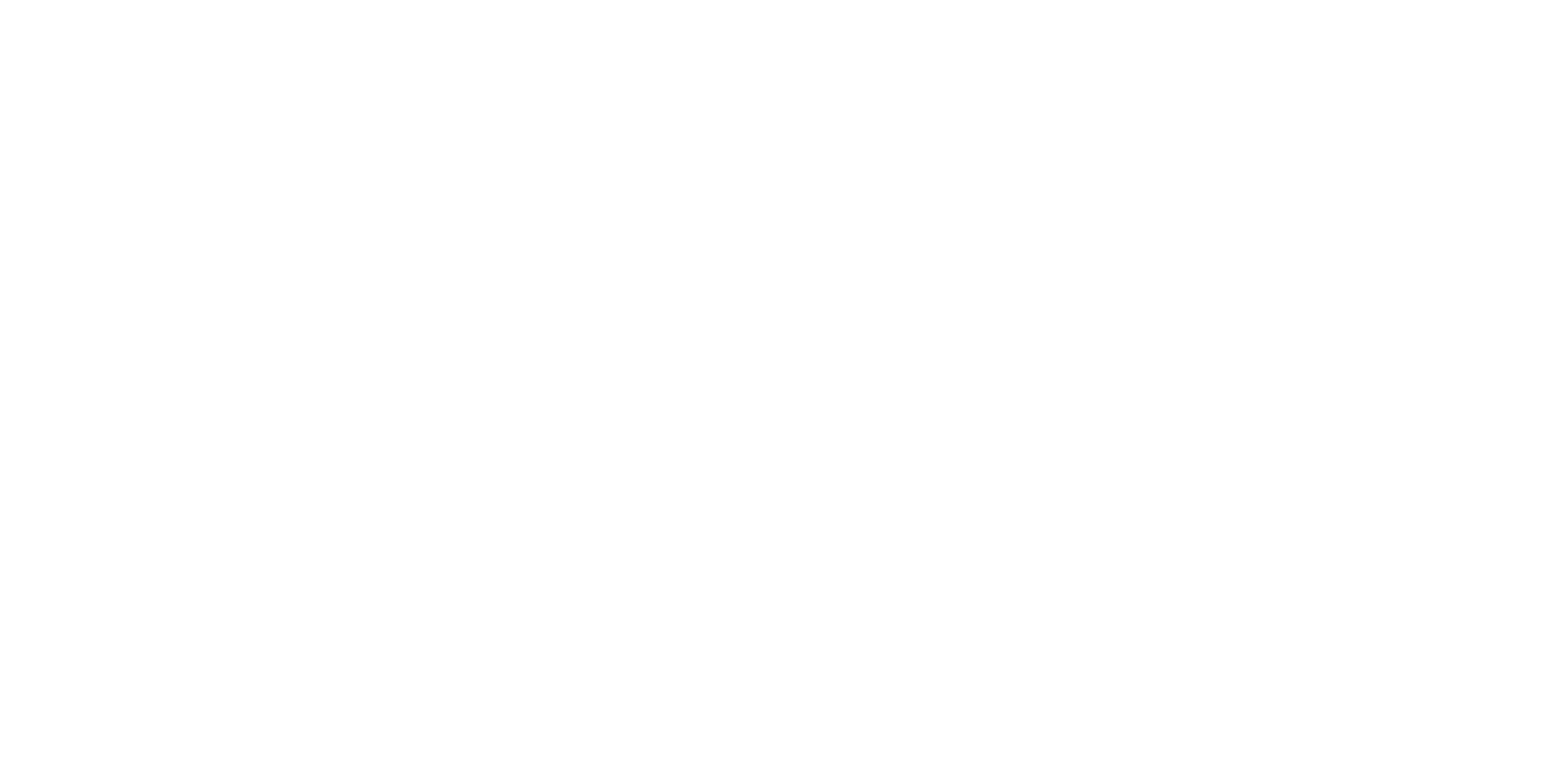 [Speaker Notes: Some species of Aleurodiscus are cupulate as well…]
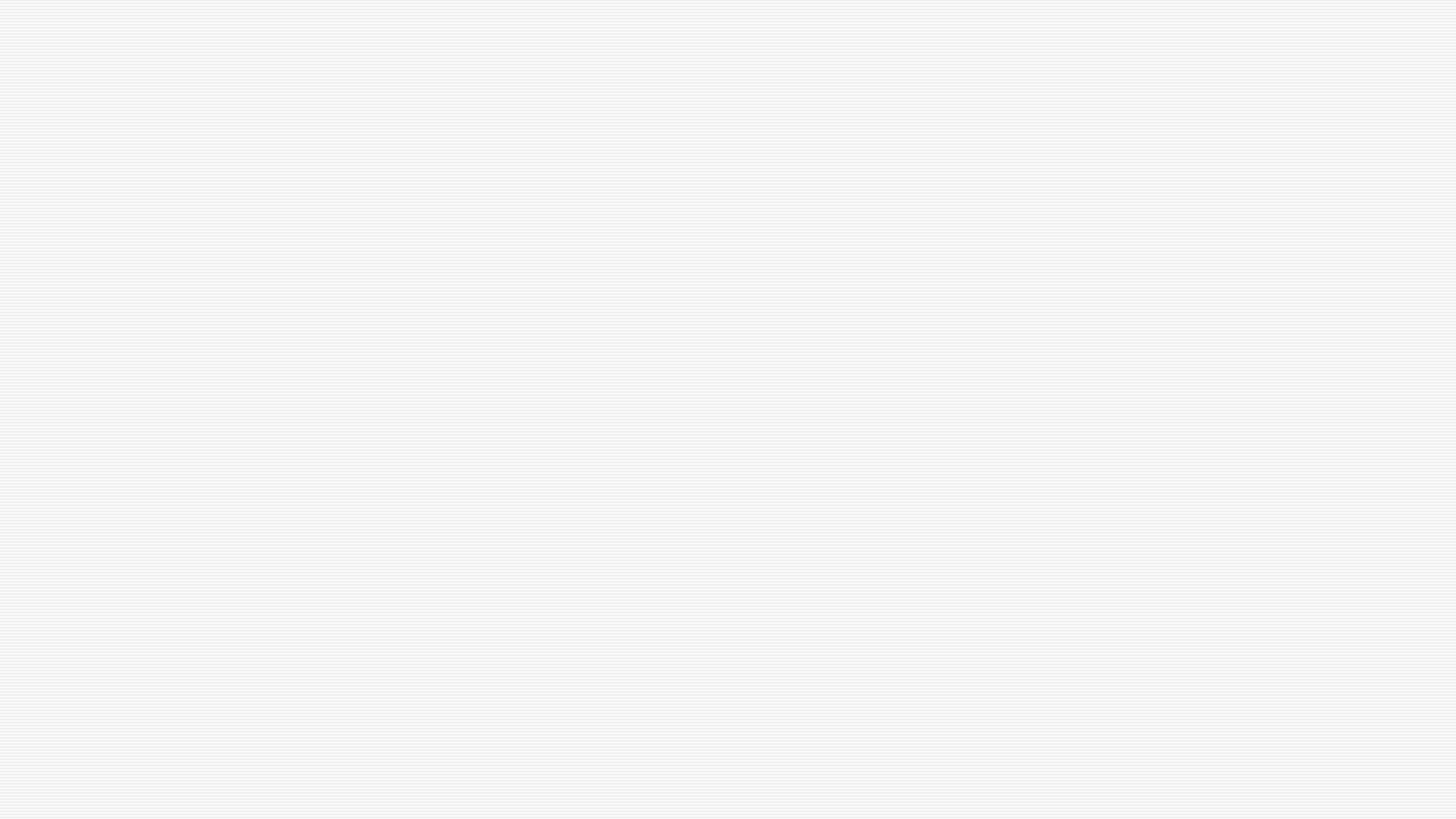 z
Fruit Body Types:Effused-Reflexed (Stereoid)
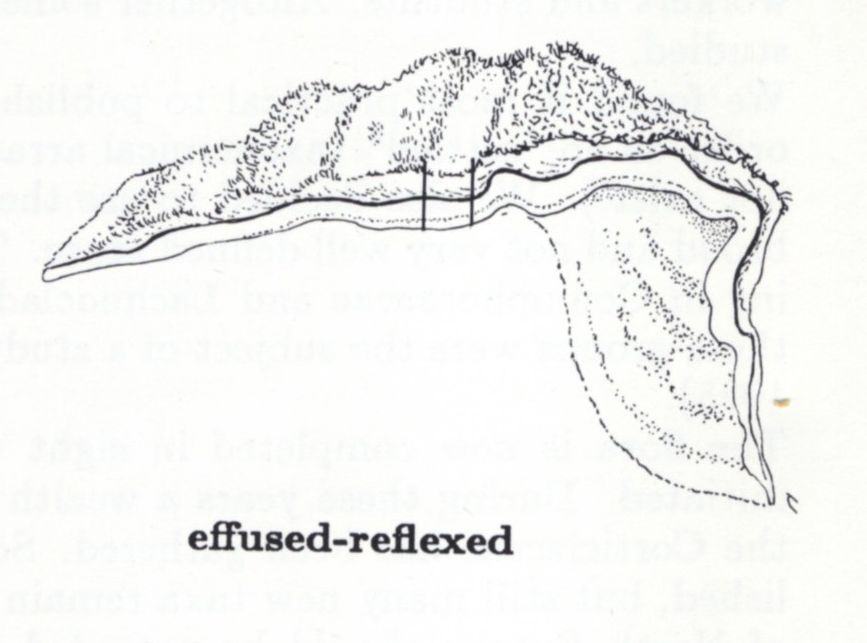 Chondrostereum
Cystostereum
Punctularia
Stereum
Xylobolus
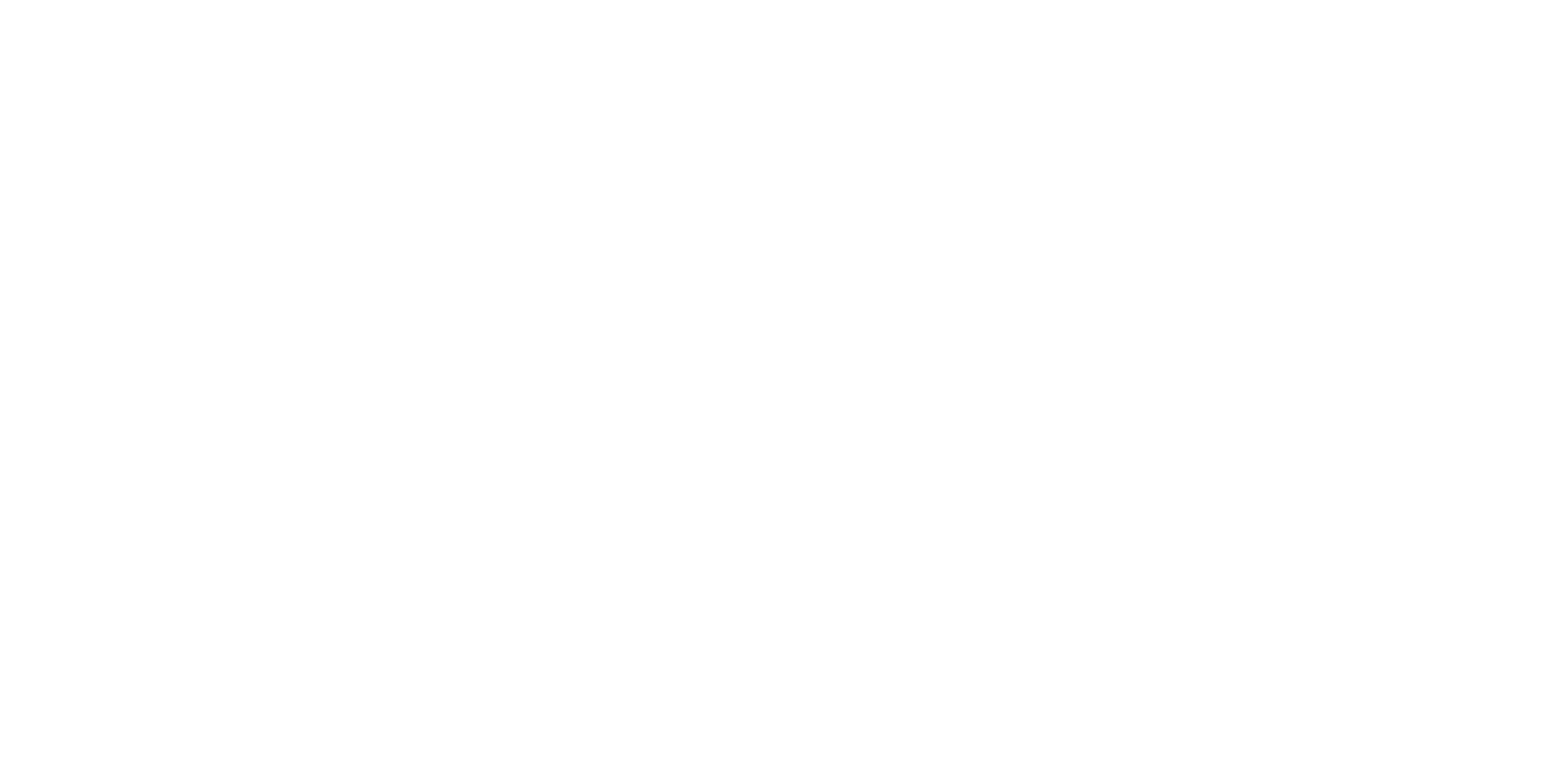 [Speaker Notes: fruit bodies are stretched out over the substrate, but turned up at the edge to make a pileus 

Stereum, etc]
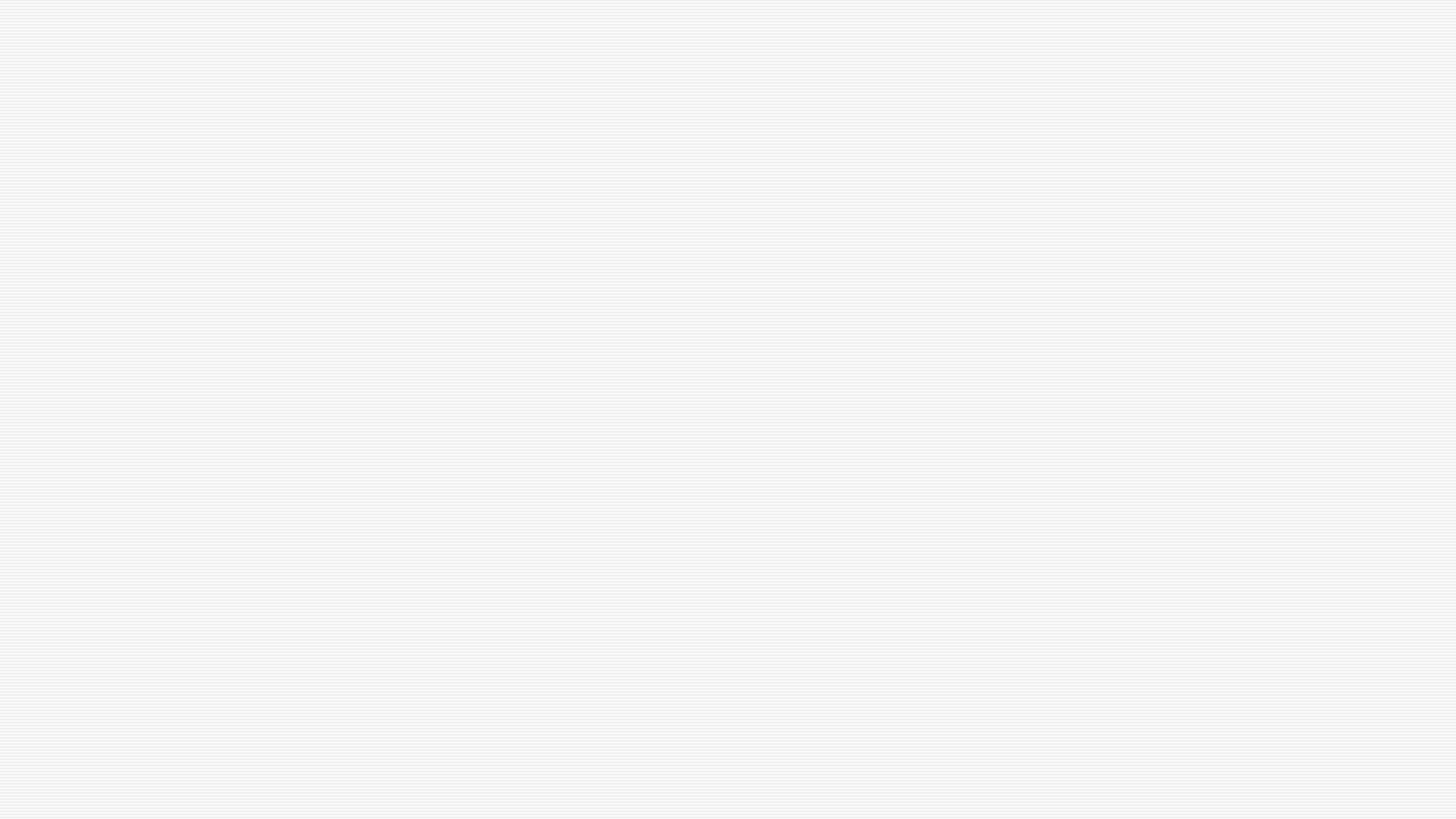 z
Fruit Body Types:Stipitate
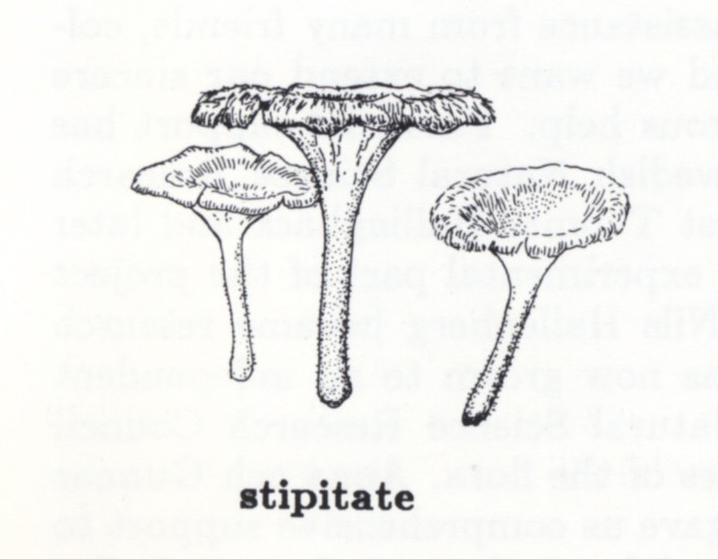 Cotylidia
Guepiniopsis
Podoscypha
Thelephora
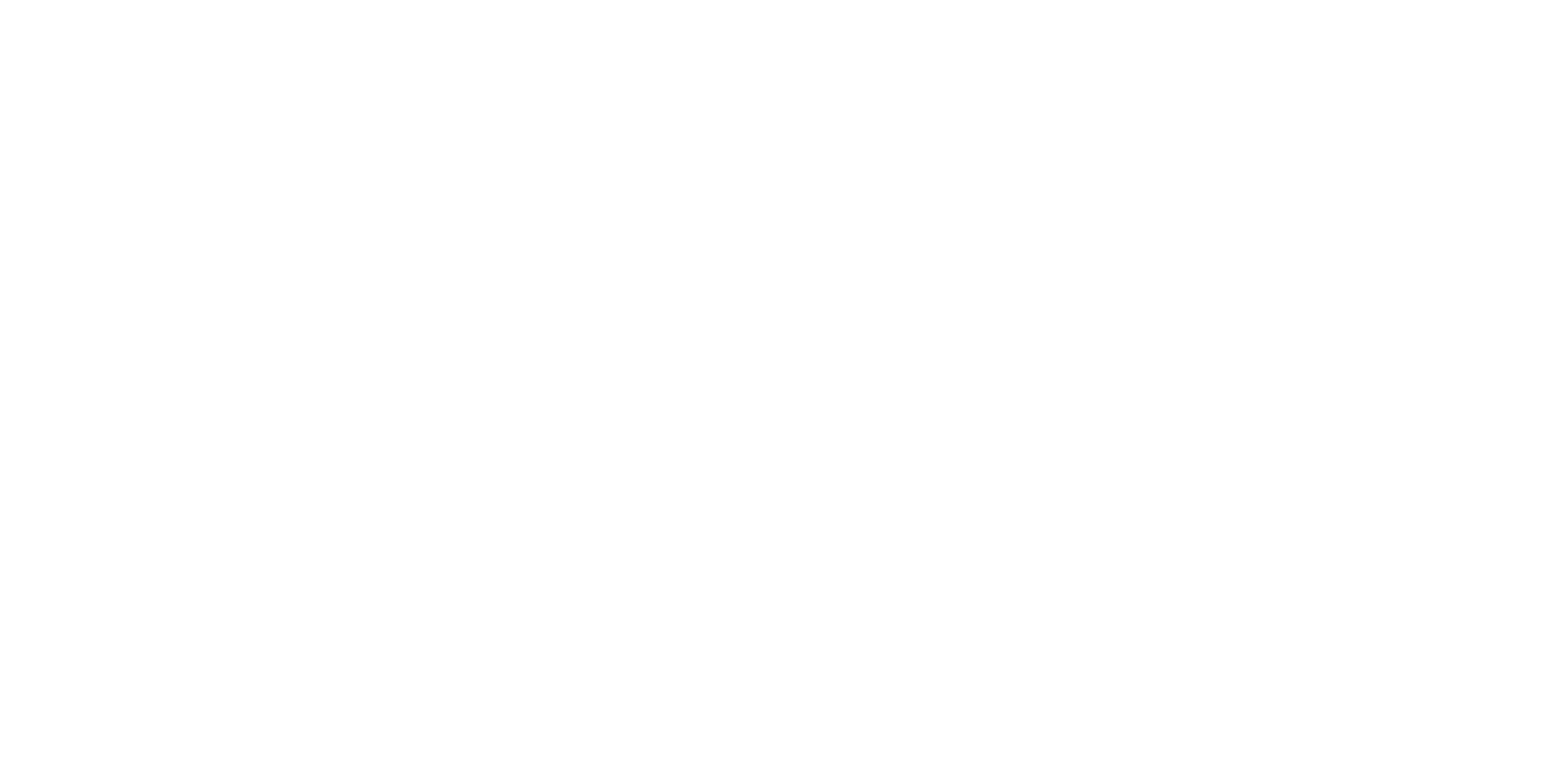 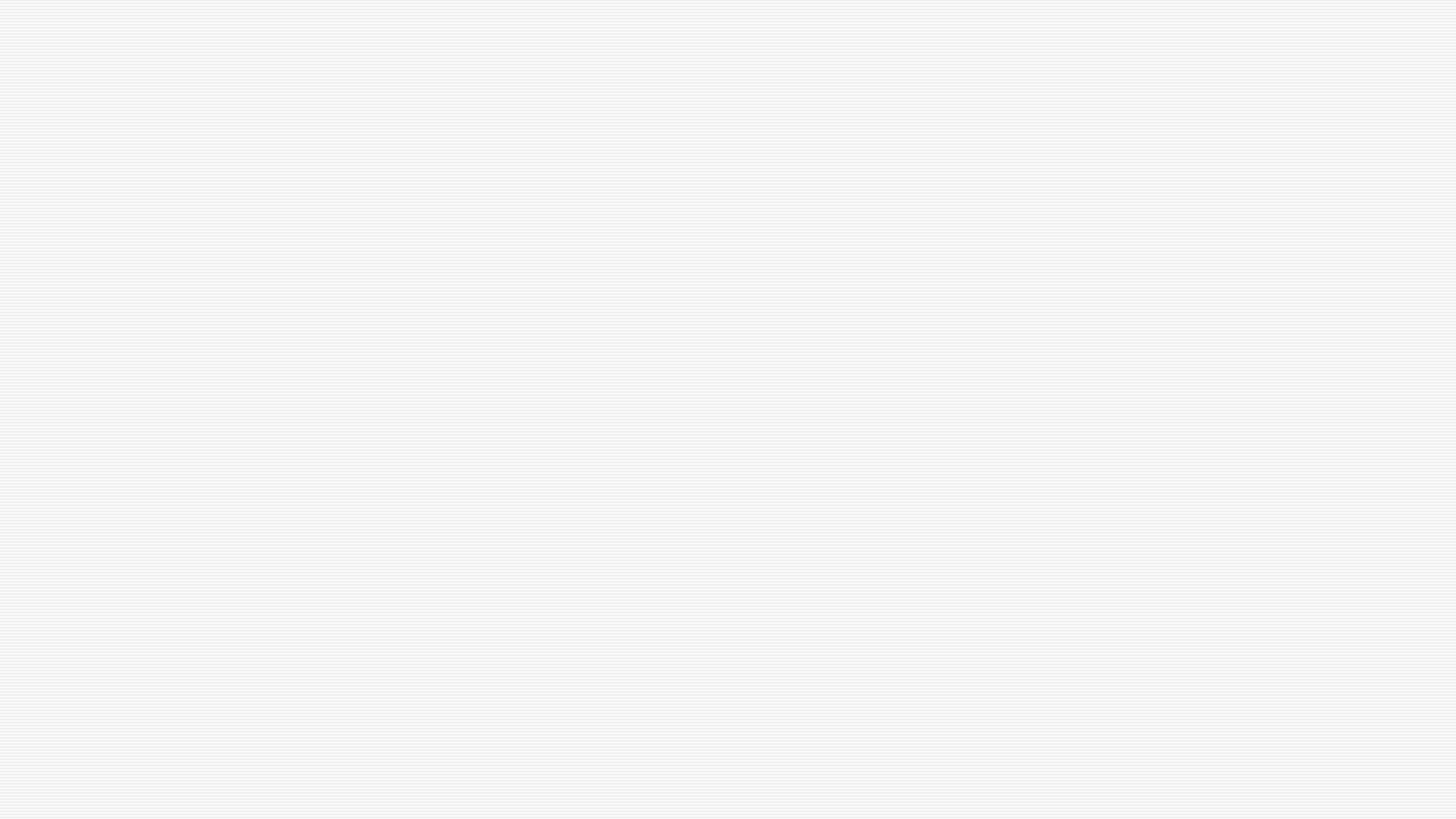 z
Fruit Body Type:Spathulate/Flabellate
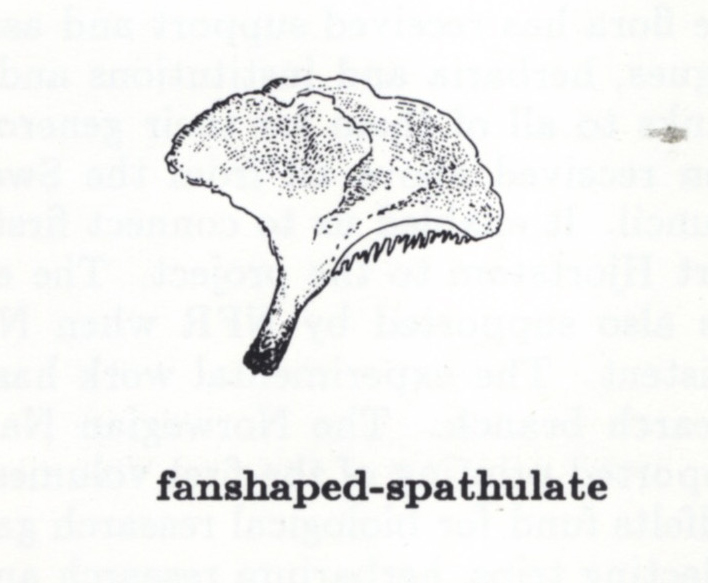 Stereopsis
Dacryopinax
Thelephora
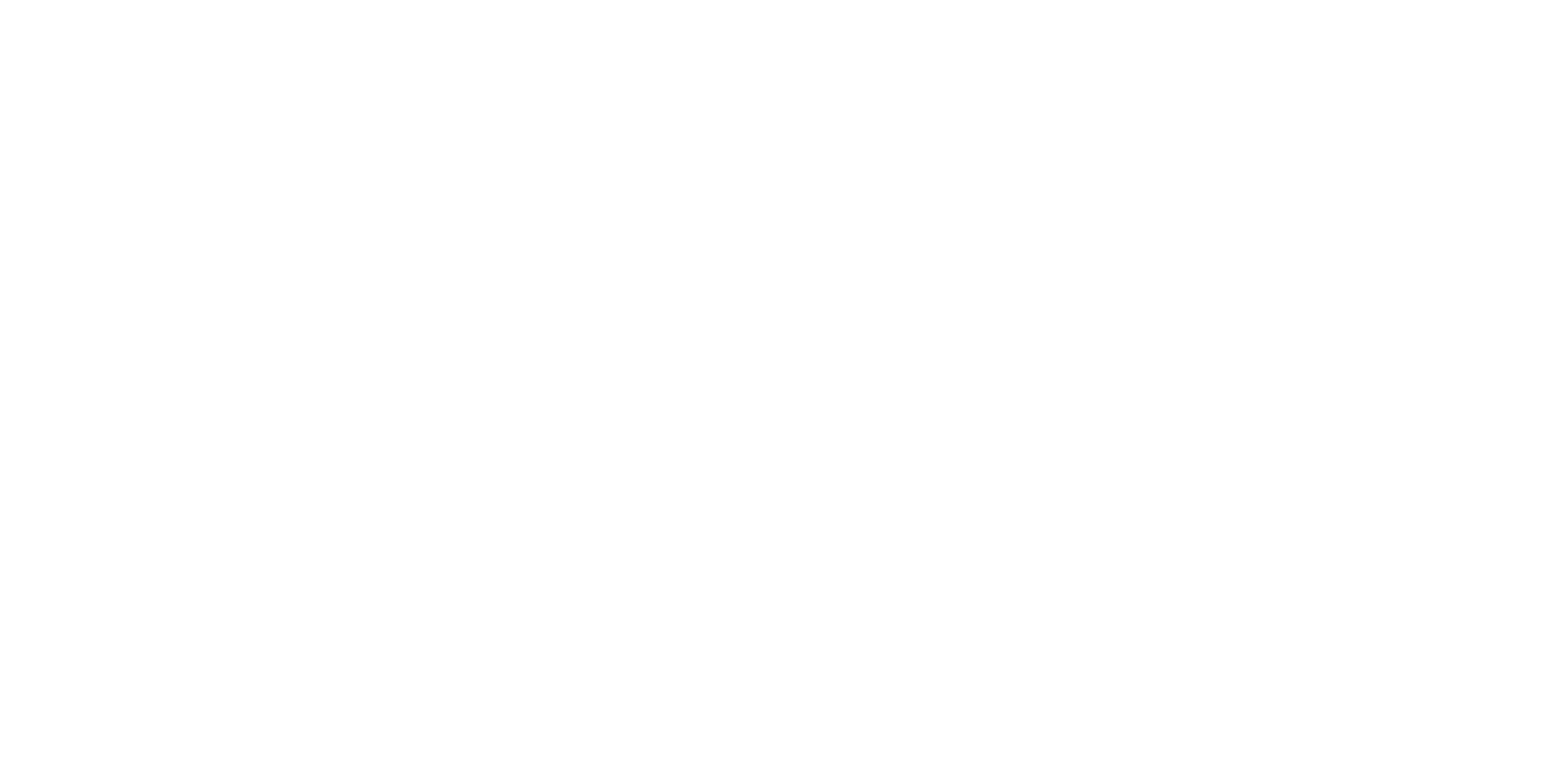 [Speaker Notes: Spoon or spatula shaped 

some jelly fungi]
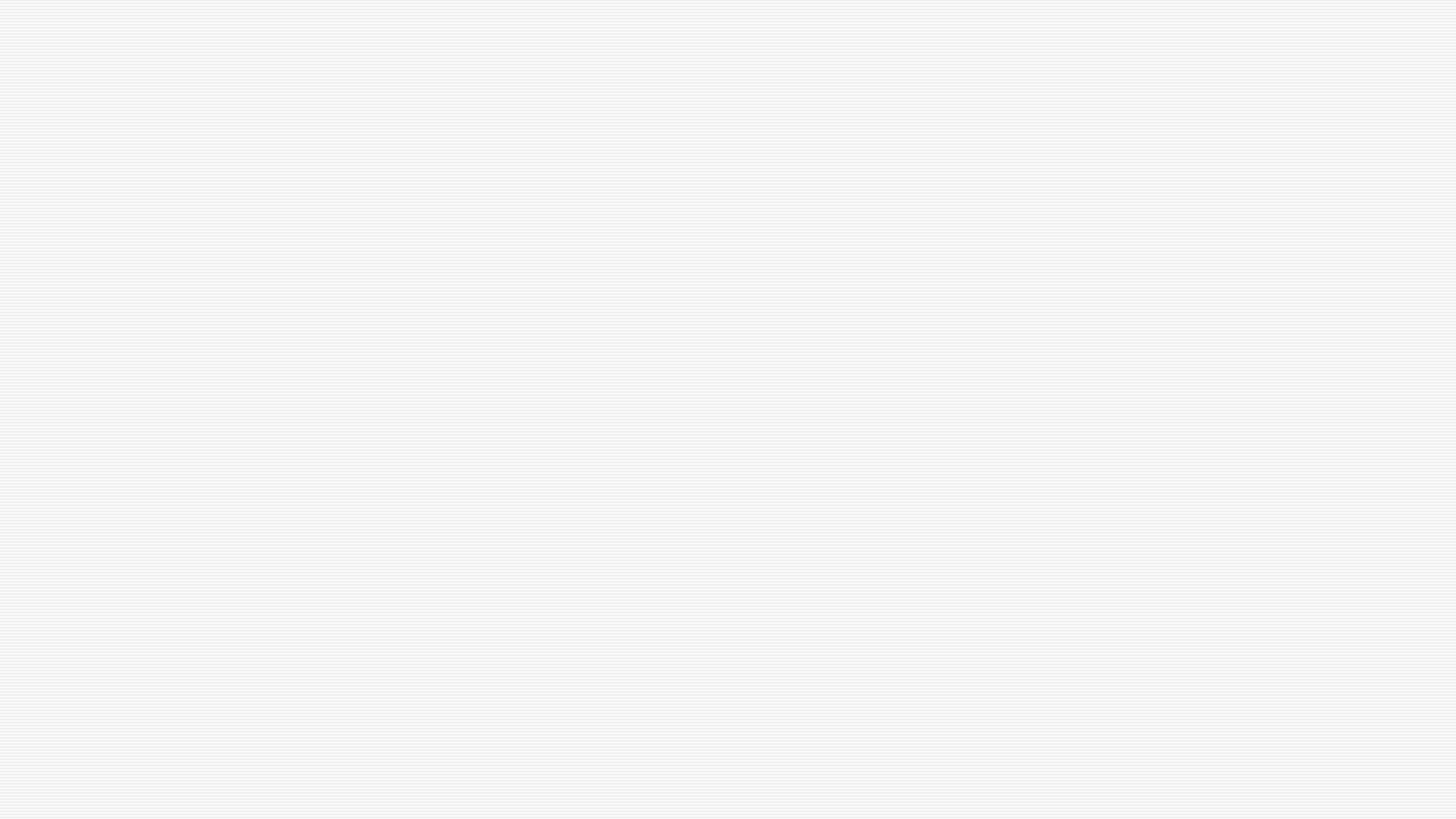 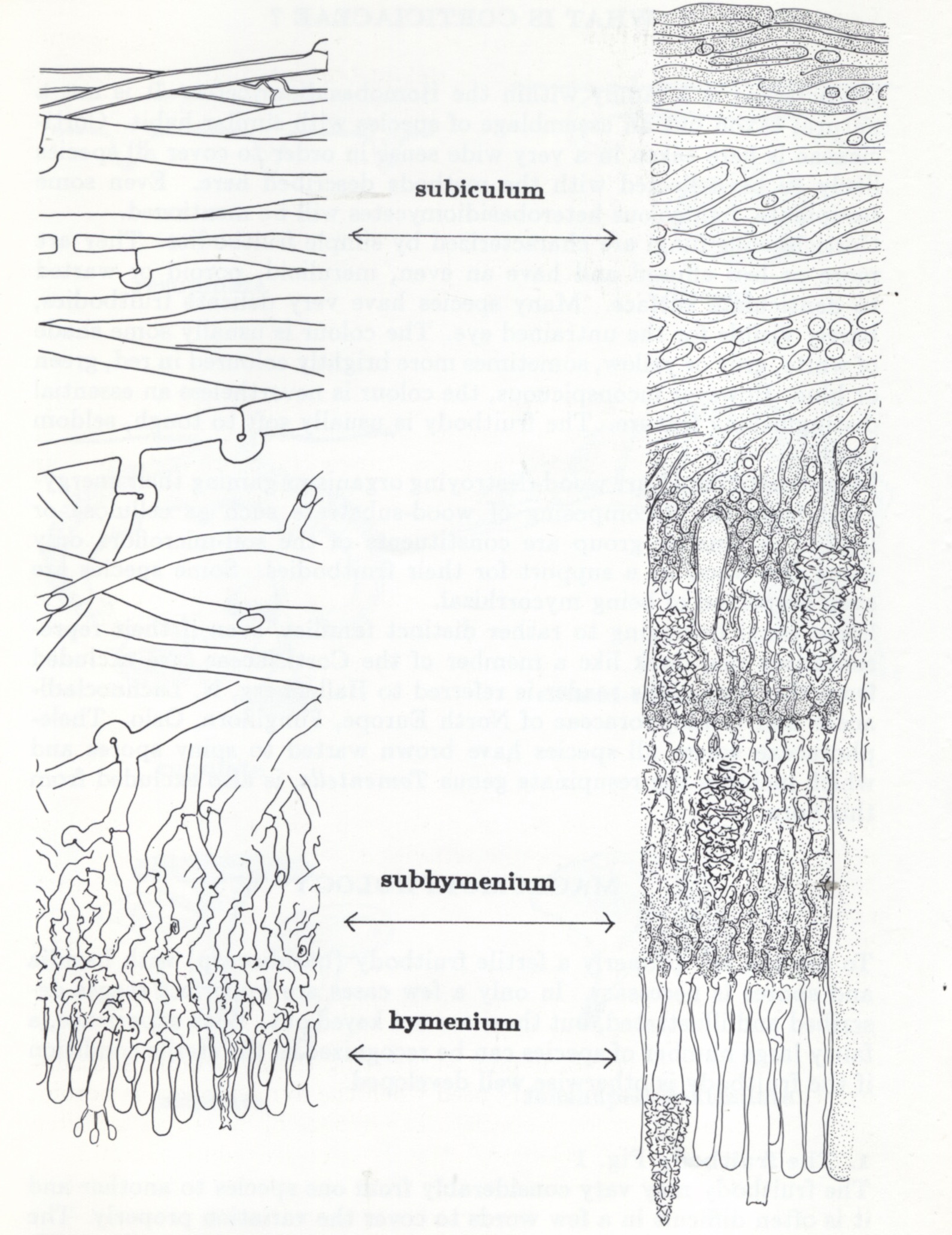 z
Construction of Corticioid Fruit Bodies
Subicular hyphae 
Subhymenium 
Hymenium
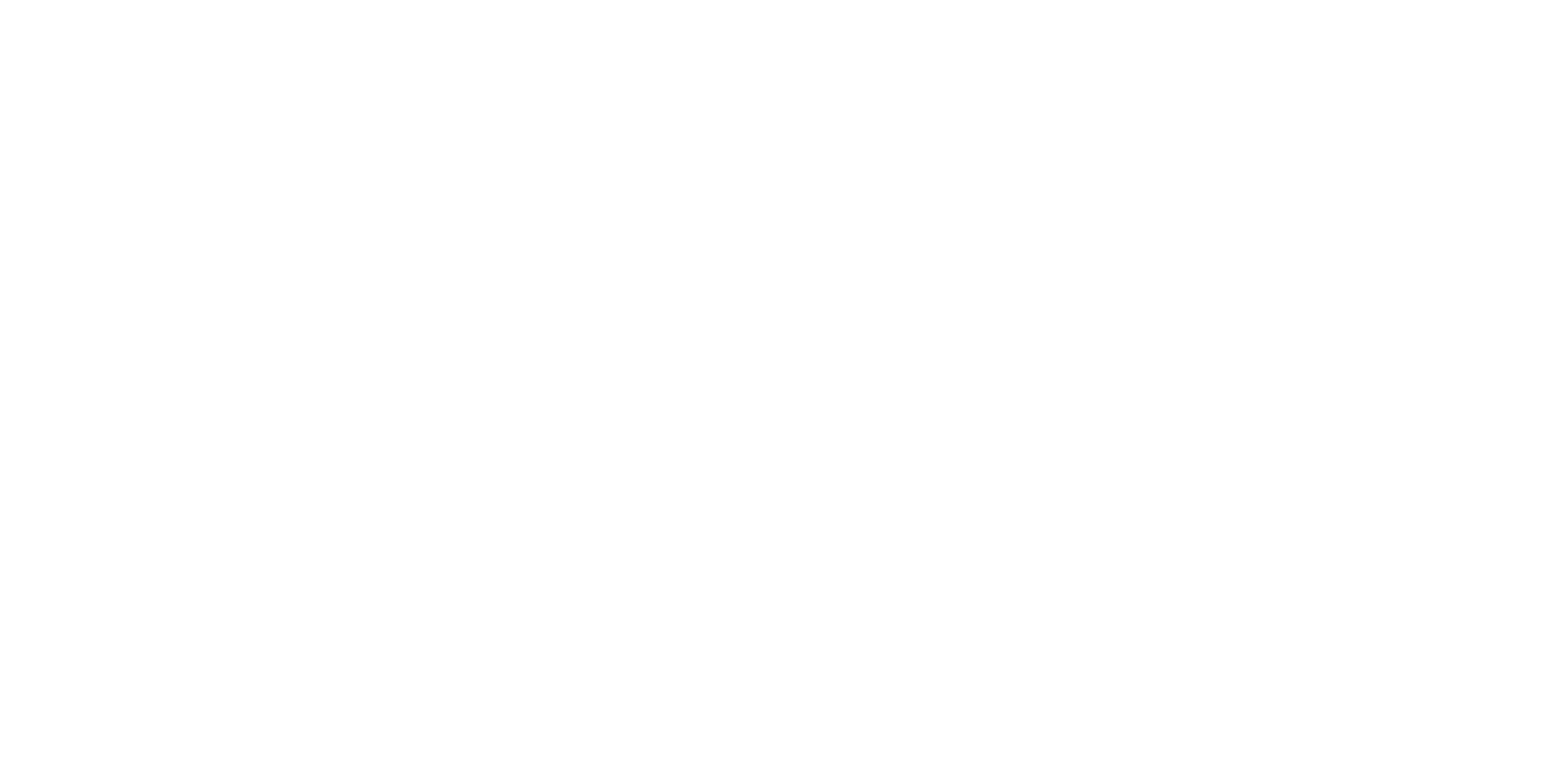 [Speaker Notes: generally applies to all fb types

Subiculum: generative hyphae (monomitic); generative + vegetative hyphae (dimitic); hyphae with or without septa & clamp connections. Most corticioid fungi are monomitic

Subhymenium: cystidia, hyphidia, septa, clamp connections

Hymenium (fertile surface): Basidia, cystidia]
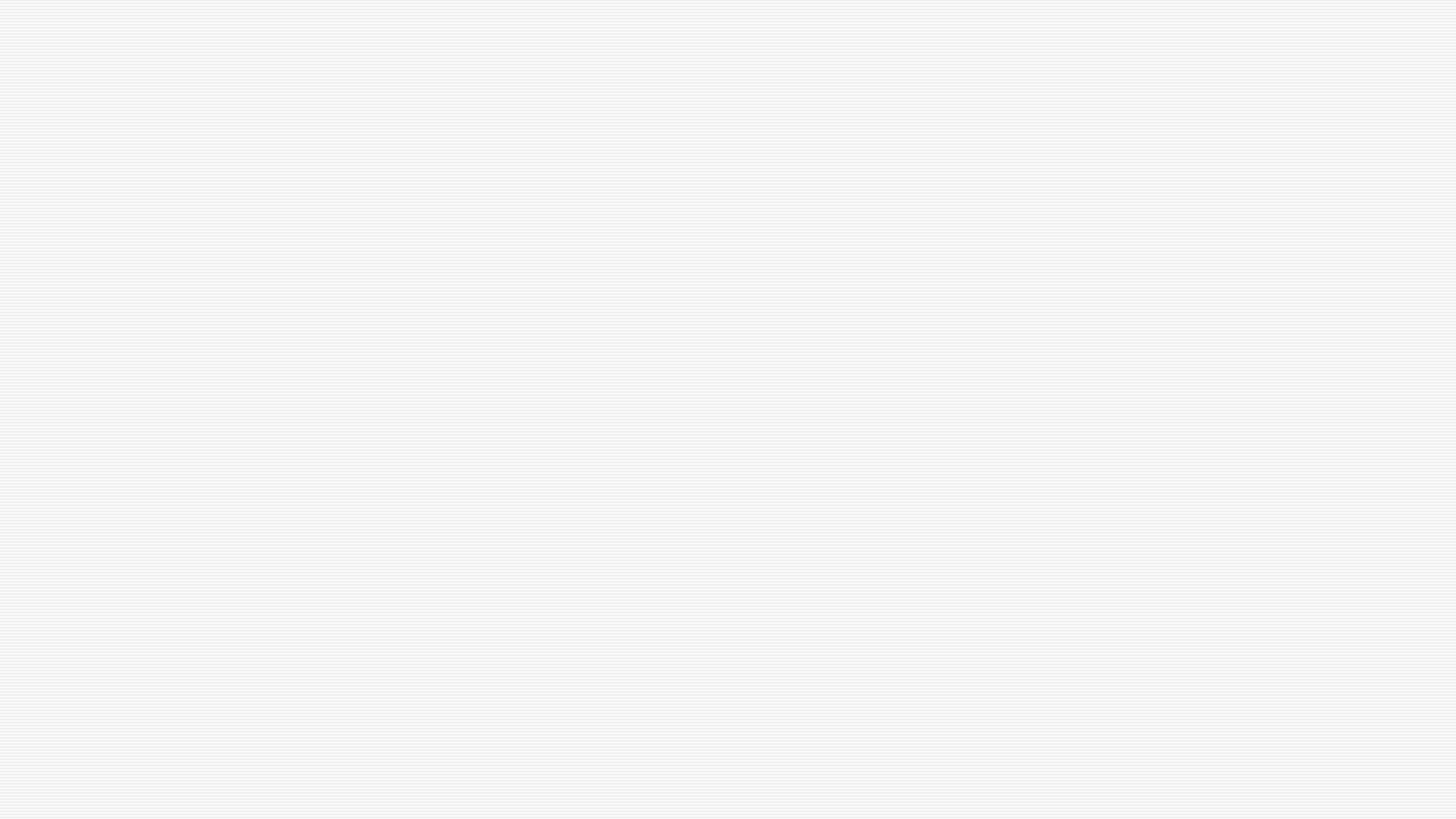 Resupinate Fruit Bodies
Flat on the substrate with the hymenium on the outer side
Hymenium can be spiny (toothed), warted, reticulate, merulioid, smooth, etc.
Consistency can be leathery, cottony, waxy, granular, mealy, rubbery, gelatinous, etc.
They can be firmly or loosely attached to the substrate
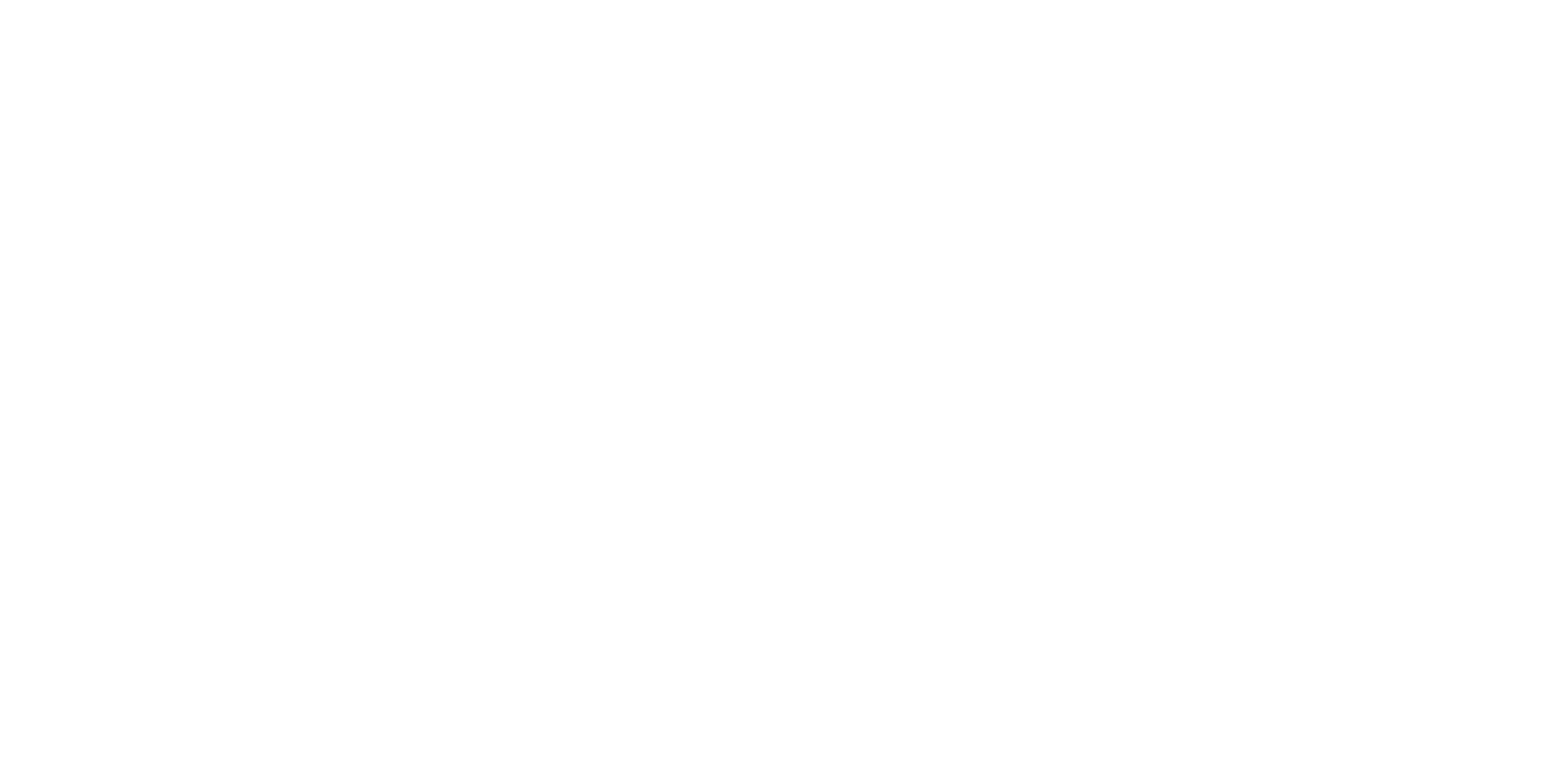 Corticium roseum
[Speaker Notes: ORDER: Corticales
FAMILY: Corticiaceae 

Very common – on a wide variety of hardwood limbs, bark, wood, branches, logs on the ground, fall/winter]
Corticium roseuma. Section through fruit bodyb. Hyphac. Sporesd. Dendrohyphidiae. Basidiaf. Probasidial bladder
[Speaker Notes: x-section showing subiculum, subhymenium, hymenium

Monomitic - generative hyphae only

Dendrohyphidia: irregularly strongly branched hyphidia; 

Hyphidium is a slightly, or strongly, modified terminal hypha in the hymenium]
Dendrothele nivosa
[Speaker Notes: ORDER: Corticales
FAMILY: Corticiaceae

A mild parasite on bark of eastern red cedar. Tree can be identified by the fungus! 

Resistant to drought & high temps

Other common species of Dendrothele require microscopy and can be found on oak, maple, etc. (Dendrothele acerina, Dendrothele alliacea, etc.). 

All species are harmless, consuming dead tissue….]
Peniophora albobadia(Giraffe Spots)
[Speaker Notes: ORDER: Russulales
FAMILY: Peniophoraceae 

Does not require microscopy. 
the most common fall/winter species of Peniophora in the NYC area - grows on sticks on the ground, wooden tools, wooden bbq equipment, etc. 

I often see if growing on the same piece of wood as Peniophora incarnata, another common cold weather species, fall/winter/spring; P. aurantiaca is somewhat similar, but occurs on alder

sometimes see it growing on the same stick together with Peniophora albobadia (on Sunday, NYMS found a stick with P. albobadia, P. cinerea, P. incarnata)

It’s common name was bestowed by NYMS member Vicky Tartter a couple of years ago and is now in common usage, e.g., on iNaturalist]
Peniophora rufa
[Speaker Notes: ORDER: Russulales
FAMILY: Peniophoraceae 

Does not require microscopy; 

Occurs mostly on aspen. 

unusual shape - Pulvinate (cushion-like) fbs; in dry weather, they shrink, and become pale and look like an nectria…]
Phlebiopsis crassa
[Speaker Notes: ORDER: Polyporales
FAMILY: Phanerochaetaceae

Formerly in Porostereum and Phanerocheate. 

common on a wide variety of fallen hardwood branches; late fall through winter

large encrusted cystidia. 

Corticium roseocarneum, has a similar macro look, and is also found on dead hardwood branches - it has long, tubular (non-encrusted) cystidia]
Rhizochaete radicata
[Speaker Notes: ORDER: Polyporales 
FAMILY: Phanerochaetaceae

Three species R. americana, R. filamentosa, R. radicata were all once identified as Peniophora filamentosa. 

R. filamentosa & R. radicata formerly in Phanerochete; (R. americana formerly Ceraceomyces americanus). 

All three occur in the NE and all 3 are characterized by rhizomorphs, a purple/red staining reaction with KOH. 

R. radicata is separated by having thick walled cystidia, generally over 50 microns, and slightly broader spores than R. filamentosa. 

Very common early summer through fall on a wide variety of hardwood. 

Fruit bodies of 3 species in the NE are easily separable from substrate, with loose, cottony, cob-webby margin, and cordons…]
Rhizochaete radicataRhizochaete filamentosa
a. Subicular hyphae

b. Basidiospores

c. Basidia

d. Cystidia
[Speaker Notes: TOP - R. radicata

BOTTOM - R. filamentosa

a. subicular hyphae simple septate, occasional clamps, encrusted; 

b. spores short, cylindrical to ellipsoid (broader than spores of R. filamentosa); 

d. thick-walled, encrusted cystidia (R. filamentosa’s are thin walled, generally shorter)]
Terana caerulea(Cobalt Crust; Blue Velvet Crust)
[Speaker Notes: ORDER: Polyporales 
FAMILY: Phanerochaetaceae

Formerly Pulcherricium ("most beautiful”) caeruleum (“blue”).

On fallen branches of hardwood trees (mostly oak). 

No microscopy needed. 

More commonly collected in the SE, Juniper & I found it in Great Swamp and the NYMS finds it in Cunningham Park, Queens, two years in a row in the same place, the same week (early November);

CVMS has found it a couple of times (NE Connecticut).]
Xenasmatella vaga
[Speaker Notes: ORDER: Polyporales
FAMILY: Xenasmataceae

Very common, late spring through fall, all kinds of woods (deciduous and coniferous) - underside of logs
 
Composed of branched anastomosing hyphal threads (cordons), arranged in a fan-like manner
 
Delicate, easily detached from substrate
 
Varying in color, but always with shades of brown and yellows (esp. the sterile parts)
 
Margin fimbriate, usually paler
 
Cordons running through the fb, often extending beyond the margin
 
Doesn’t require microscopy – but Monomitic, (generative hyphae only) with clamps
 
Hyphae of cordons encrusted with rectangular crystals
 
Spores subglobose, strongly verruculose (having small, rounded warts), non-amyloid]
Bulbillomyces farinosus
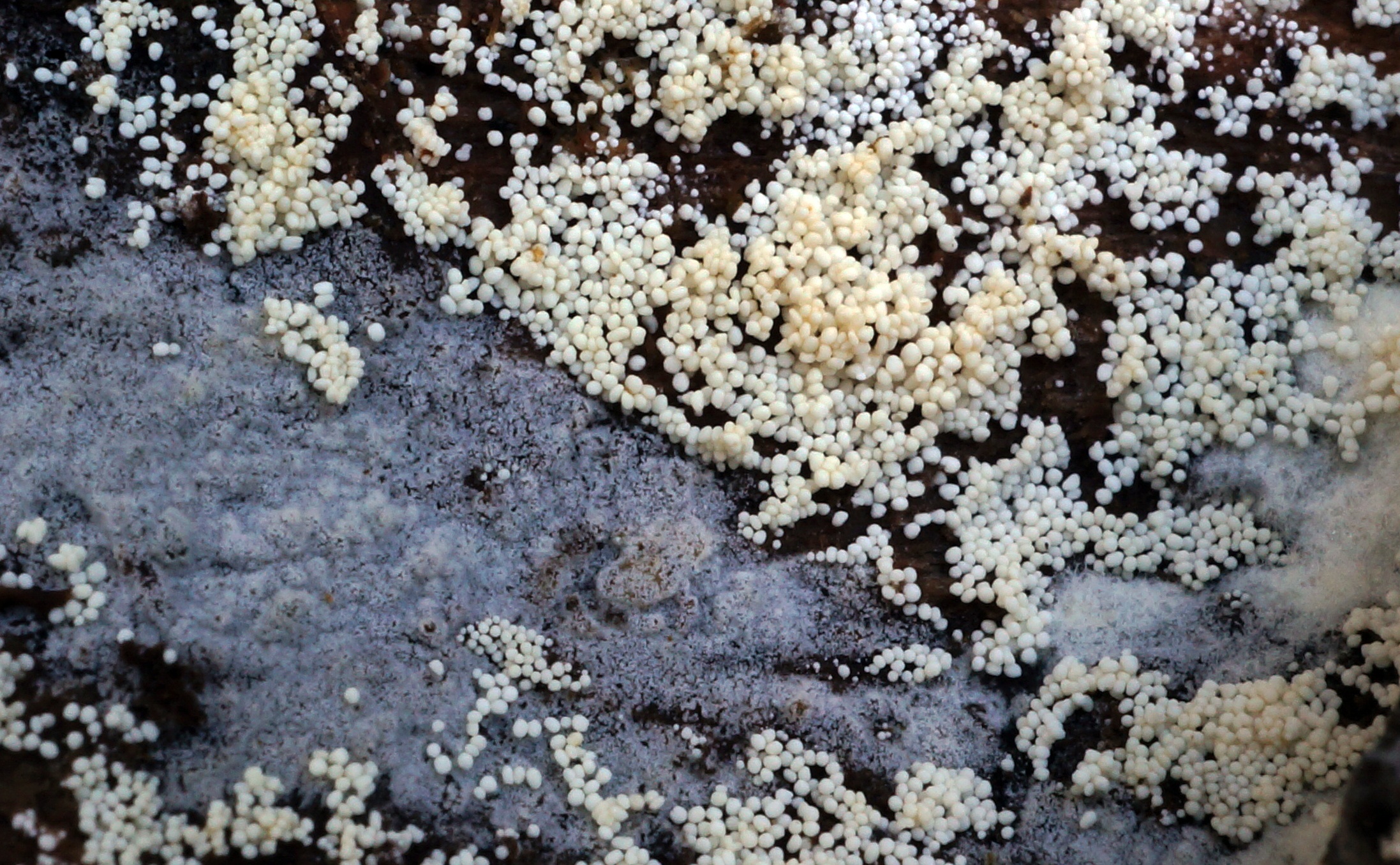 [Speaker Notes: ORDER: Polyporales
FAMILY: Meruliaceae 

if you've spent any time with Larry Millman, you know this fungus (found it with him 8 yrs ago in CP!)

This is the anamorphic state of Bulbilomyces farinosus (when fungi had separate names for anamorph and teleomorph, the anamorph – pictured here -  was known as Aegerita candida)

Aggregation of tiny bulbils (bulb-like structures) balls (or bouys), very loosely attached to rotting wood near running water; they are dislodged by the water and are float off, carried away by the current; 

the teleomorph, which can be found nearby (sometimes as a subiculum supporting the anamorph), is a pale gray, finely papillate crust]
Hydnophlebia chrysorhiza(Spreading Yellow Tooth)
[Speaker Notes: ORDER: Polyporales
FAMILY: Meruliaceae 

fka Phanerochaete chrysorhiza

growing over a Tomentella....]
Radulodon copelandii(Asian Beauty)
[Speaker Notes: ORDER: Polyporales
FAMILY: Meruliaceae 




The genus Radulomyces:
ORDER: Agaricales
FAMILY: Pterulaceae]
Etheirodon fimbriatum
[Speaker Notes: ORDER: Polyporales
FAMILY: Steccherinaceae 

Until recently in the genus Steccherinum – genus H.J. Banker published the name Etheirodon in 1902….

Odontoid spines (as opposed to the hydnoid spines of S. fimbriatum)

Pale violaceus, gray-reddish

Filamentous / rhizomorphic margin

Dimitic (generative & skeletal hyphae)

Occurs on a wide range of wood (mostly hardwood, but occasionally conifer)]
Steccherinum ochraceum(Ochre Spreading Tooth)
[Speaker Notes: ORDER: Polyporales
FAMILY: Steccherinaceae 

Sometimes effused-reflexed…]
Tulasnella violea
[Speaker Notes: ORDER: Cantharellales
FAMILY: Tulasnellaceae

George Willard Martin included Tulasnella in the Tremellales in Revision of the North Central Tremellales (1952)

species of Tulasnella are mycorrhizal with orchids

Very common - winter]
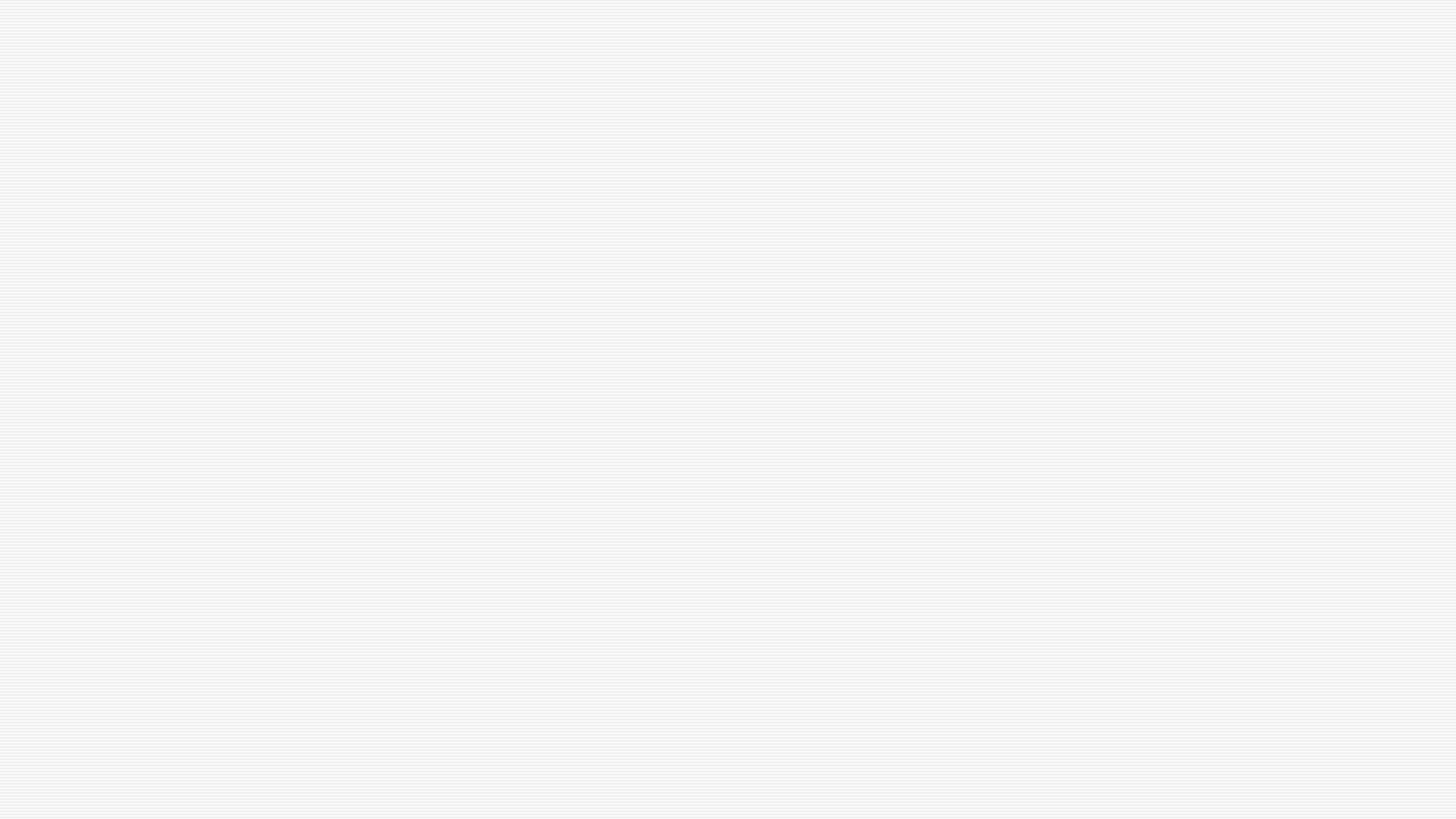 Discoid Fruit Bodies
Aleurodiscus
Licrostroma 
Splash cups
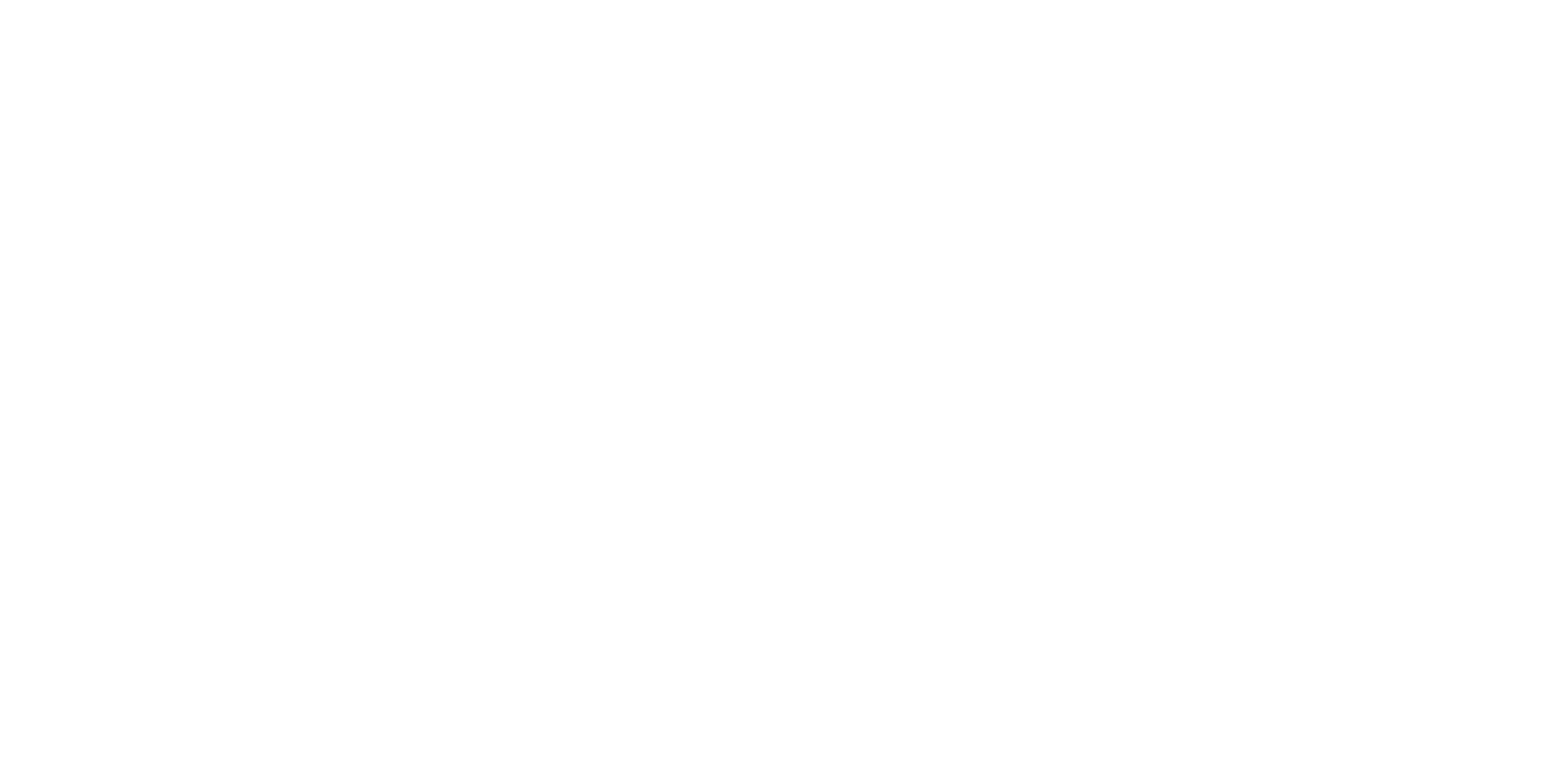 Aleurodiscus amorphus(Orange Disco)
[Speaker Notes: ORDER: Russulales
FAMILY: Stereaceae 

in 1801, Persoon named this fungus Peziza amorpha (didn’t use a microscope!)

genus characterized by large, ornamented spores, and acanthophyses (sometimes called paraphyses), and dendrohyphidia. 

This species grows most commonly on dead, attached lower branches of fir and spruce – but J & I have also found it on spruce logs. 

iNaturalist gives it the uninspired common name “orange disco”, which I think is rather misleading….

the other common species is Aleurodiscus oakesii, on hornbeam]
Aleurodiscus amorphus
Cystidia

Paraphyses

Basidiospores
[Speaker Notes: A. Large cystidia, 110 – 160 microns; 

B. acanthophyses = paraphyses with brush-like projections; up to 140 microns; 

C. Spores subglobbose to broadly ellipsoid, 28 x 22 microns, densely covered with blunt spines]
Licrostroma subgiganteum
[Speaker Notes: ORDER: Corticales
FAMILY: Corticiaceae 

This is the asexual (anamorphic) fructification, with splash cups forming chlamydospores; 

the splash cups always facing up

NEXT SLIDE…]
Licrostroma subgiganteum
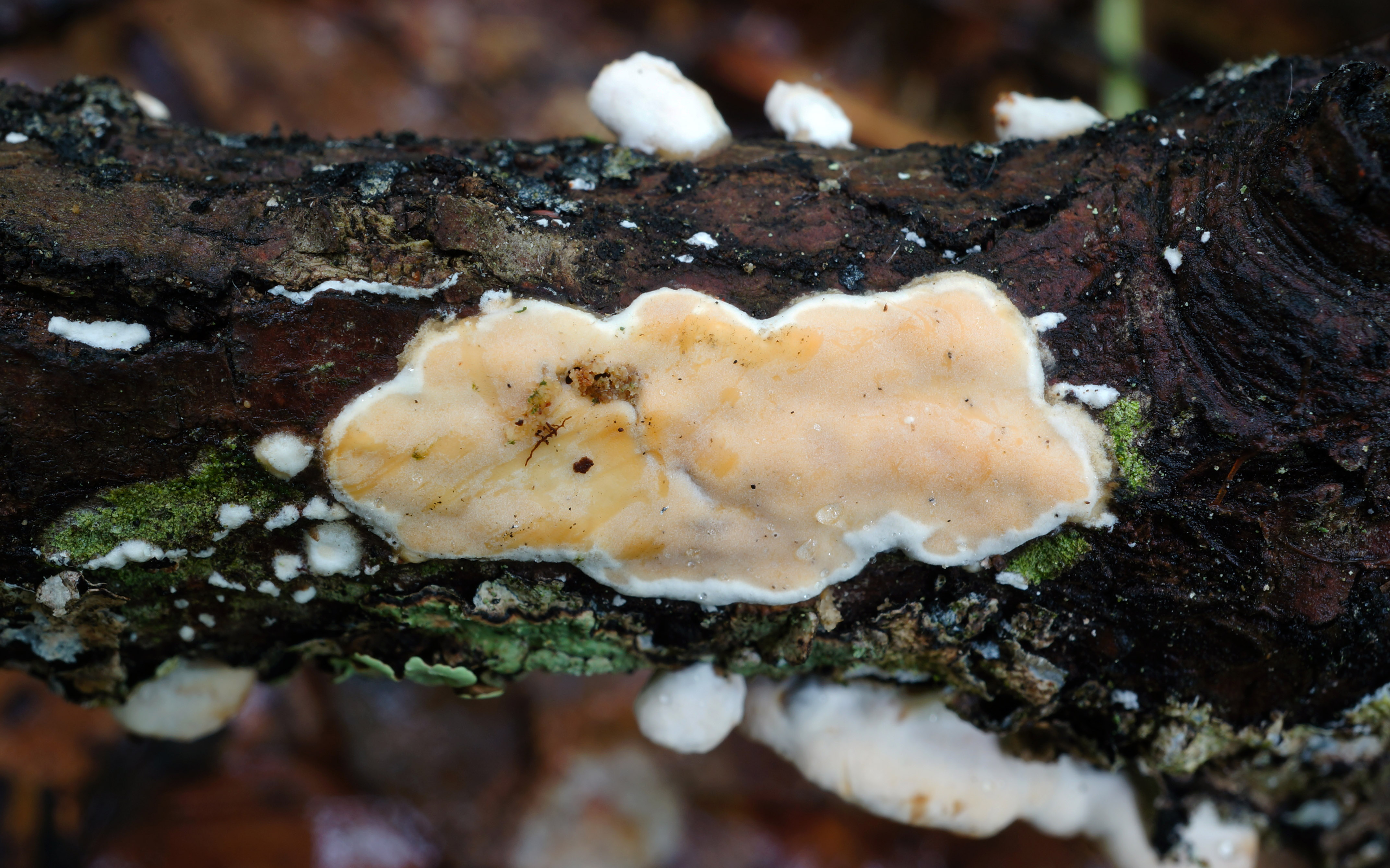 [Speaker Notes: the teleomorph (sexual form) is a resupinate, thick, pale/ochraceous crust, usually present on the other side of the branch. 

We find it in Great Swamp, NJ, where it is common, usually on red maple or oak  branches on the ground; the crust on the underside; we've also found in in VT, CT, MA


This one really needs a common name!]
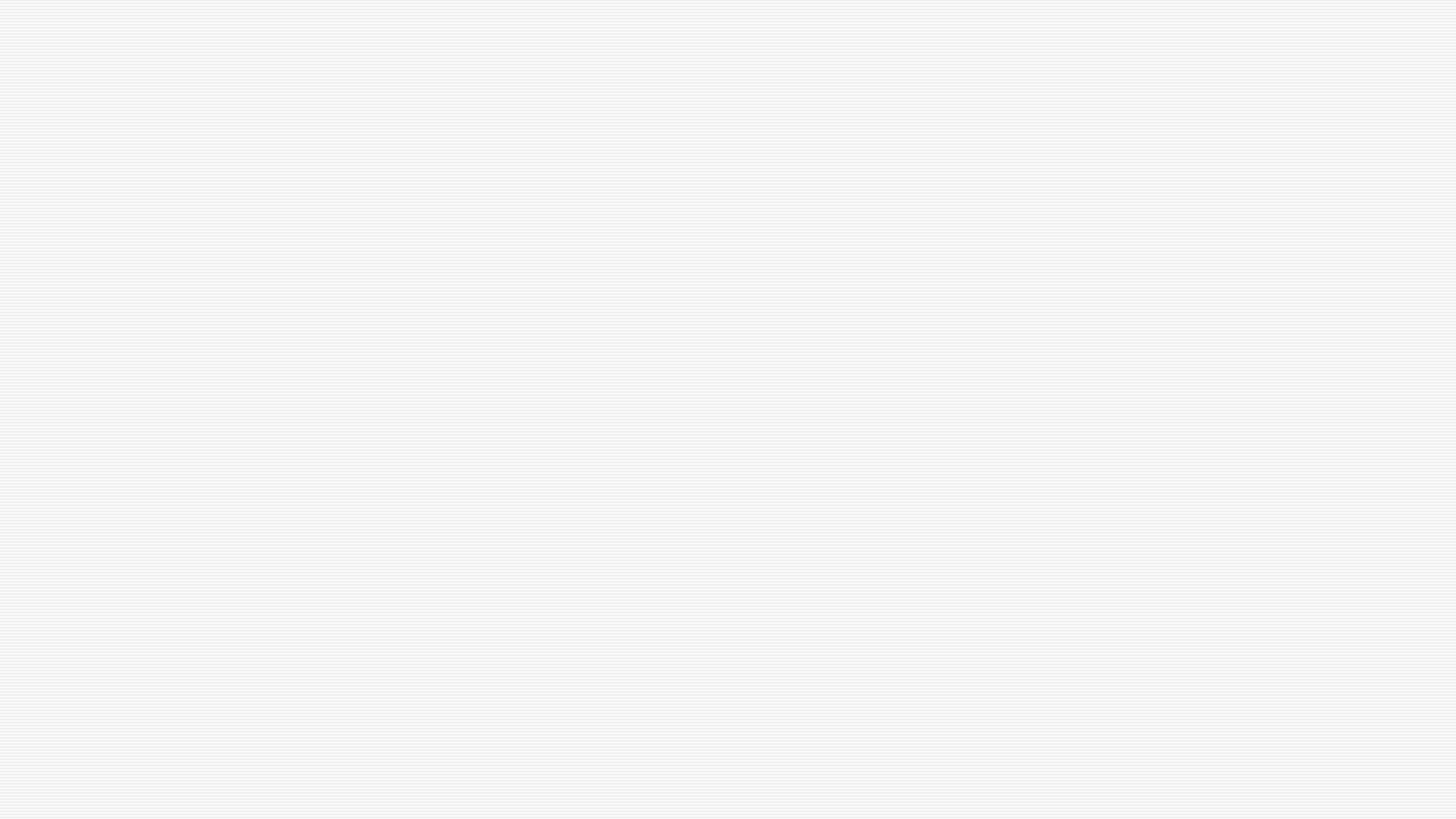 Cupulate (Cyphelloid) Fruit Bodies
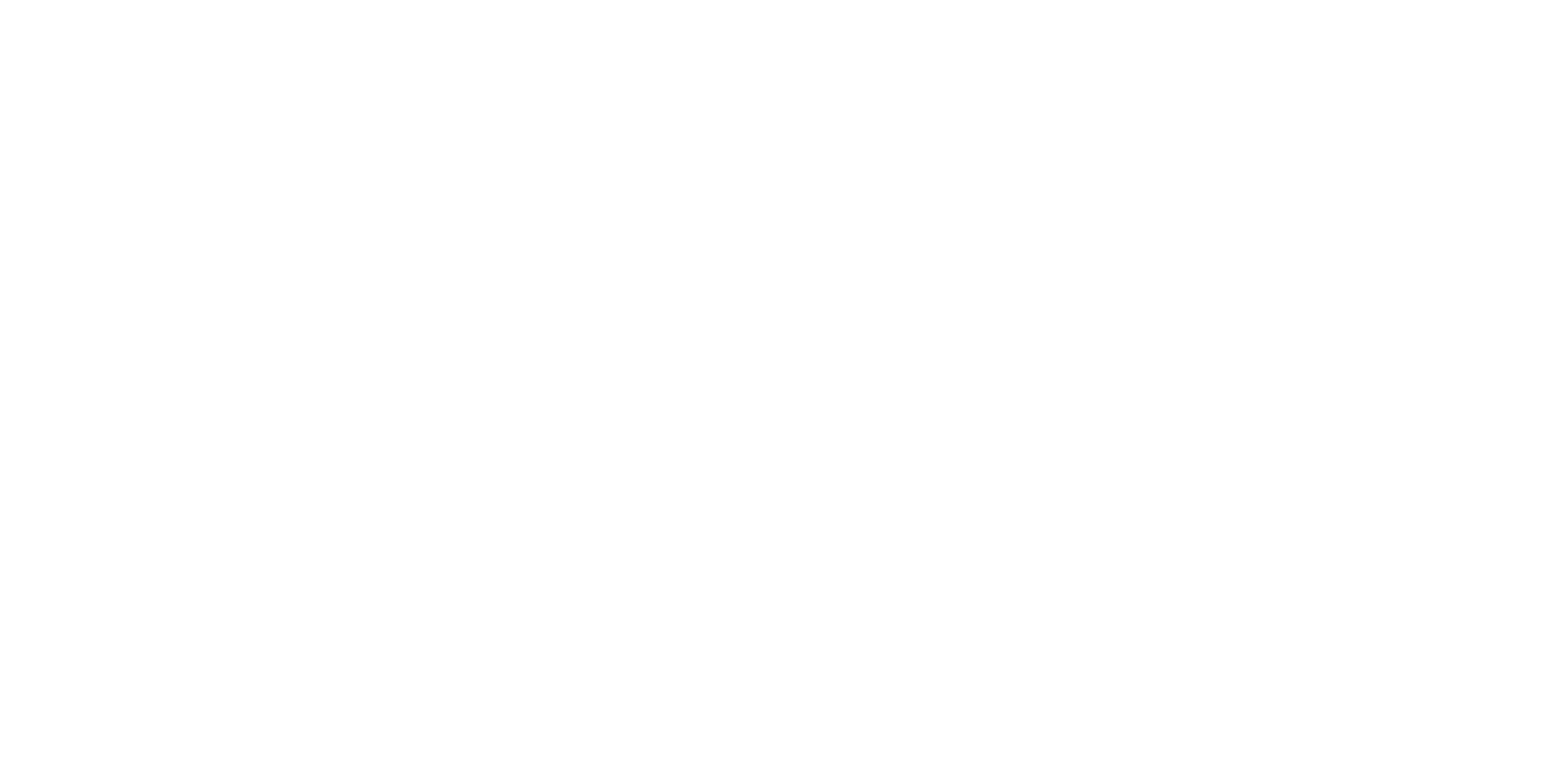 Cup-shaped, tubular
Oriented downward; often pendant
Often fasciculate
Many species will close up when dry and revive
[Speaker Notes: Resemble discomycetes; their orientation is a clue to the fact that they’re not]
Flagelloscypha minutissima
[Speaker Notes: ORDER: Agaricales
FAMILY: Niaceae 

The family Niaceae contains 7 genera of cyphelloid fungi]
Merismodes anomala
[Speaker Notes: ORDER: Agaricales
FAMILY: Niaceae]
Henningsomyces candidus
[Speaker Notes: ORDER: Agaricales
FAMILY: Marasmiaceae]
Resupinatus poriaeformis
[Speaker Notes: ORDER: Agaricales
FAMILY: Tricholomataceae

Fka Stigmatolemma poriaeforme; under the microscope, it looks like a species of Resupinatus – DNA bared out the relationship]
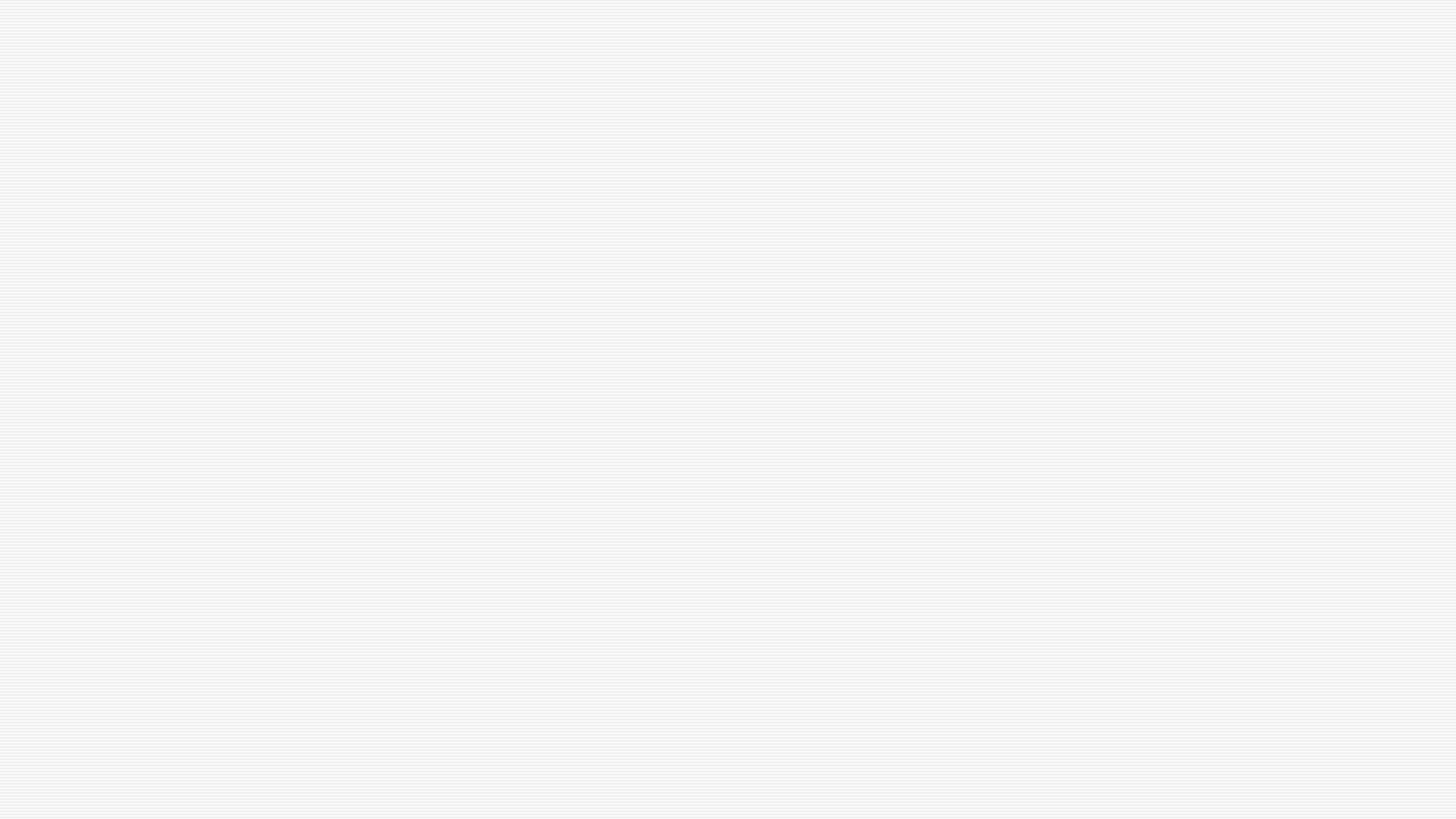 Merulioid Hymenium
Resupinate, effused-reflexed, spathulate/flabellate, capitate, etc.
Hymenium is wrinkled with low, uneven ridges, and folds
Texture can be leathery, rubbery, gelatinous, soft, cottony, etc.
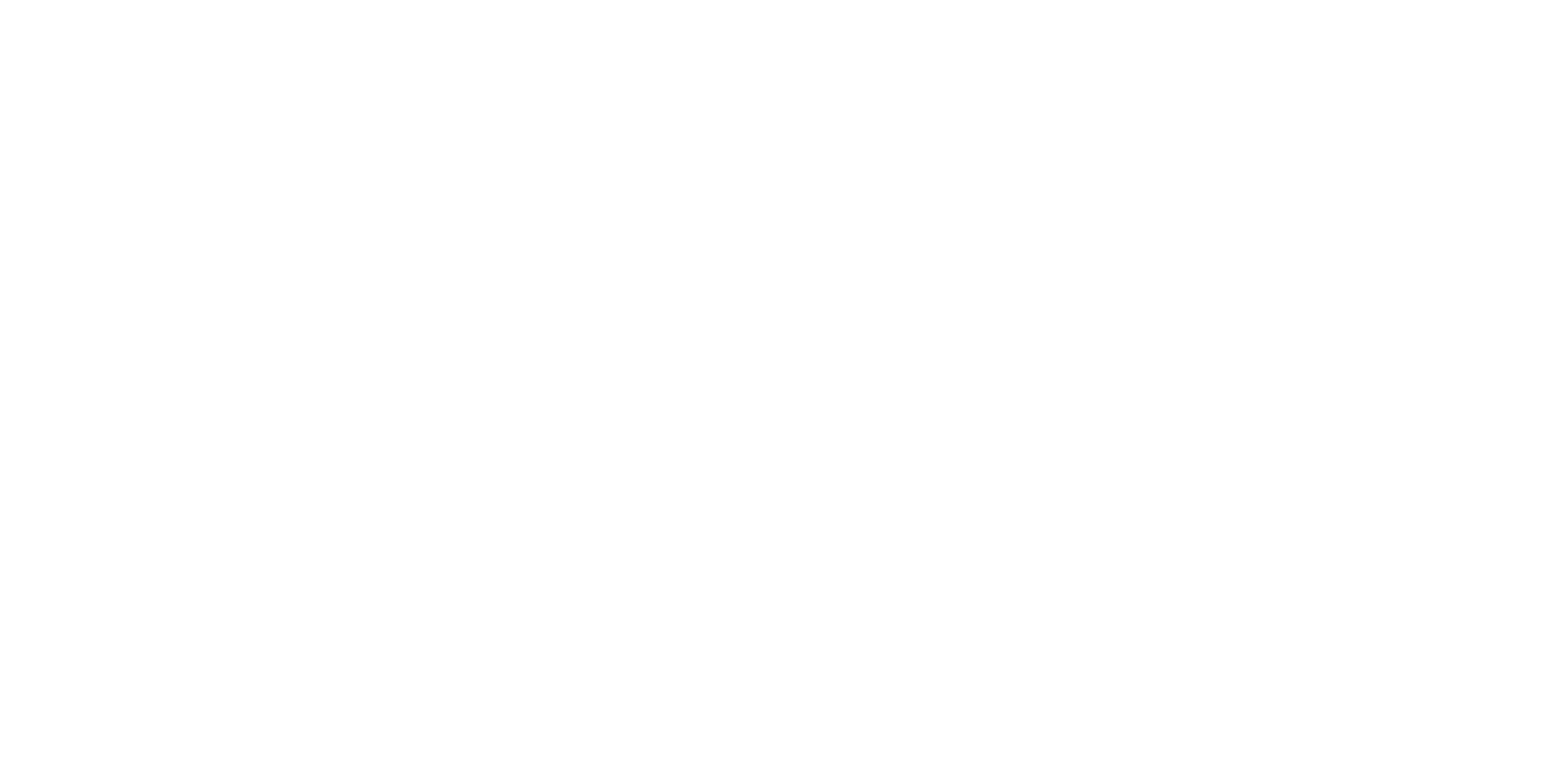 [Speaker Notes: Merulioid: with pit-like depressions or shallow tubes]
Plicaturopsis crispa(Crimped Gill)
[Speaker Notes: ORDER: Amylocorticiales
FAMILY: Amylocorticiaceae]
Leucogyrophana olivascens
[Speaker Notes: ORDER: Boletales
FAMILY: Hygrophoropsidaceae 

The family contains the genus Hygrophoropsis]
Serpula himantioides(Dry Rot)
[Speaker Notes: ORDER: Boletales
FAMILY: Serpulaceae

Serpula = serpent (serpentine folds)

Cosmopolitan (all continents except Antarctica), very common; Brown spores

probably a species complex, it is associated with brown rot primarily in conifer, but also hardwood (we find in in NYC on white pine & oak) 

Economic impact on pre-harvest lumber 

S. himantioides is generally found in the wild, while its cousin, S. lacrymans, is found in captivity – in lumber yards, buidlings,….]
Pseudomerulius aureus
[Speaker Notes: ORDER: Boletales
FAMILY: Tapinellaceae 

Brown rot of decorticated conifer (I see it mostly on white pine)

Resupinate to effused-reflexed; monomitic; clamps; slightly dextrinoid spores; 

Cousin of Pseudomerulius curtisii and Tapinella panuoides (both have rudimentary caps); Tapinella atrotomentosa]
Punctularia strigosozonata(Tree Bacon)
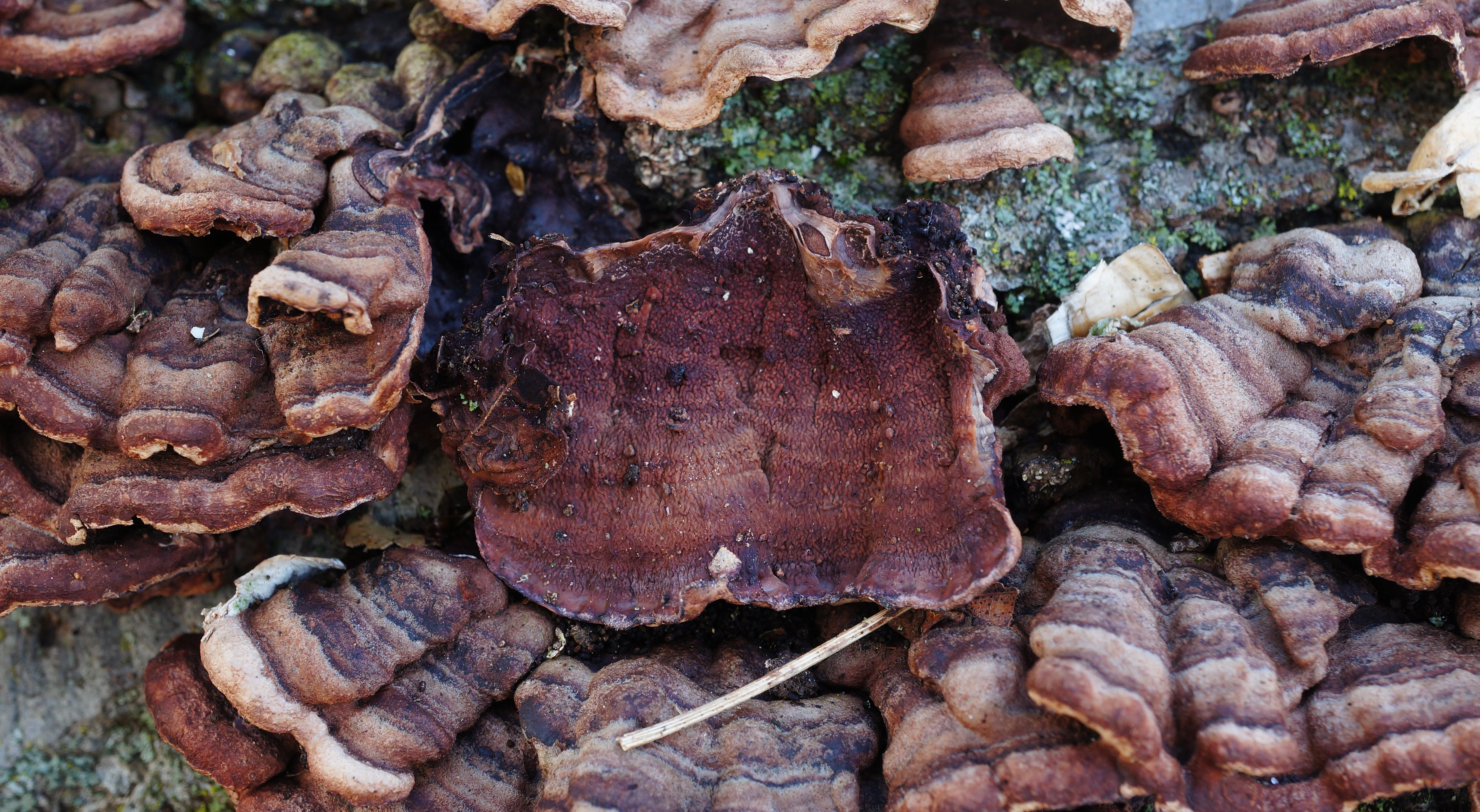 [Speaker Notes: ORDER: Corticales
FAMILY: Corticiaceae 

FBs vry soft pliable when fresh

Resupinate to effused-reflexed; caps zonate; 

hymenium dark reddish brown to dark violaceous; merulioid, made up of irregular ridges, tubercules

on a wide variety of hardwood – we see it mostly on oak – suddenly killed healthy trees

NYMS member Will Scott named it "Tree Bacon". Has not yet caught on on iNaturalist.... 

(NYMS has started calling Hymenochaete rubiginosa “False Tree Bacon”)]
Phlebia coccineofulva
[Speaker Notes: ORDER: Polyporales
FAMILY: Meruliaceae 

aka P. atkinsoniana

“Coccineo" refers to the scarlet red-orange fertile layer and "fulva" refers to the yellow subiculum beneath it

Found this morel hunting]
Phlebia incarnata(Coral Pink Merulius)
[Speaker Notes: ORDER: Polyporales
FAMILY: Meruliaceae 

special relationship with Stereum]
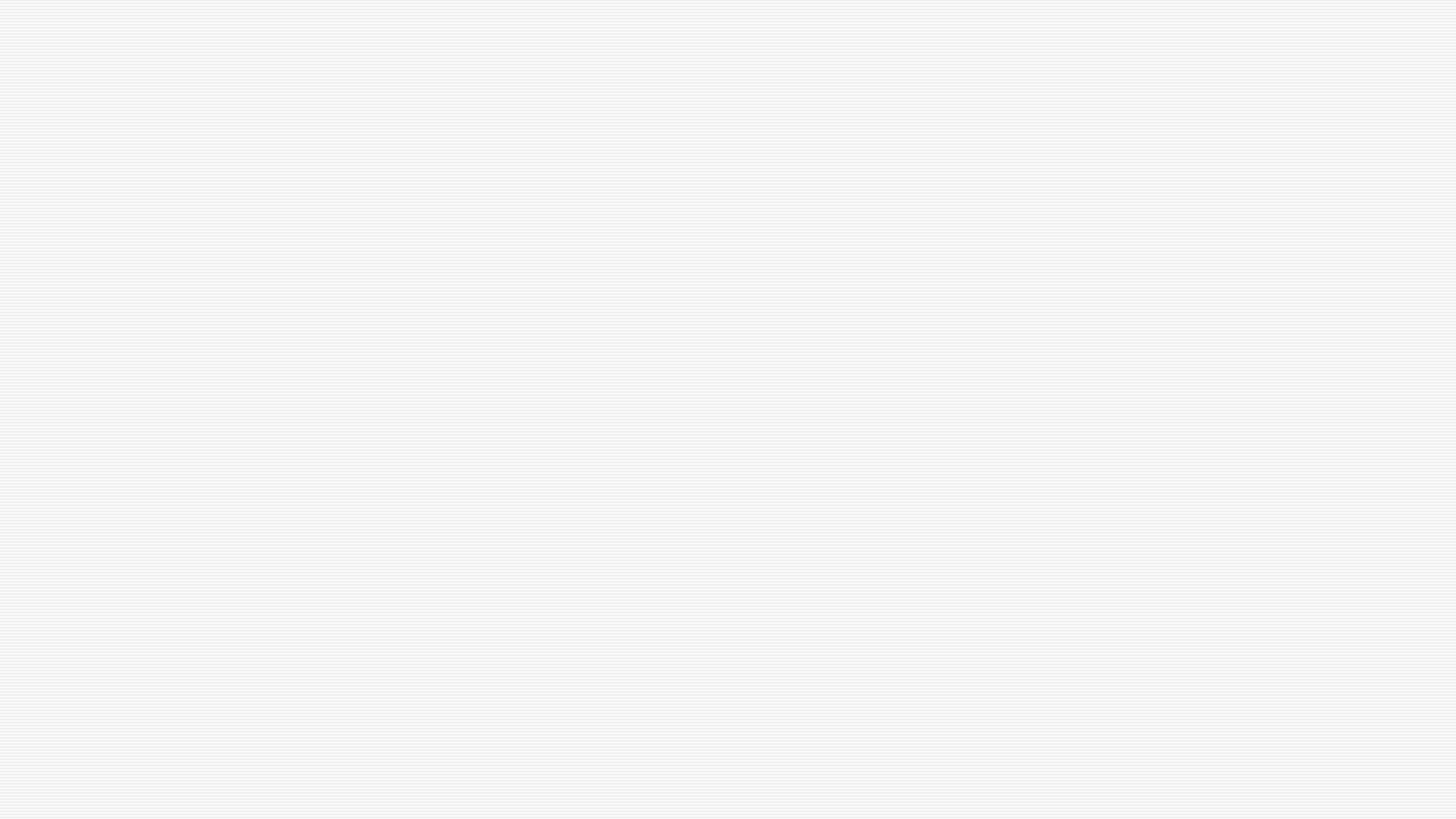 Stereoid Fruit Bodies
“Stereum-Like”
Resupinate, effused-reflexed, stipitate, spathulate / flabellate
Hymenium can be smooth, tuberculate, spiny, merulioid, etc.
Texture can be leathery, coriaceous, woody, etc.
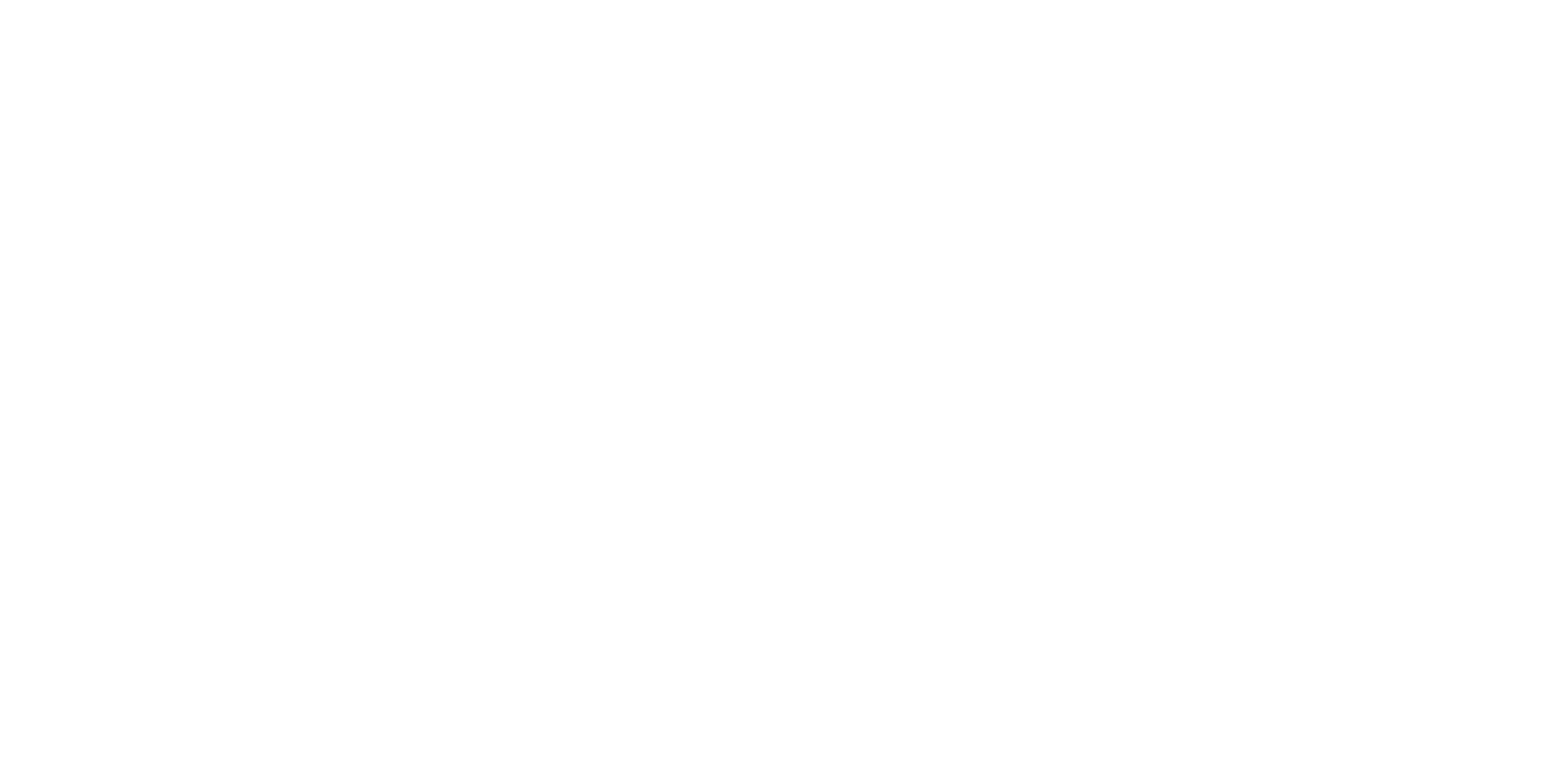 Chondrostereum purpureum(Silverleaf Fungus)
[Speaker Notes: ORDER: Agaricales
FAMILY: Cyphellaceae 

FBs are usually effused-reflexed

Saprophytic & parasitic on stumps, trunks, branches, of deciduous trees; 

Causes Silver Leaf Disease, infecting fruit trees w a toxin that causes the upper epidermis of the leaf to separate from the layer beneath]
Hymenochaetopsis corrugata(Alder Glue)
[Speaker Notes: ORDER: Hymenochaetales
FAMILY: Hymenochaetaceae

Fully resupinate to effused-reflexed

fka Hymenochaete agglutinans]
Cotylidia sp.
[Speaker Notes: ORDER: Hymenochaetales 
FAMILY: Repetobasidiaceae 

FBs are Stipitate, and can become confluent (caps grow together)

Most members of the genus are tropical - sub-tropical; 

four species in NA (1 of which is sub-tropical); 

they are prob. species complexes; 

terrestrial or on woody debris

These would be good candidates for sequencing....]
Cystostereum murrayi
[Speaker Notes: ORDER: Polyporales
FAMILY: Cystostereaceae

Perennial

FBs are resupinate to effused-reflexed

Can be IDd in the field by contrasting cap/hymenium color, tuberculate hymenium & odor (pleasant, aromatic odor when fresh)

light-colored tuberculate hymenium; 

cap (if present), dark, carbonaceous, tough; 

dimitic, with generative & skeletal hyphae; 

inflated, balloon-like gloeocystidia; 

occurs on hardwood & conifer – here it is on birch]
Stereopsis burtiana
[Speaker Notes: ORDER: Polyporales 
FAMILY: Meruliaceae

FBs are spathulate-flabellate to Stipitate

fleshy, soft when fresh, brittle dry;]
Stereopsis vitellina
[Speaker Notes: ORDER: Polyporales 
FAMILY: Meruliaceae

FBs are spathulate-flabellate to stipitate 

fleshy; soft when fresh, brittle dry; 

on humid, bare soil, often around the entrances of small mammal dens, around tree roots, etc.

Fruits in the same spot year after year - this is under a beech tree in northern NJ, where I've seen it 3 years in a row]
Xylobolus subpileatus
[Speaker Notes: ORDER: Russulales
FAMILY: Stereaceae

FBs are effused-reflexed

Perennial, on hardwood (mostly oak); 

Can look a lot like C. murrayi, but this has a smooth hymenium & under the microscope it is monomitic, has smooth, thick walled, amyloid spores

causes a very slow acting white pocket-rot; that preserves the structural integrity of the wood decades

prob produces anti-fungal chemicals - never see other fungi growing on wood inhabited by it

Don’t see it too often, but can be locally common (everywhere in Great Swamp, NJ) – in NYC we see it Queens, Staten Island – and in the past 3 months Sigrid found it in Bronx, and Prospect Park]
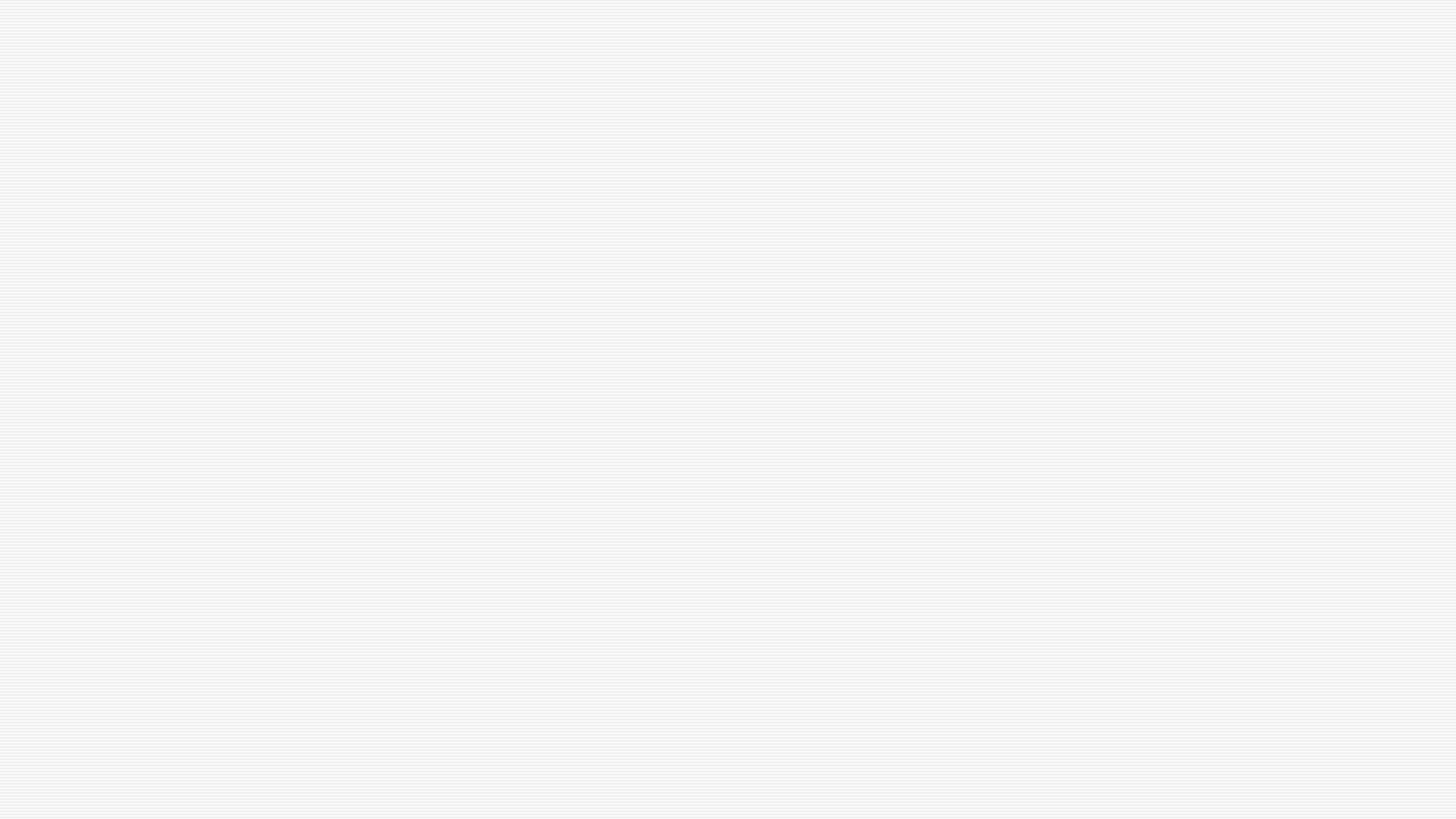 Byssoid Fruit Bodies
Resupinate
Cotton-like; made up of delicate threads; floccose
Easily removed from substrate
Most (if not all) are mycorrhizal
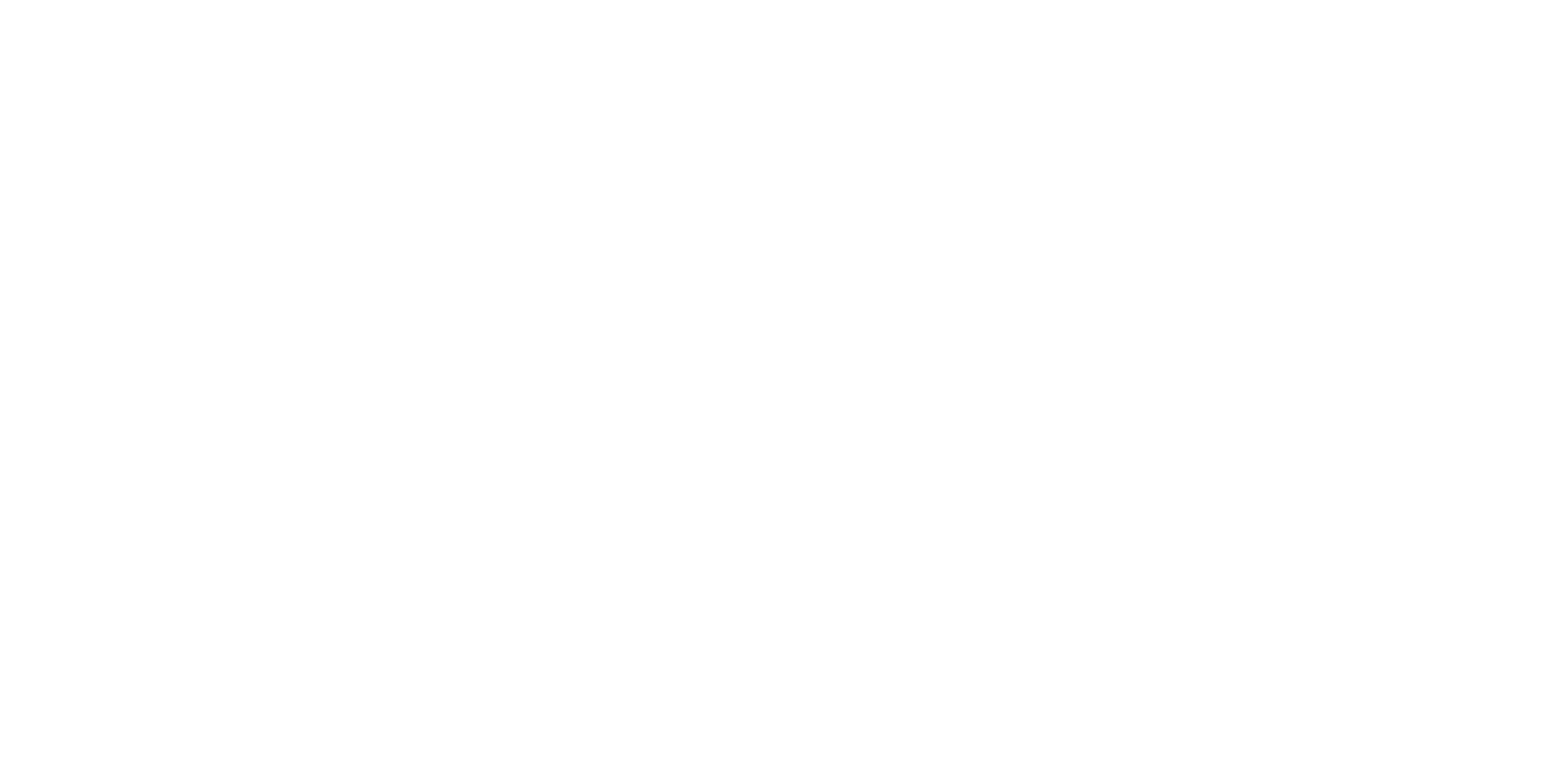 [Speaker Notes: Floccose: covered with or consisting of woolly tufts

The mycorrhizal corticioid fungi appear to be decomposers, but they’re actually using wood as a stable surface to support their fructifications]
Byssocorticium atrovirens
[Speaker Notes: ORDER: Atheliales
FAMILY: Atheliaceae 

Byssocorticium pulchrum is indistinguishable marcroscopically; 

The spores of B. atrovirens are 3-4 m in diameter; 

B. pulchrum are larger, 5-6 in diam.

Very common on hardwood logs, woody debris, leaf litter

The yellow/orange rhizomorphs in the pic belonged to a nearby Hydnophlebia chrysorhiza]
Piloderma sp.
[Speaker Notes: ORDER: Atheliales
FAMILY: Atheliaceae 

Piloderma bicolor?

Distinguishing features  are the monomitic hyphal system, thick-walled spores, clavate basidia; septate hyphae, no clamps, no cystidia; anastomosed (rhizomorphal) hyphae covered with rod-shaped crystals; subicular hyphae covered with small yellow grains, visible in Melzer’s. 

Genus is widespread, contains six species
 
Usually on decayed wood or litter in acidic forest soils, they can develop on any substrate that offers support: soil, rocks, moss, etc. 

The yellow rhizomorphs can be found growing in litter or humus]
Tomentella sp.
[Speaker Notes: ORDER: Thelephorales 
FAMILY: Thelephoraceae

French mycologist Hubert Bourdot said it best: “God created the Corticees, but the Devil created the Tomentellae.”

mycorrhizal; fbs effused, lightly attached to easily separable, hypochnoid to tomentose; rhizomorphs often present; hyphal system dimitic (sometimes with skeletal hyphae in the rhizomorphs); spores echinulate
  
They are difficult to sort out

This is possibly T. umbrinospora (it has this general aspect/color, and is common on a variety of hardwood trees)]
Jelly Fungi
Resupinate, stipitate, spathulate/flabellate, foliaceous
Fruit bodies dry up and revive depending on weather conditions
Some are decomposers, some are parasitic
Auricularia cornea
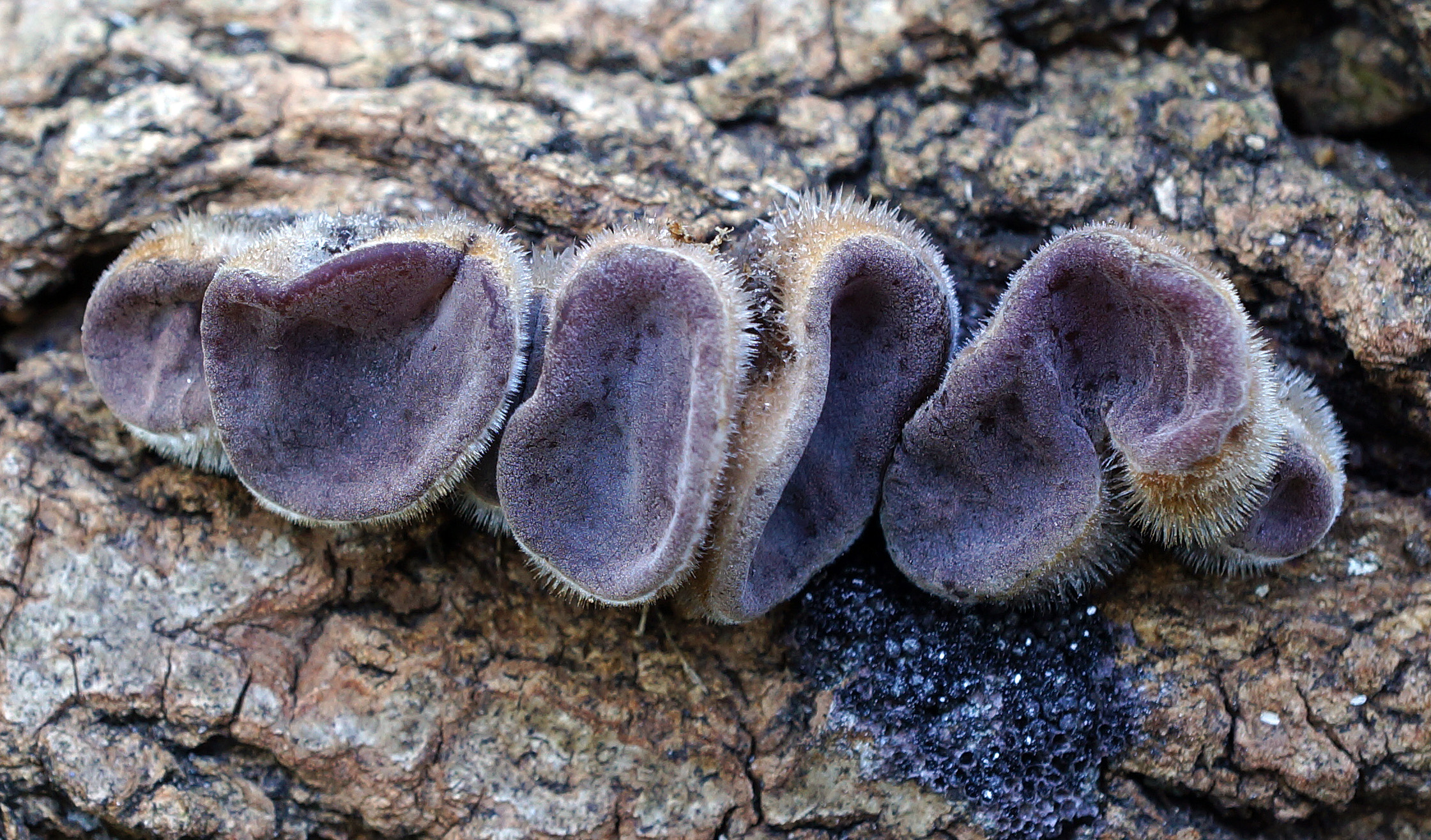 [Speaker Notes: Originally described from the Asian Pacific region where it is widespread; 

accidentally introduced to the Caribbean in colonial times – perhaps via the Breadfruit trade
 
Closely related to A. polytricha, another Asian species not found in NA

It is creeping northward – last year Greg Thorn, visiting NYMS from Canada sequenced a collection from Prospect Park, Brooklyn & was surprised to learn it was A. cornea!

The collation pictured here, from Randall’s Island, Manhattan, last November, was sequenced and proved to be A. cornea]
Exidia crenata(Amber Jelly)
[Speaker Notes: Say goodbye to Exidia recisa and say hello to Exidia crenata! 

recent studies have show that Exidia recisa is a European species occurring (almost exclusively) on willow; Exidia recisa has only been confirmed from Newfoundland, also on willow…

Our northeastern Exidia, fruiting on a wide variety of hardwood, was described by Schweinitz in 1822 from eastern PA – Schweinitz bestowed the epithet “crenata”]
Ductifera pululahuana(White Jelly Fungus)
[Speaker Notes: South America; eastern & southern US

type specimen collected in Pu-lu-la-hu-a, Ecuador

Tremella fuciformis is also white, but translucent]
Myxarium nucleatum(Crystal Brain Fungus)
[Speaker Notes: Convoluted, translucent to whitish brain-like fbs with hard, white calcareous deposits scattered throughout. A common fall/winter jelly fungus in the NE]
Dacryopinax elegans
[Speaker Notes: Dacryopinax = tear-shaped; tear-like

Fruiting in large troops through cracks in hardwood

Another more common species is D. spathularia]
Guepiniopsis buccina
[Speaker Notes: buccin = trumpet

Persoon called it Peziza buccina (didn't use a microscope)…

A capitate jelly fungus…

on hardwood

When dry, the ribs/ridges running down the central stalk become evident

As with species of Calocera, it has tuning fork shaped basida]
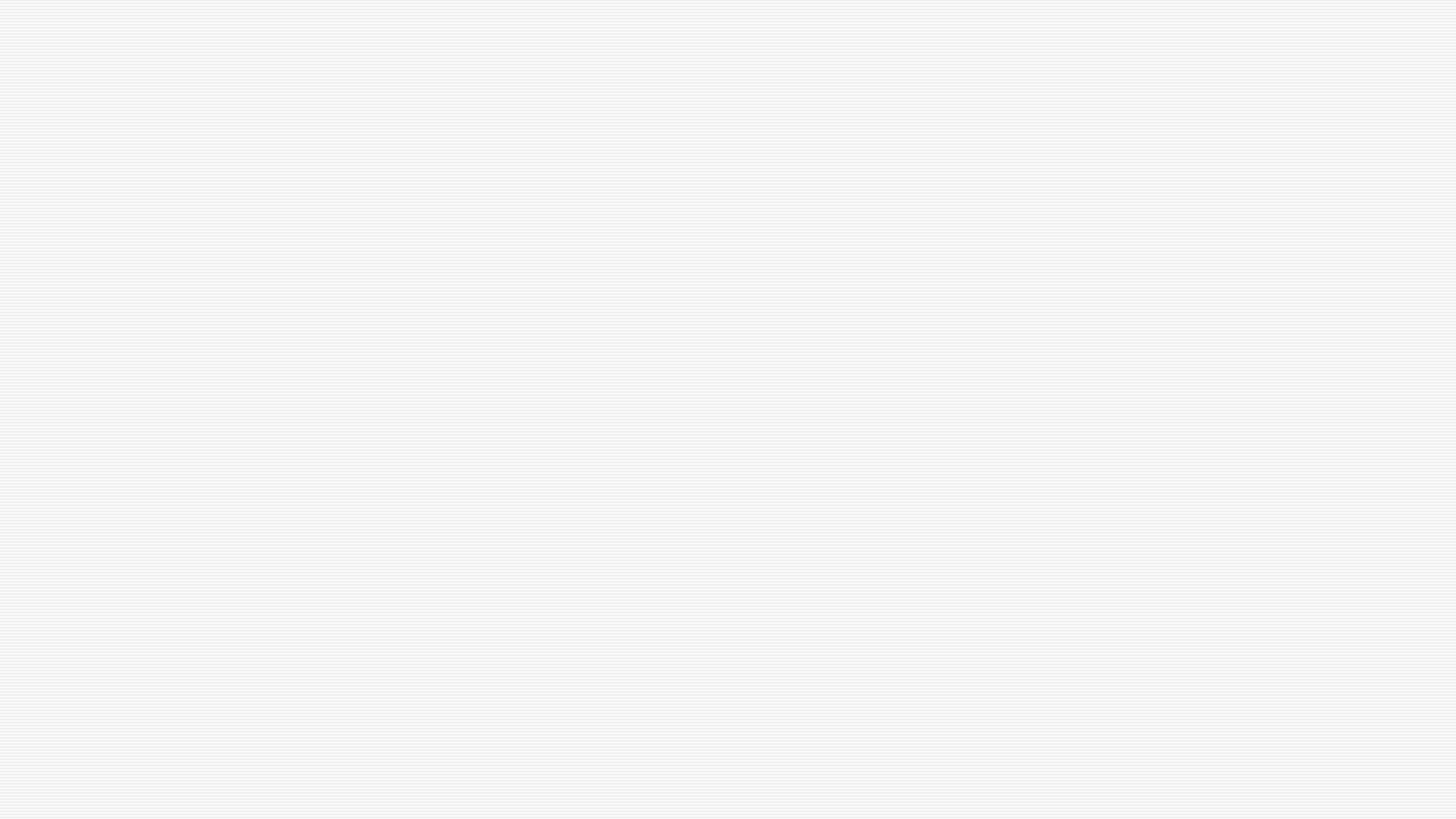 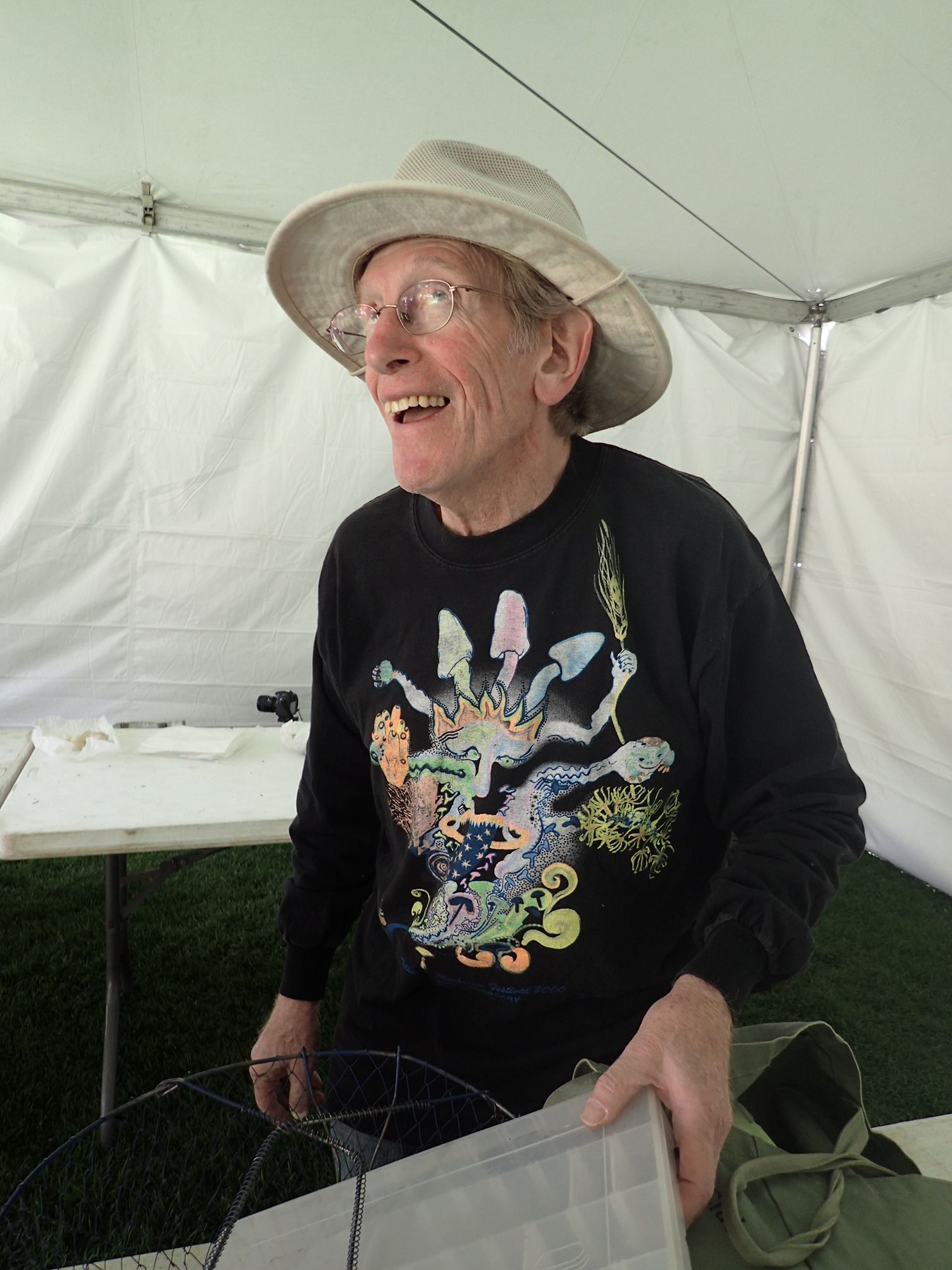 for Gary
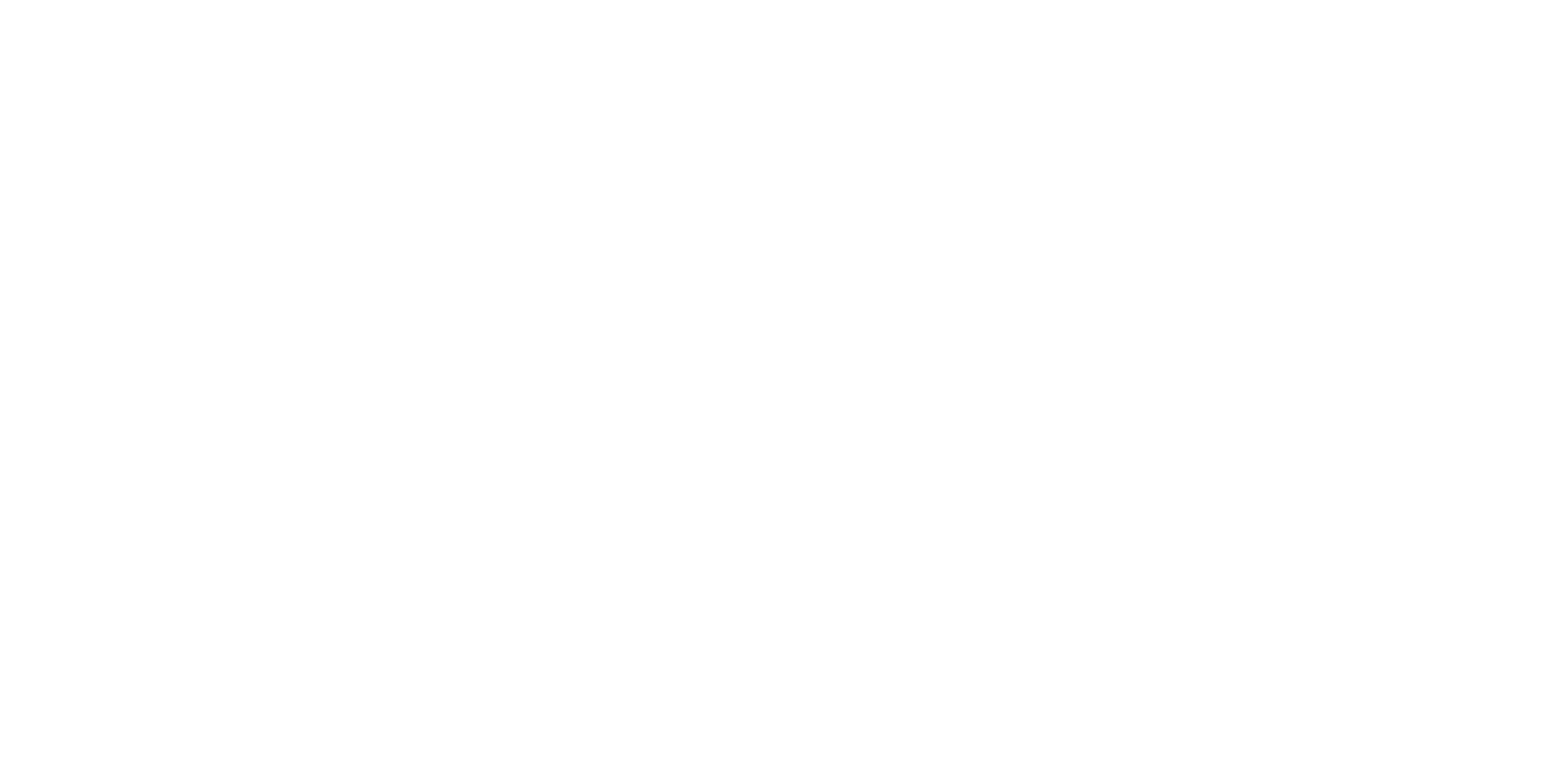 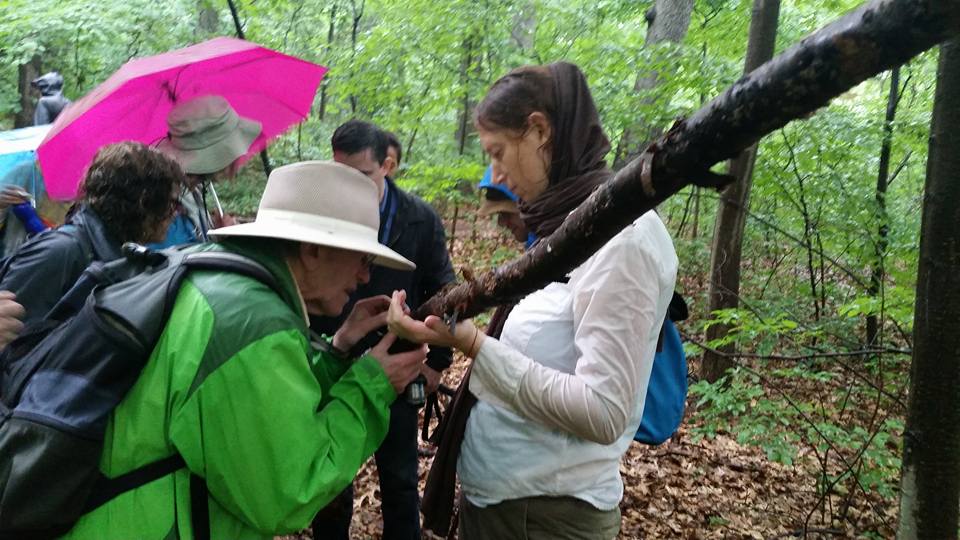 [Speaker Notes: Dimitrios Floudas, who did his PhD work at the Hibbett Lab at Clark, wrote and article in McIllvainea, 

“Where are the Corticioid Fungi in North America?”

where he noted the neglect the group suffers, and how they are largely ignored by amateur mushroom clubs and at regional and national forays. He observes that "collecting corticioid fungi is a lonely activity."

Gary's enthusiasm for these fungi was infectious, and spread like wildfire in the NYMS – making the activity of collecting & studying them  anything but lonely - it's largely what started the NYMS holding weekly walks year-round.

Gary always made sure Tom Volk and/or Larry Millman would come to NYC from time to time to help us with them

On his visits to mushrooms clubs all over the country, he tried to get people excited about them (sometimes with little success!)]